Отчет о мероприятиях в рамках ООД «ЗА СБЕРЕЖЕНИЕ НАРОДА»
ИЦ  «АРГО» г. Чехов
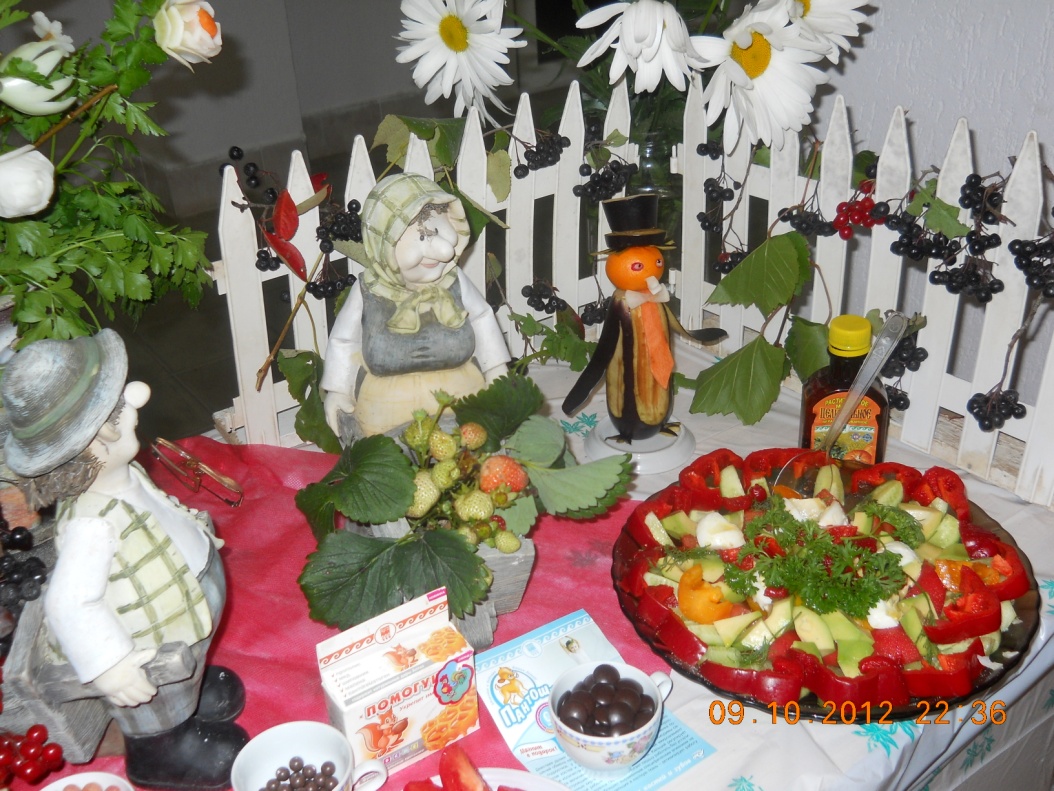 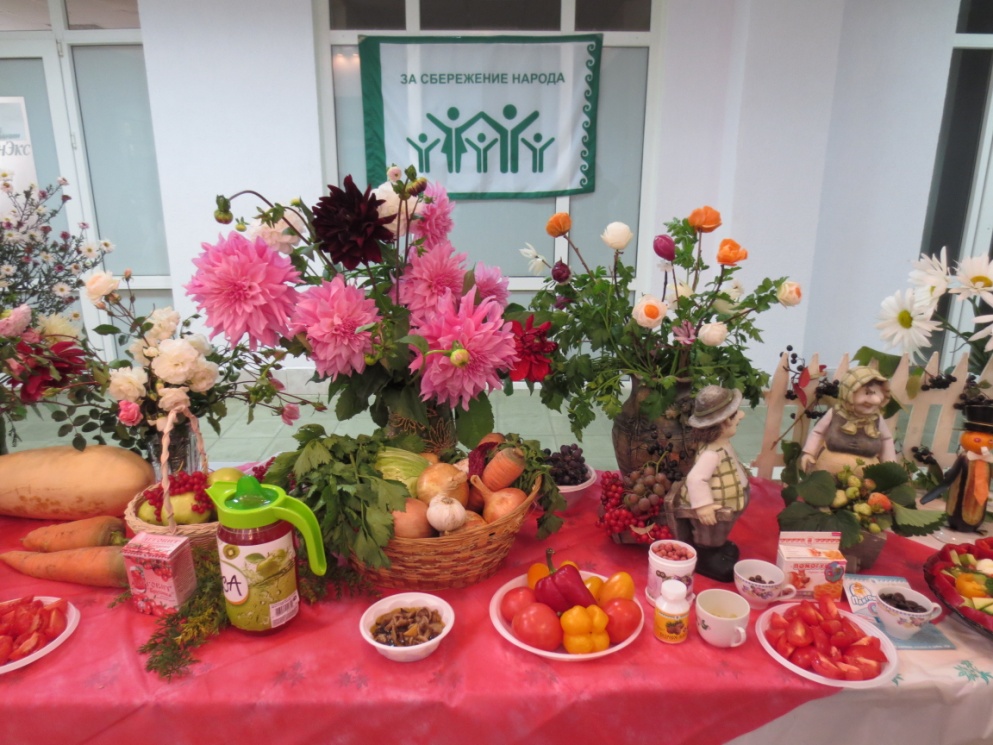 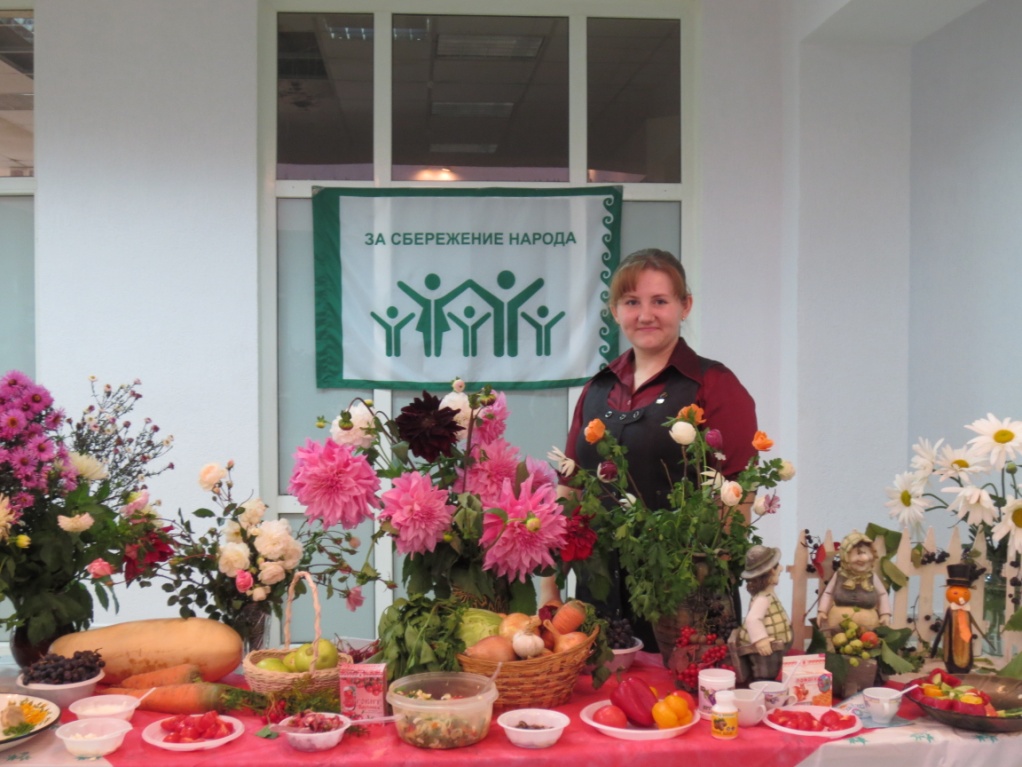 В октябре 2013г. В рамках Движения «ЗА СБЕРЕЖЕНИЕ НАРОДА» 
в ИЦ АРГО г. Чехов состоялся очередной «Праздник Урожая» с дегустацией блюд. ЭМ – технология, с каждым годом радует своими урожаями.
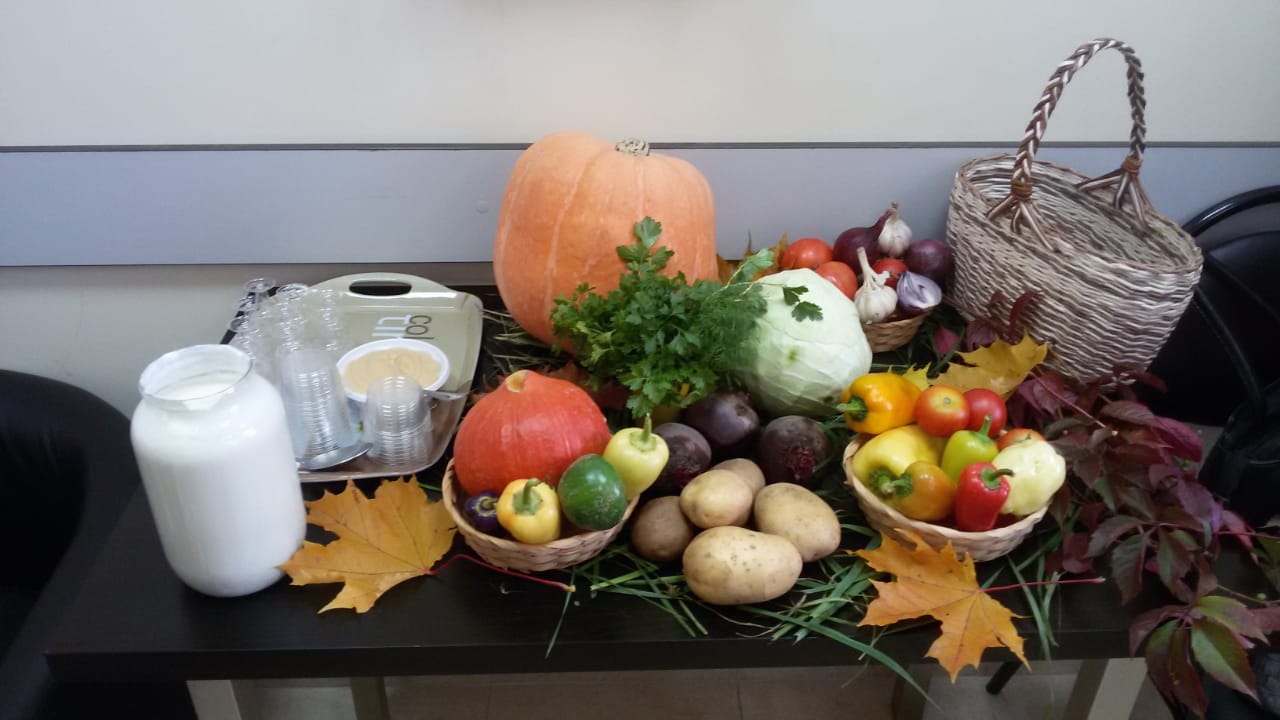 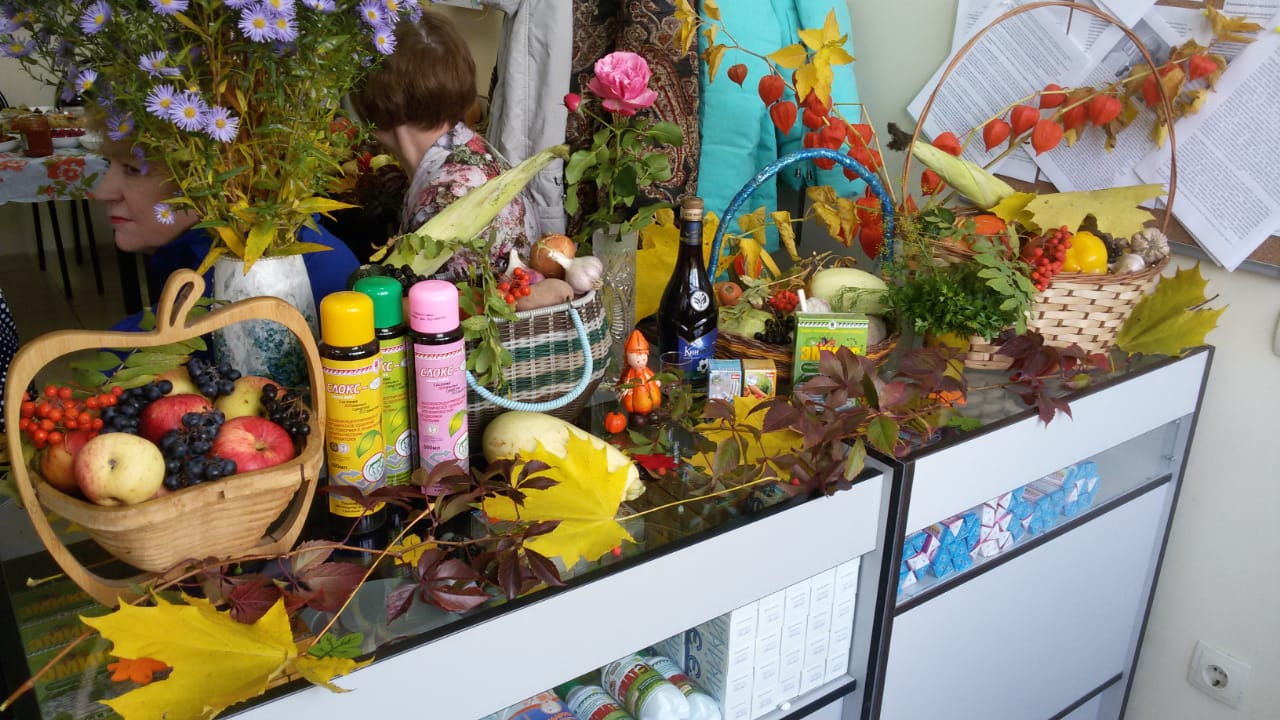 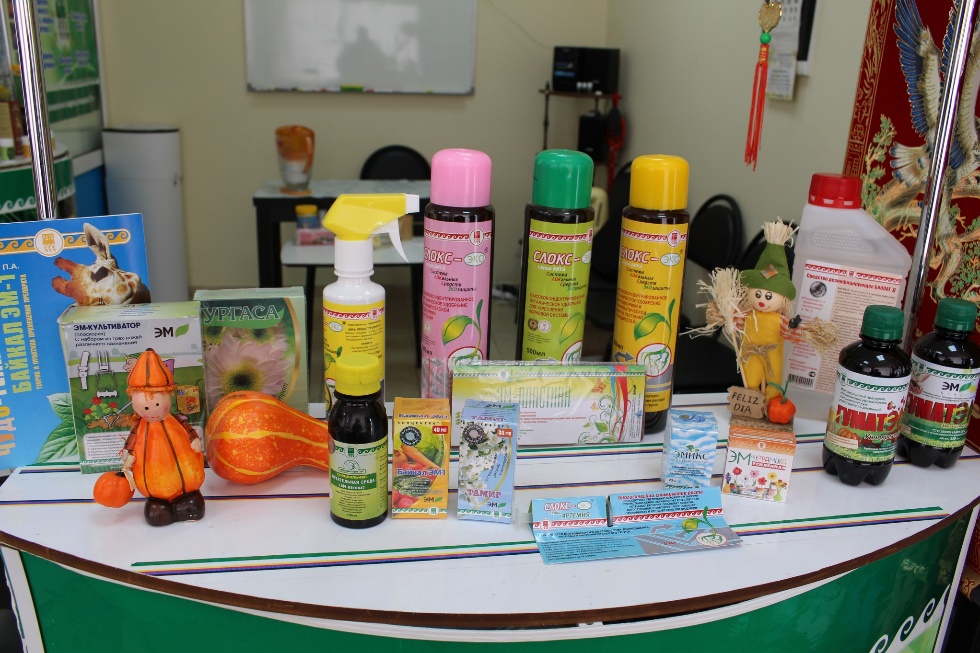 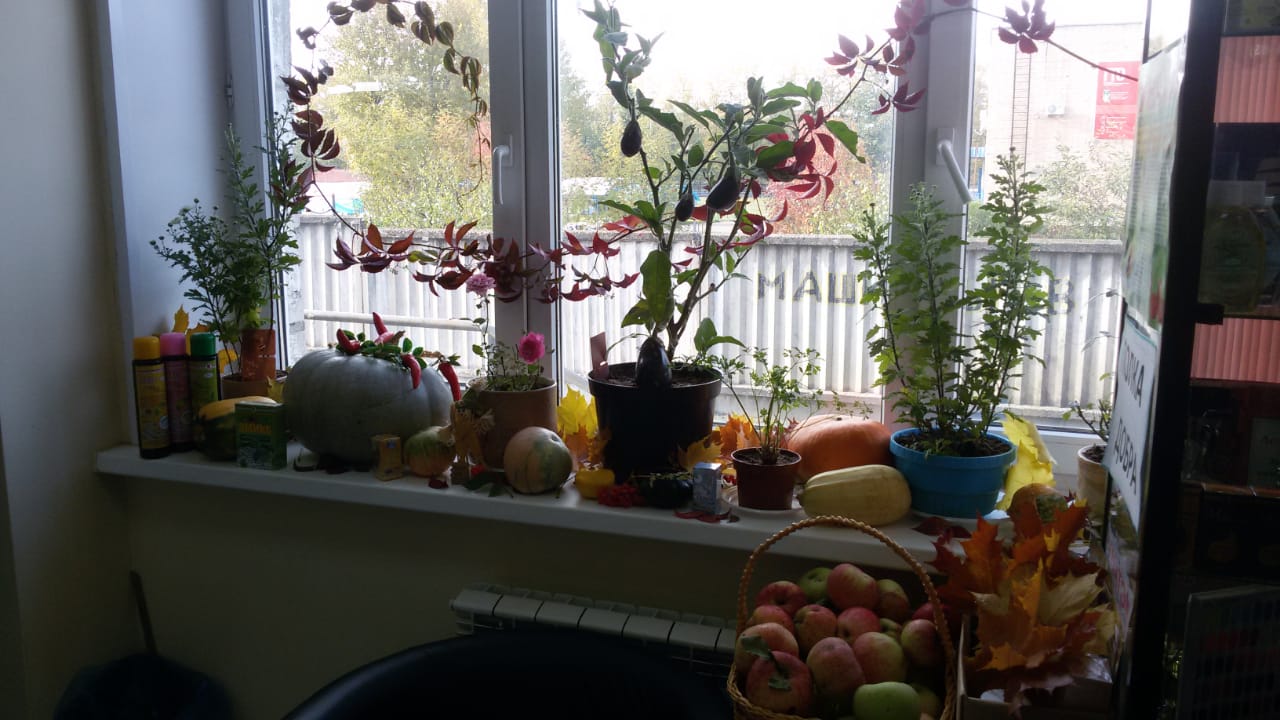 Октябрь 2018г Продолжаем традицию«Праздник Урожая» с дегустацией блюд.
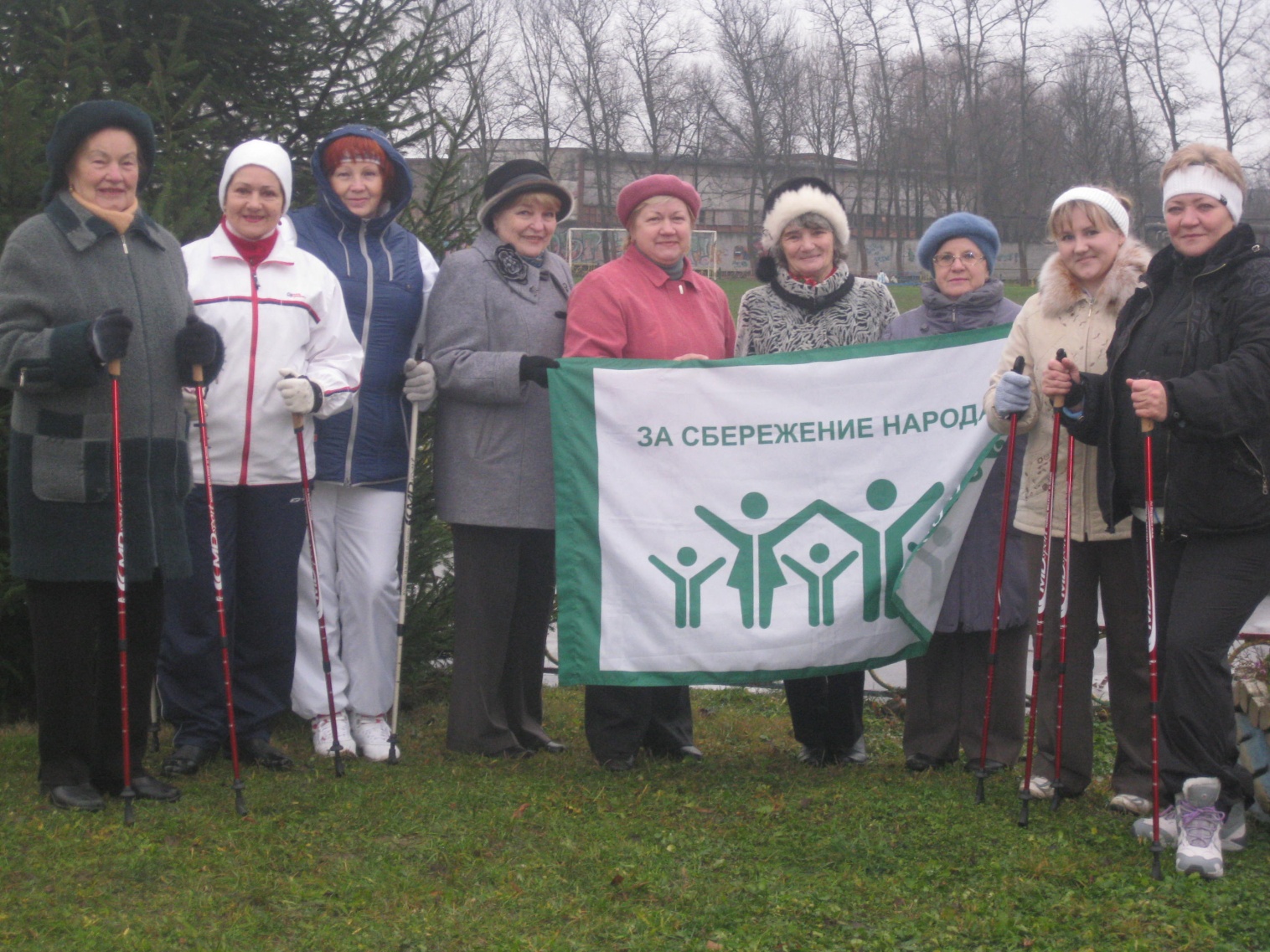 В ноябре 2013г, В рамках Движения «ЗА СБЕРЕЖЕНИЕ НАРОДА» 
в г. Чехов был дан старт Скандинавской ходьбе «Движение – это жизнь»
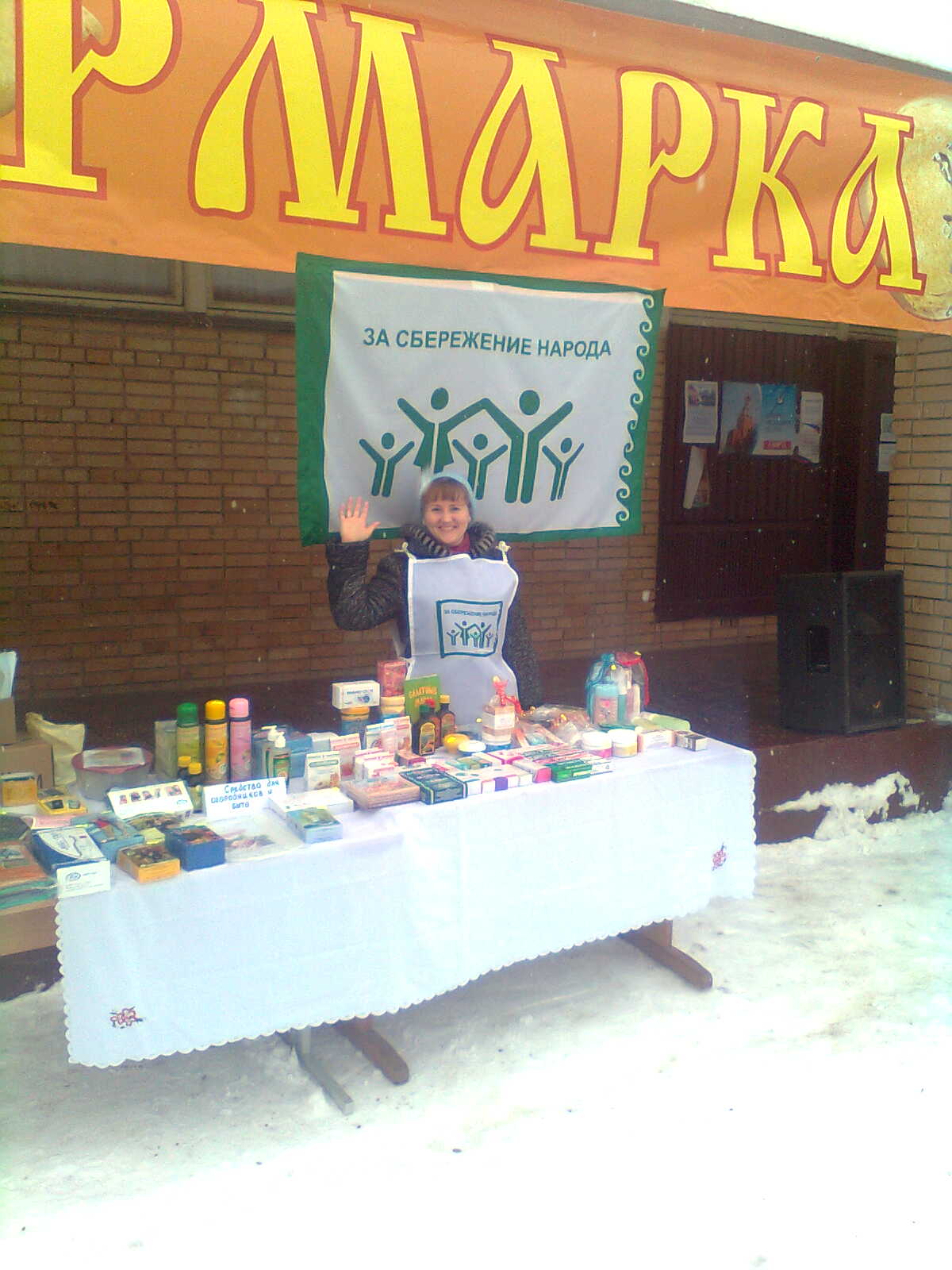 В декабре 2013г. В рамках Движения «ЗА СБЕРЕЖЕНИЕ НАРОДА»  компания АРГО (г.Чехов) участвовала в выездной Ярмарке «Здоровая Нация»
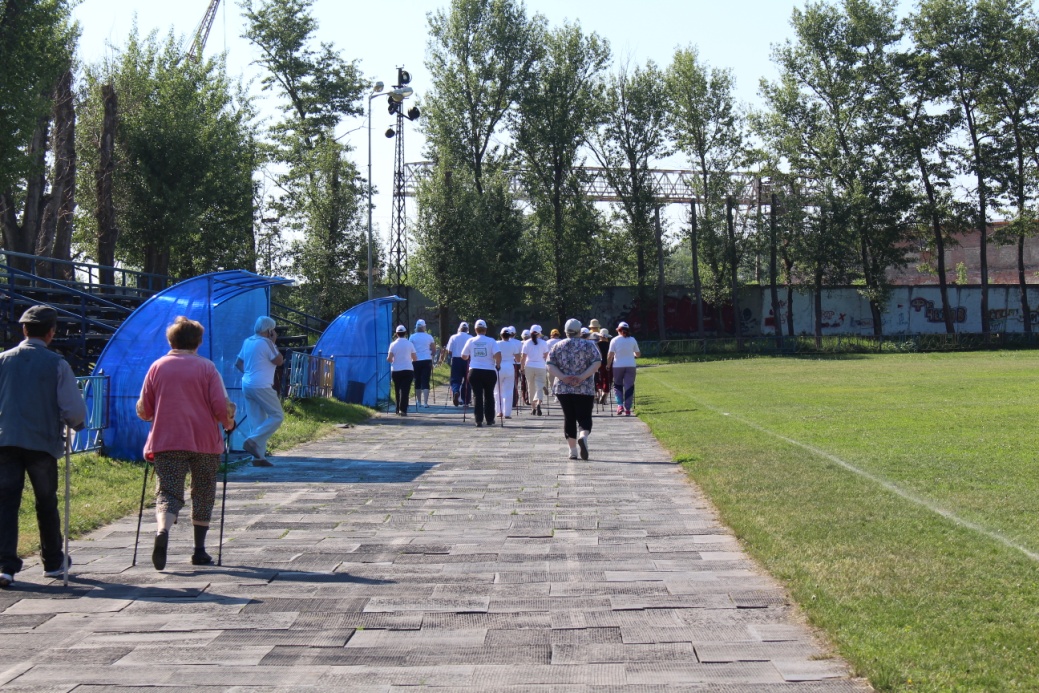 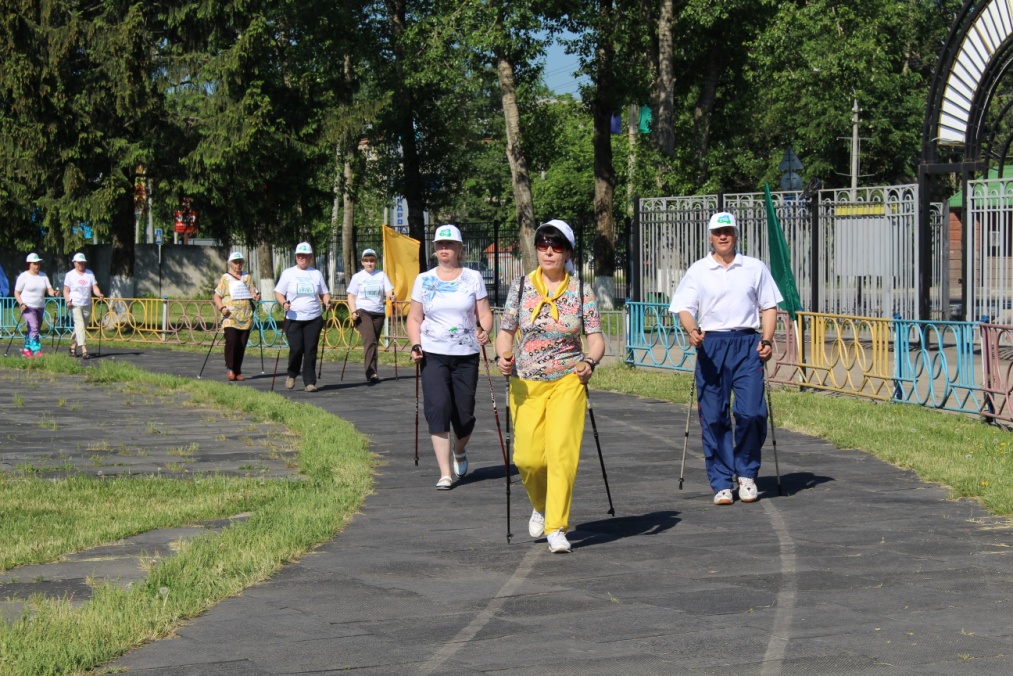 В рамках Движения «ЗА СБЕРЕЖЕНИЕ НАРОДА» 24 мая 2014г. Ко дню защиты детей в г. Чехове, участники движения провели «День Здоровья»,  совместно с Администрацией города. 
Открыл праздник – Марафон по Скандинавской ходьбе.

А далее состоялось открытие парковой гимнастики. Праздник удался на славу! (фото ниже)
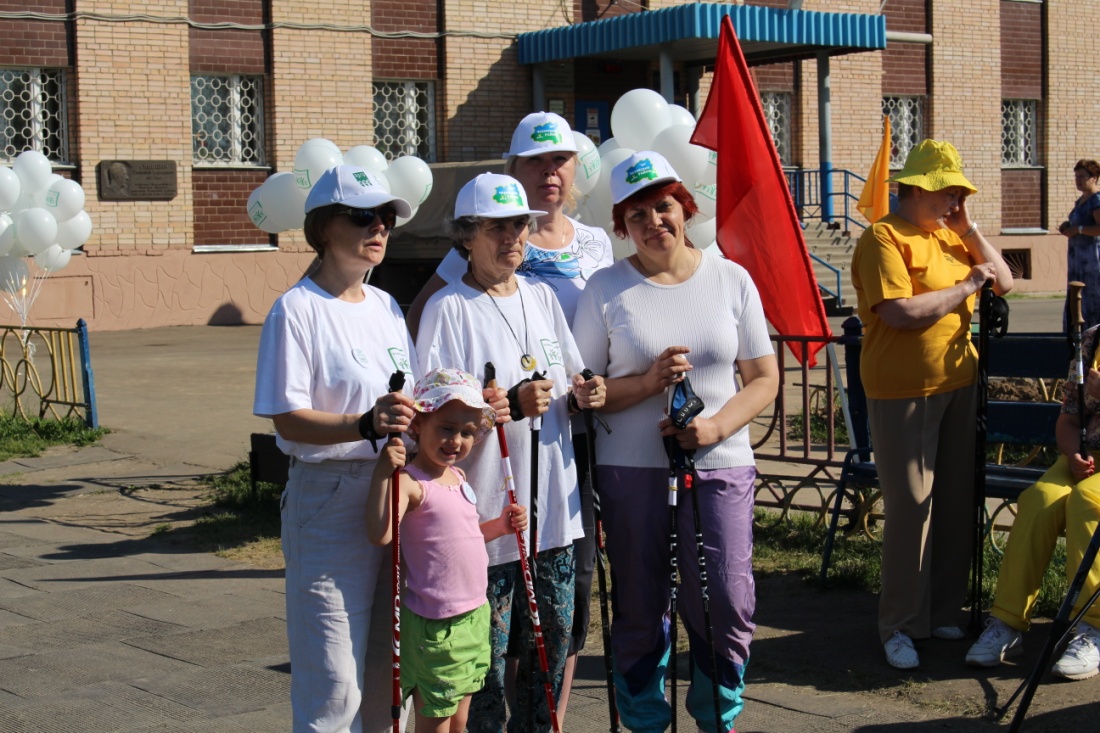 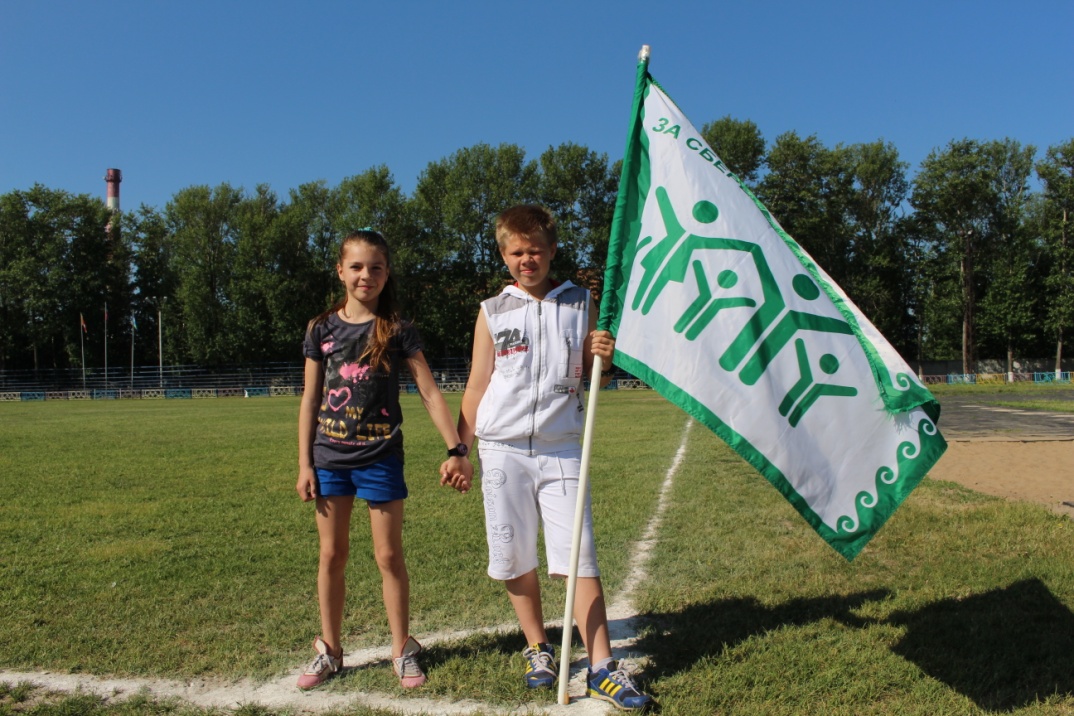 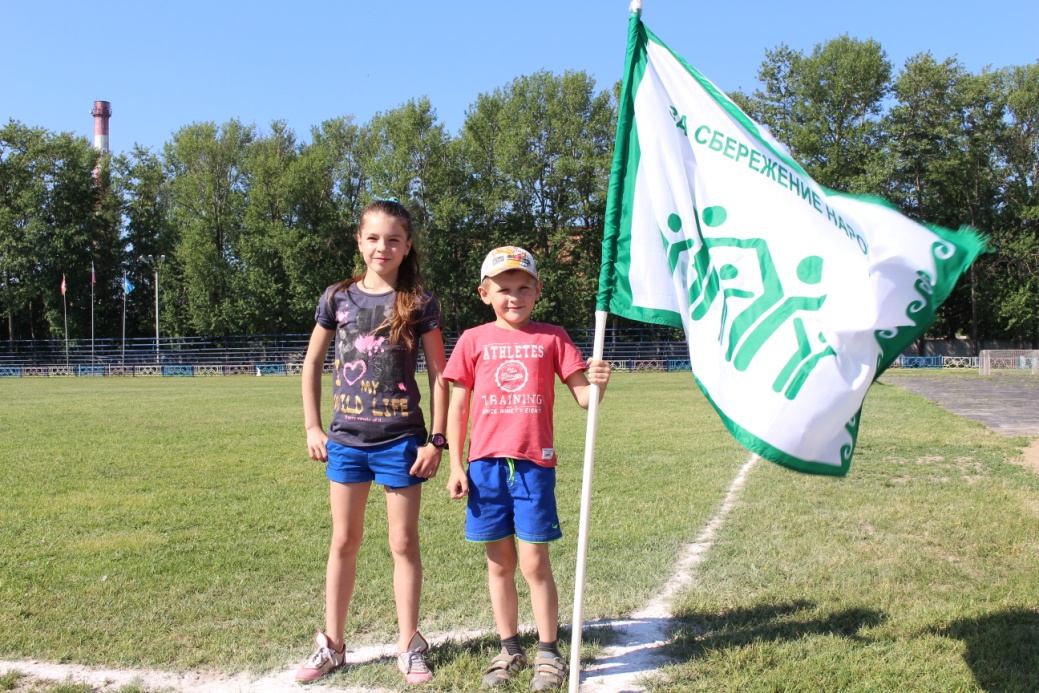 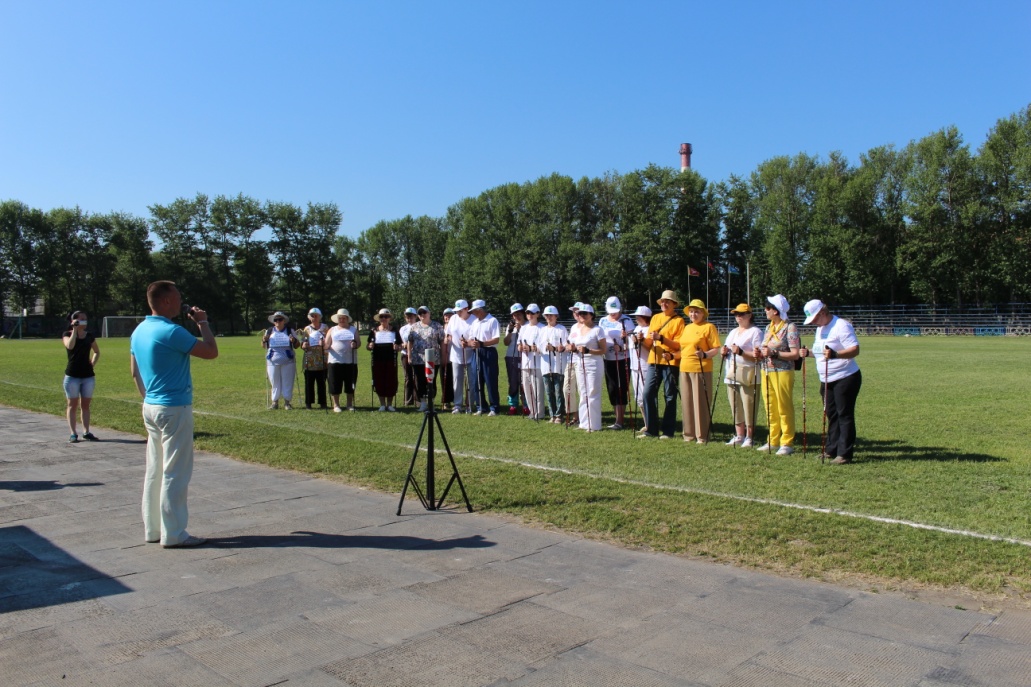 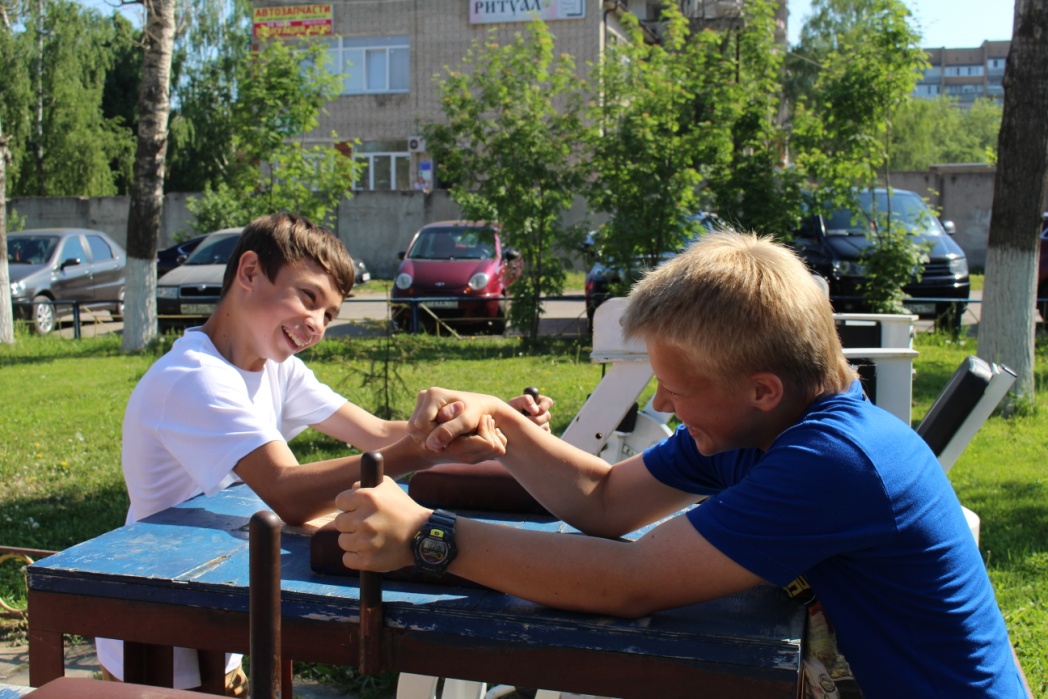 АРГО
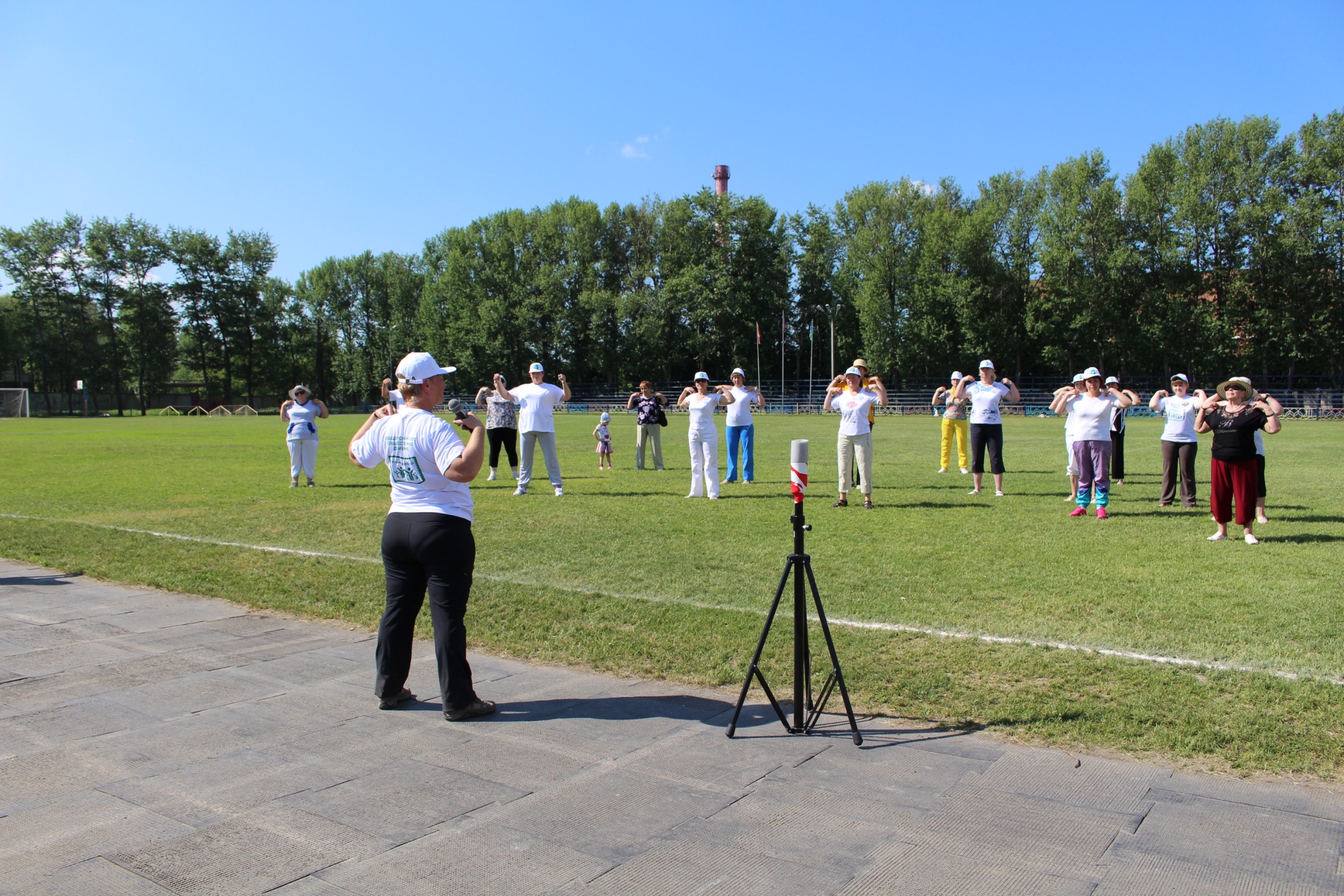 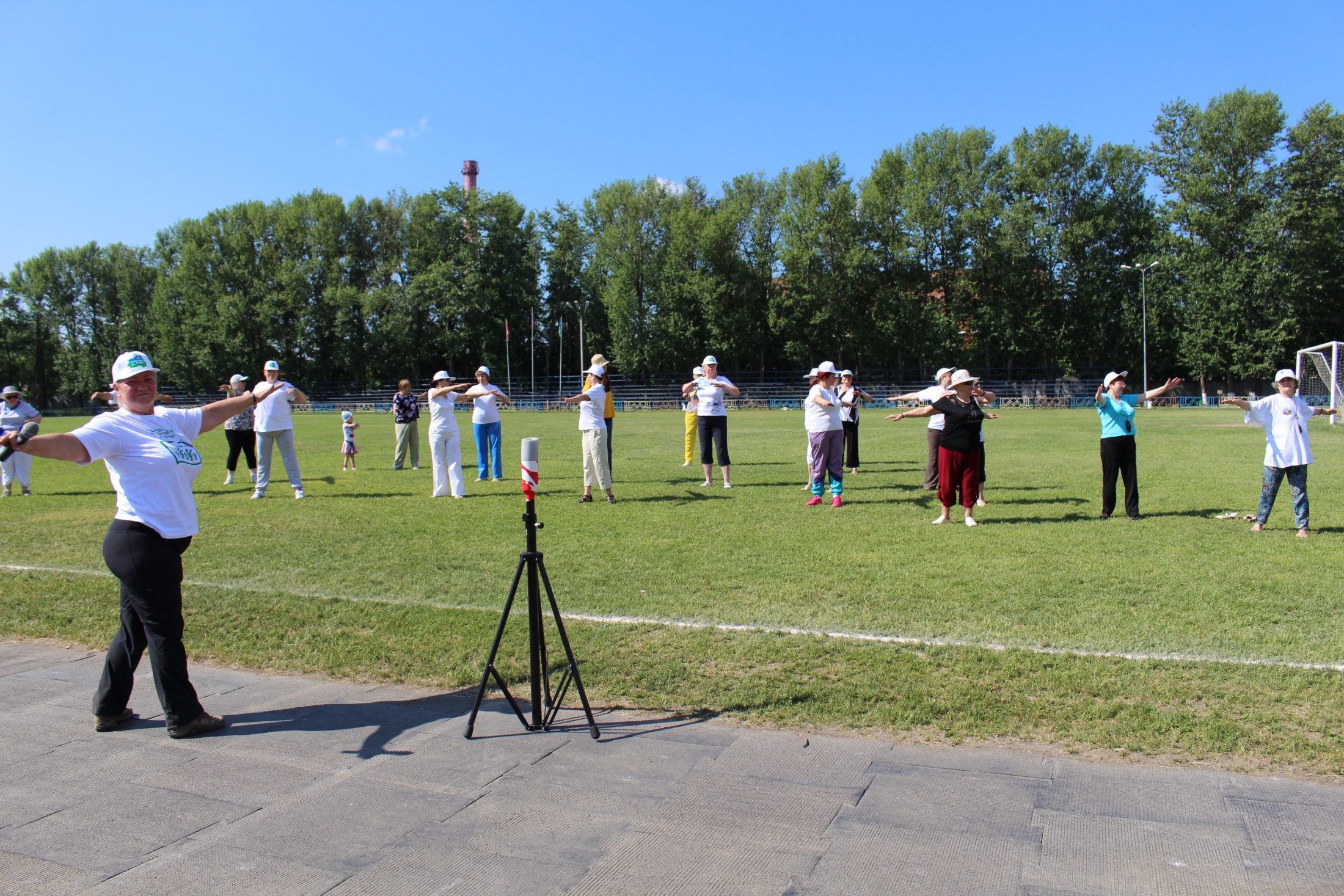 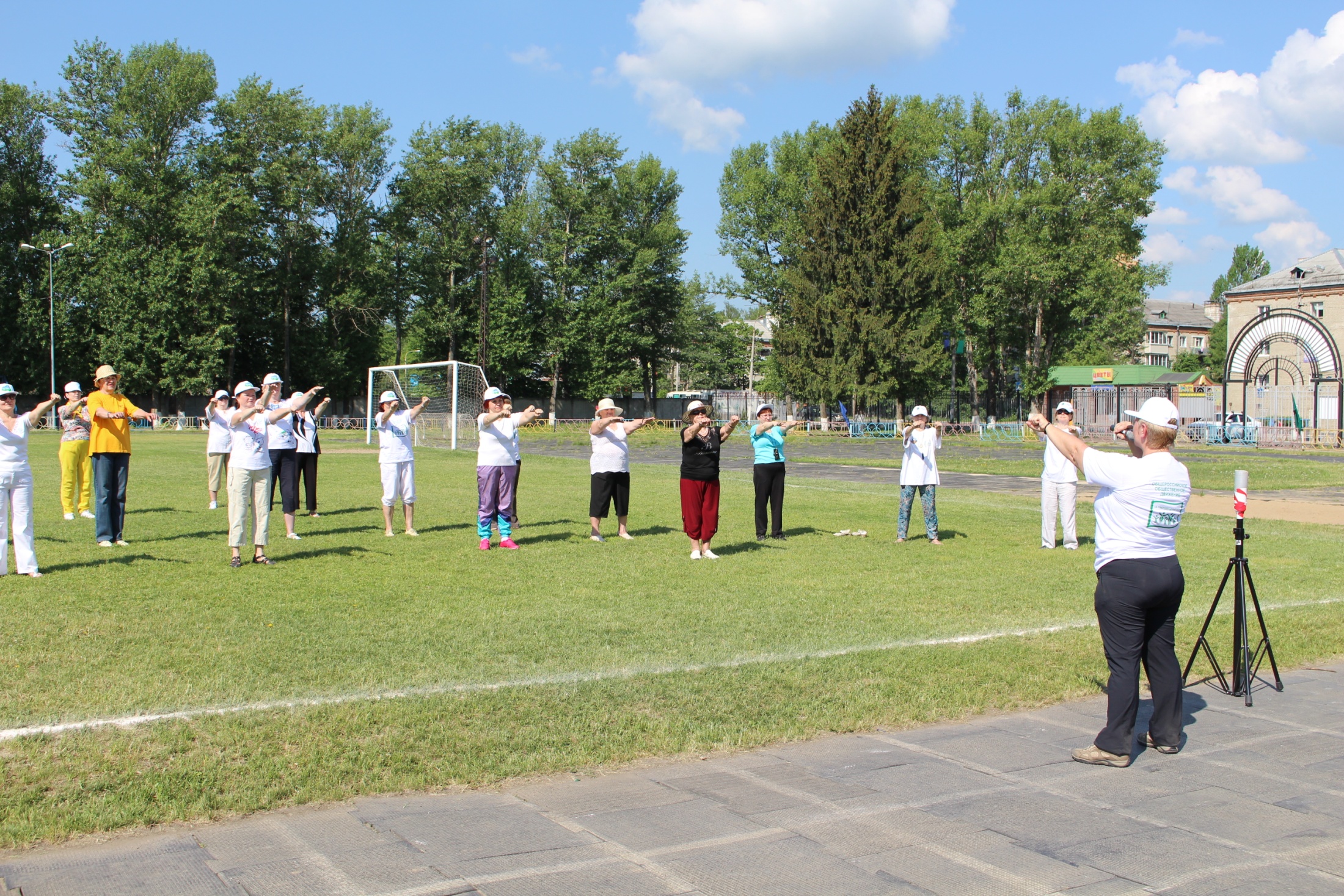 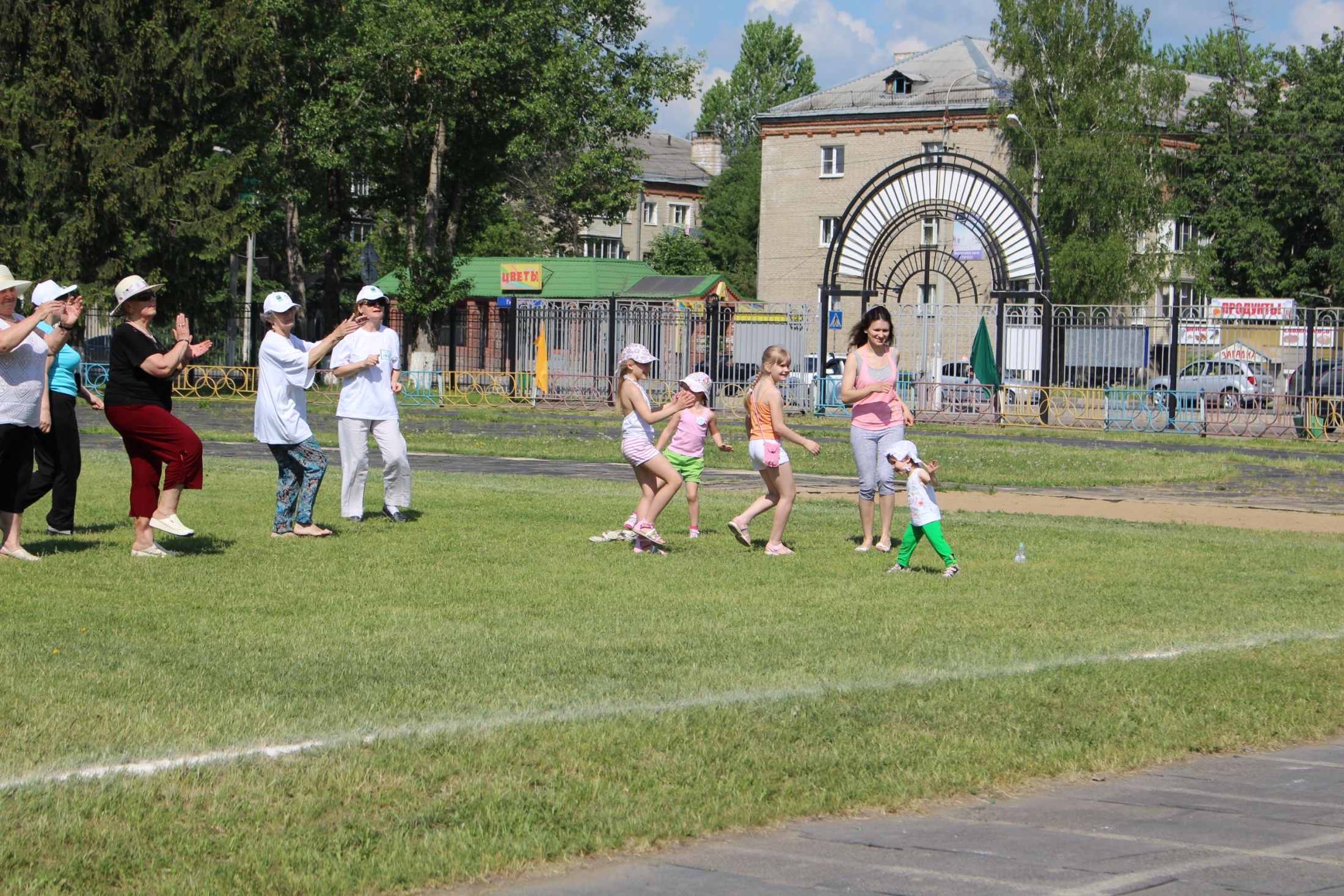 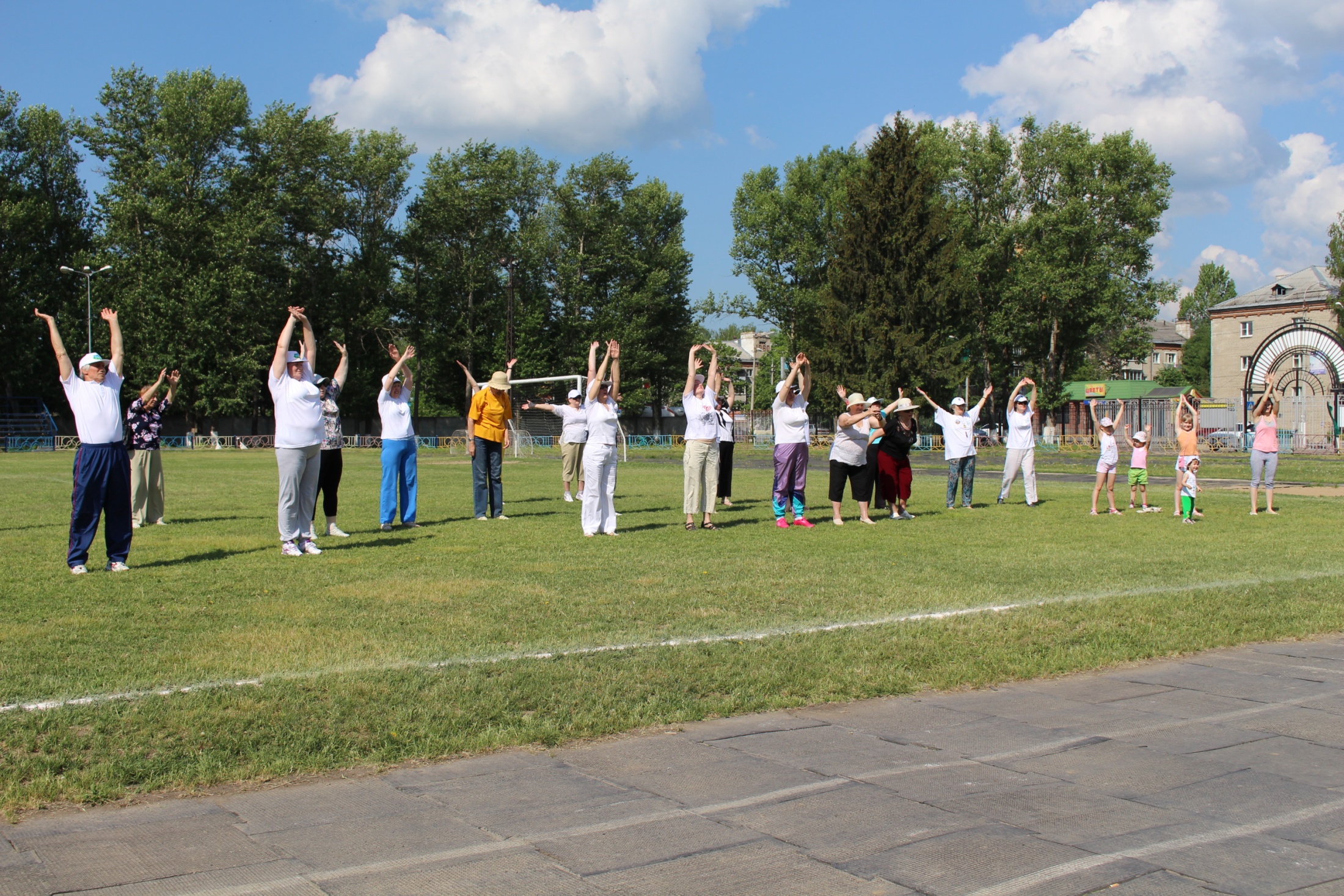 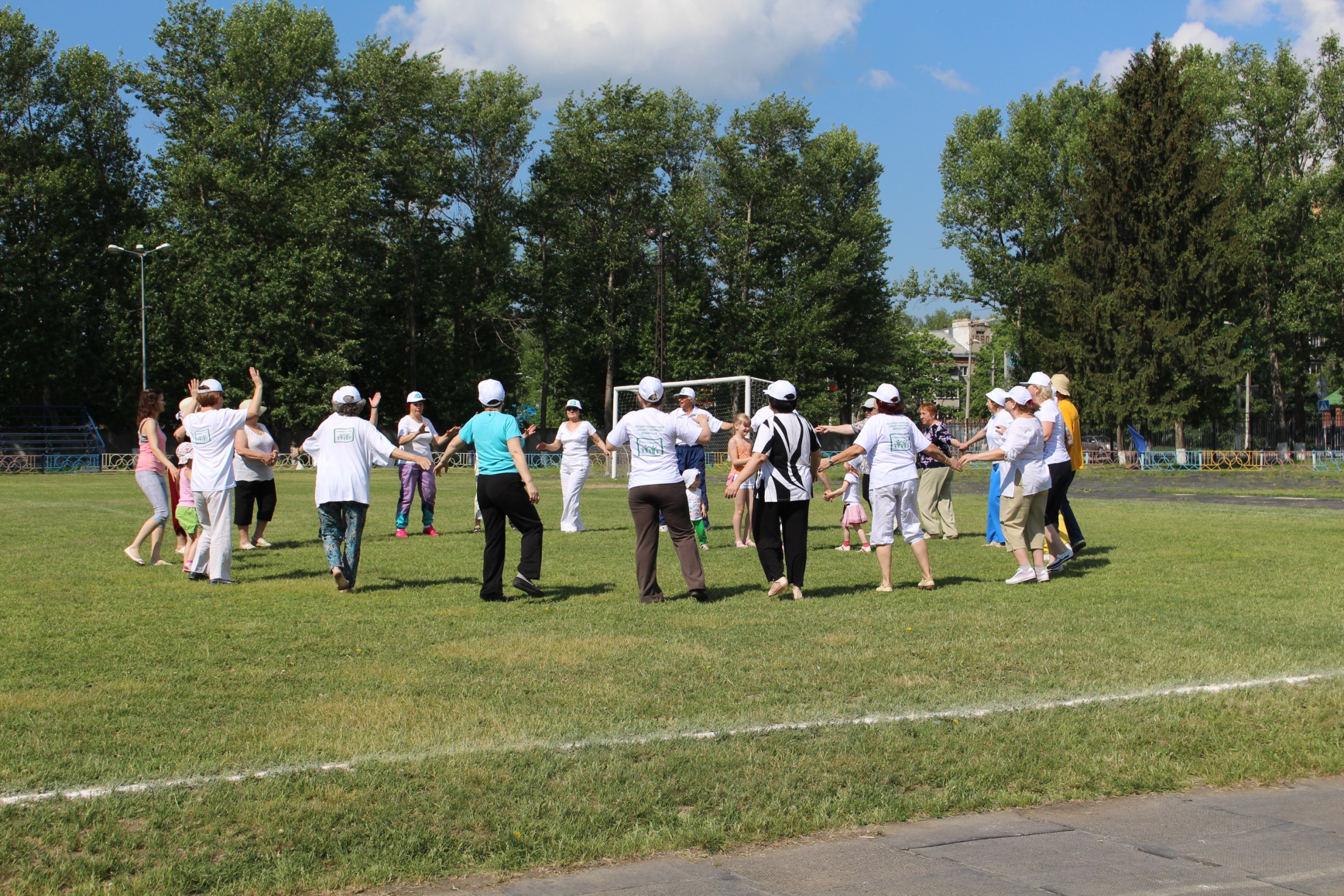 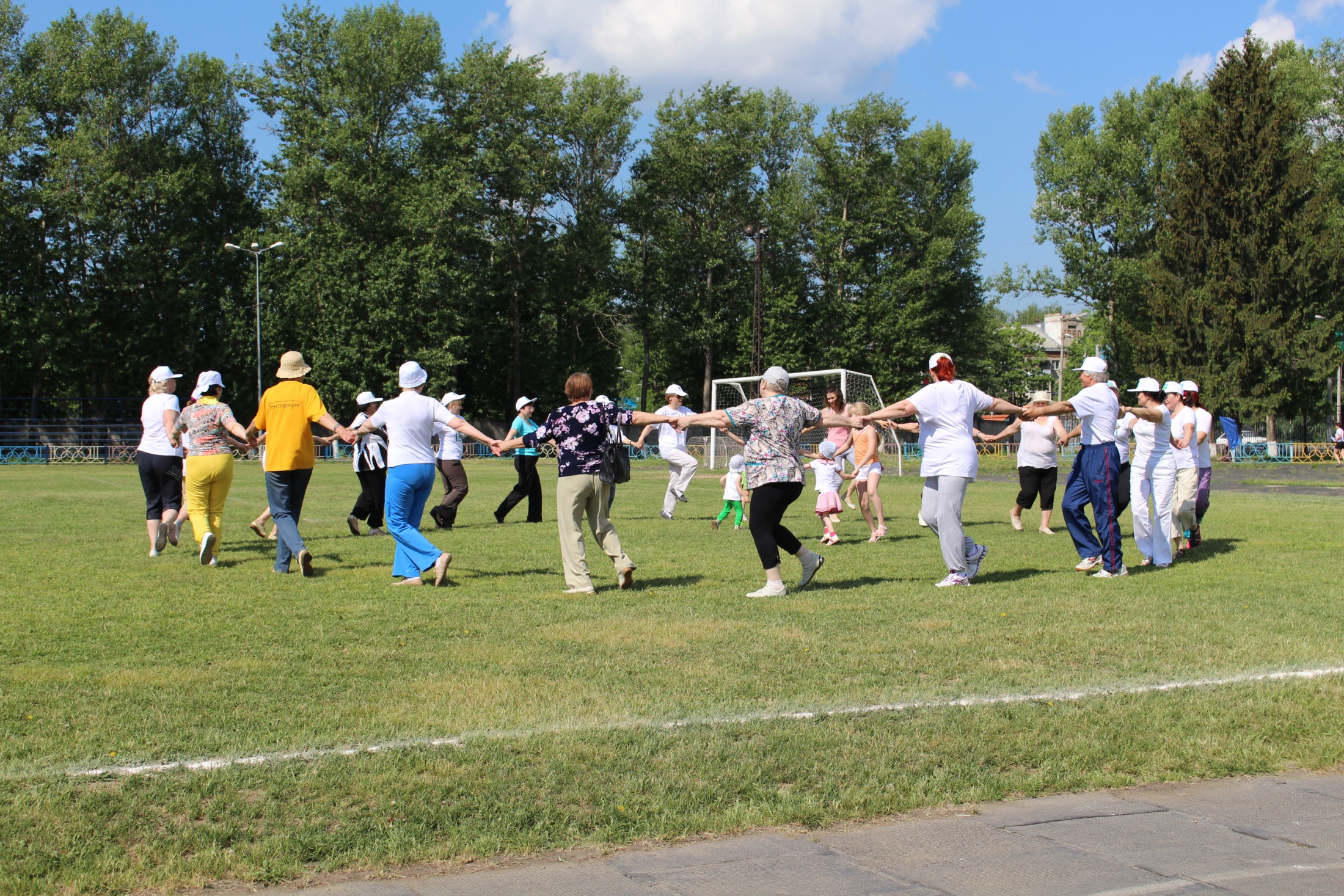 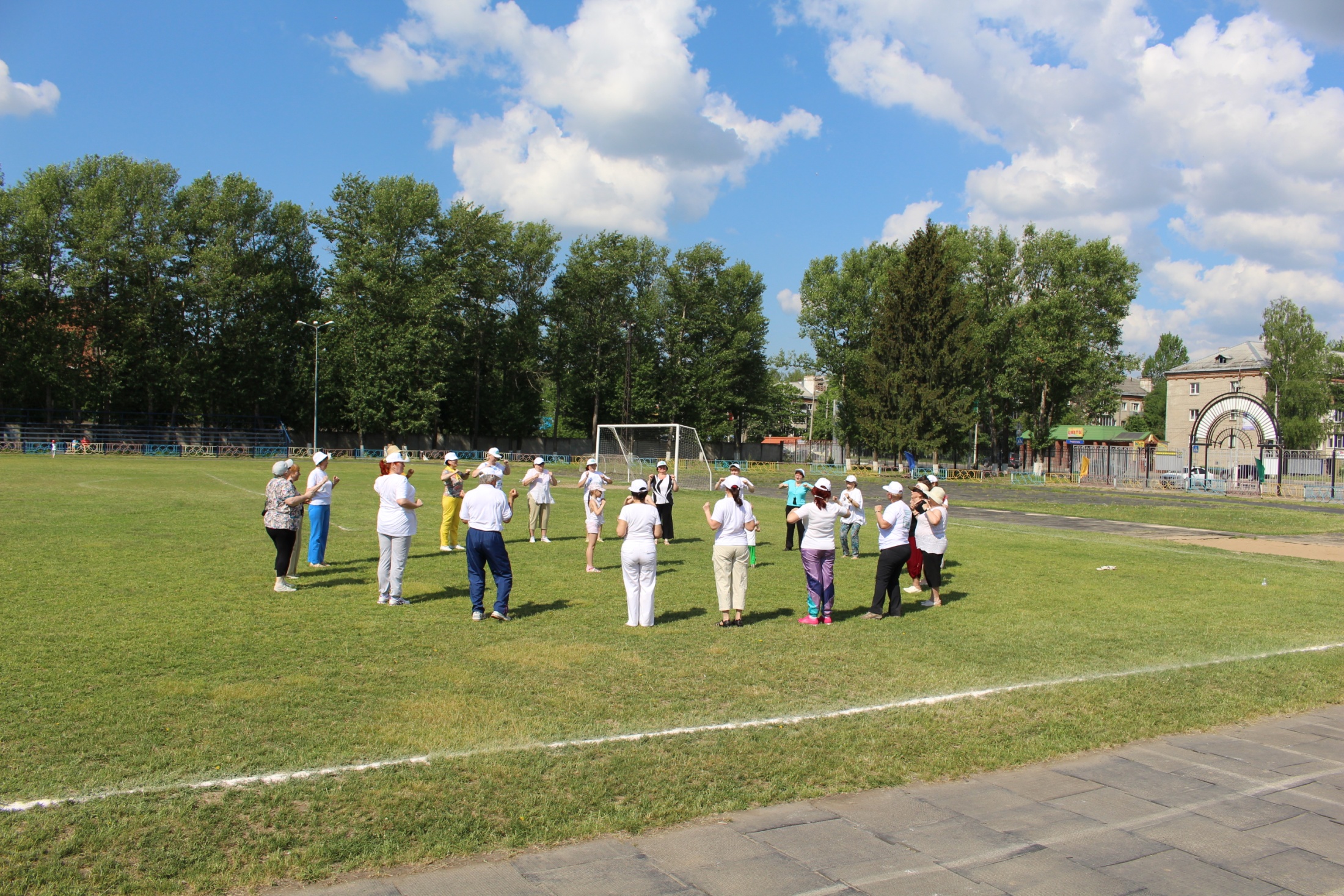 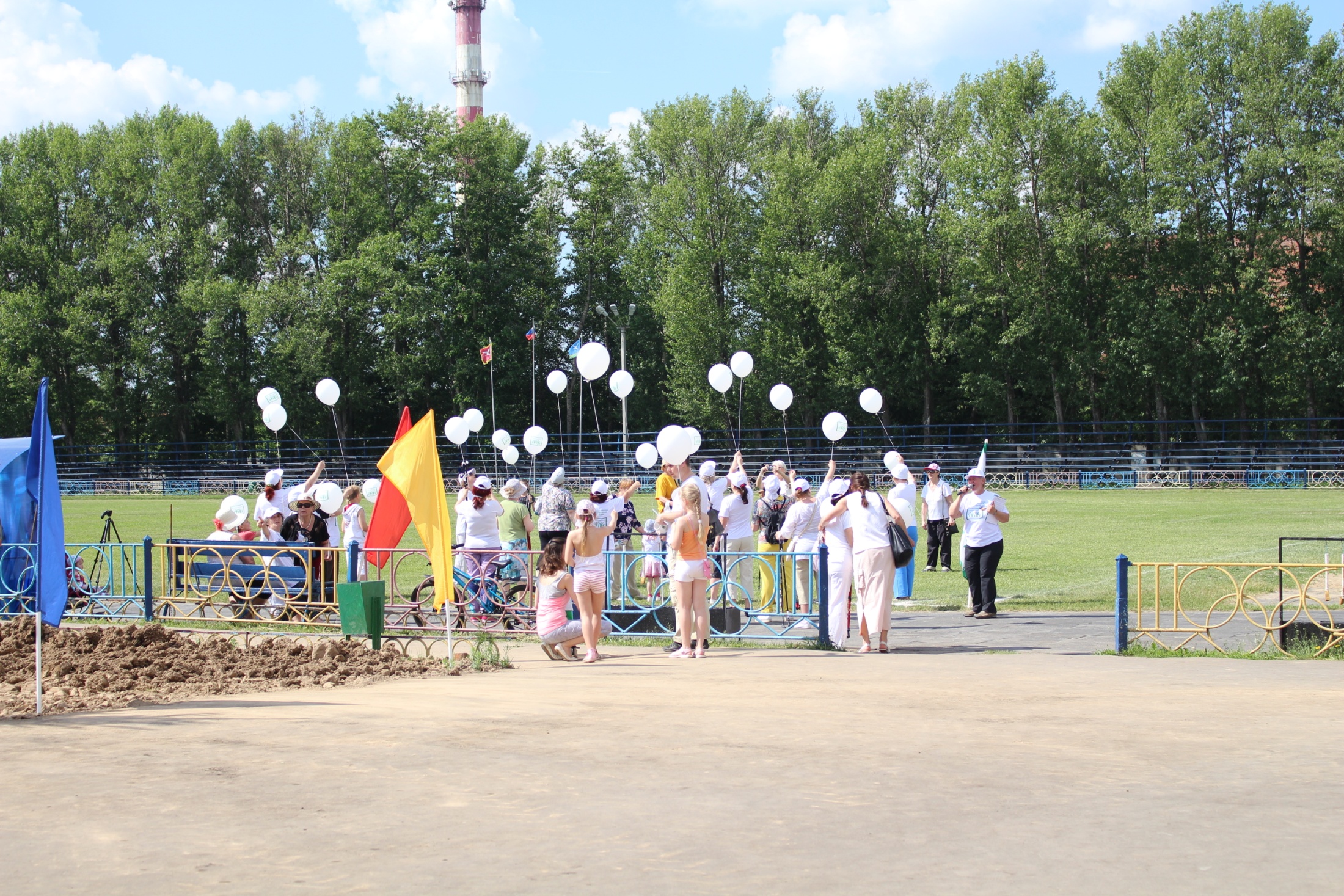 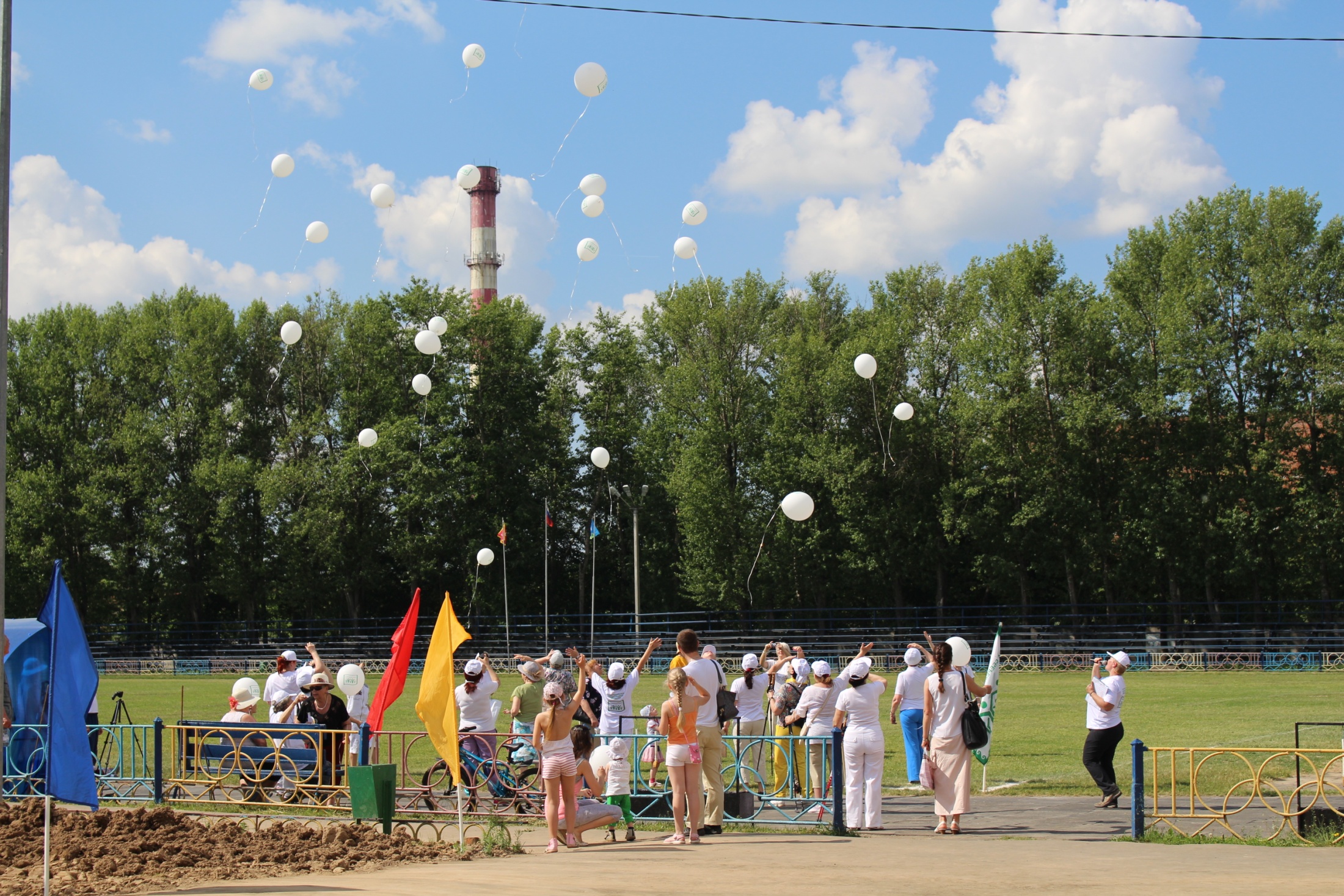 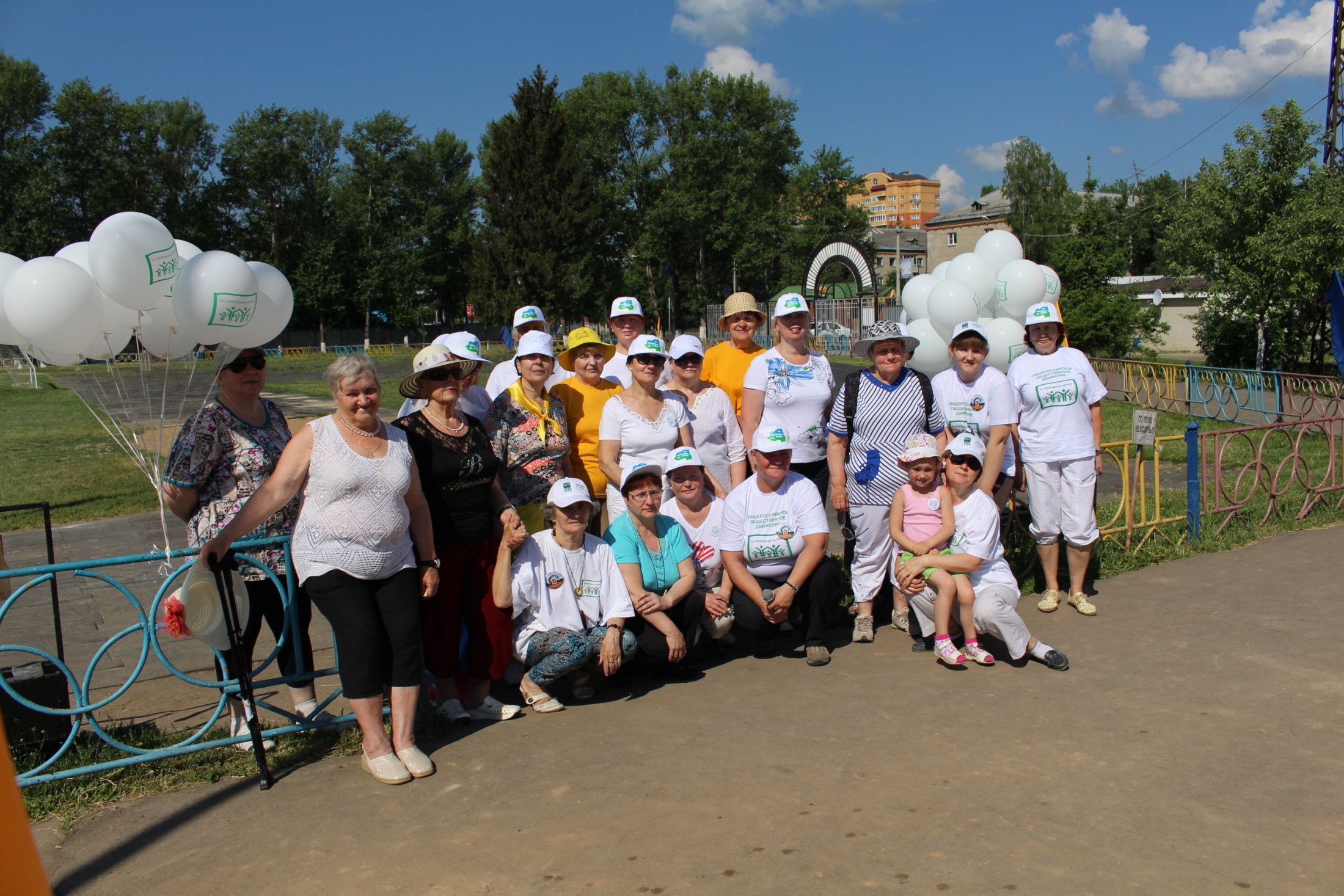 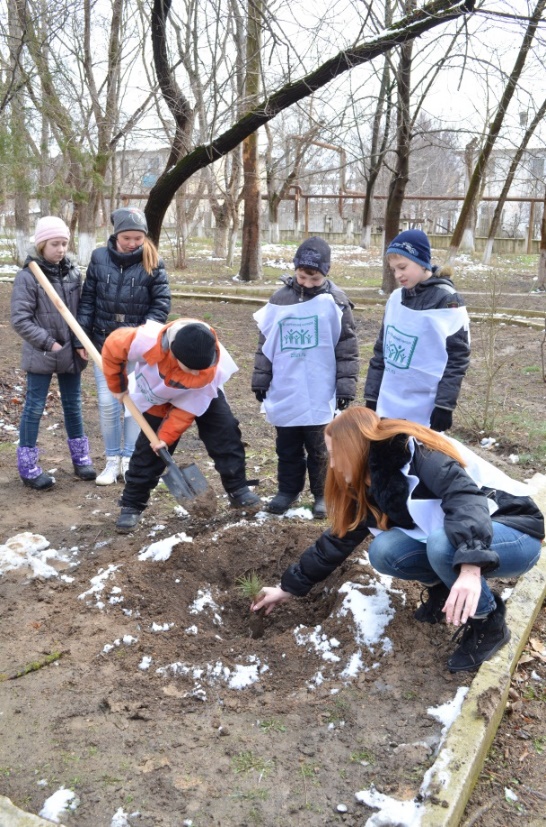 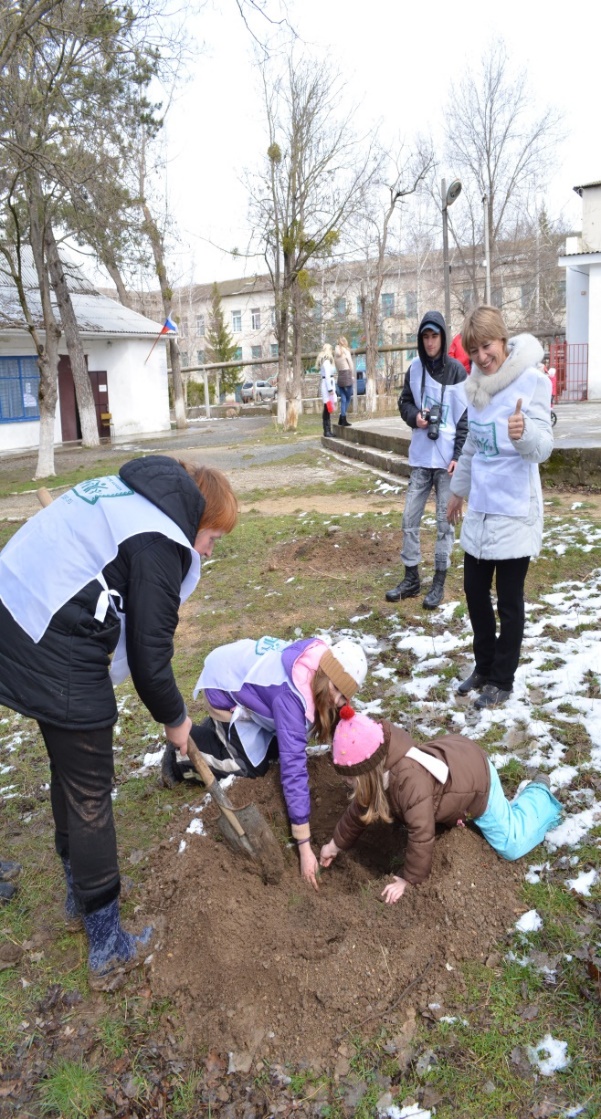 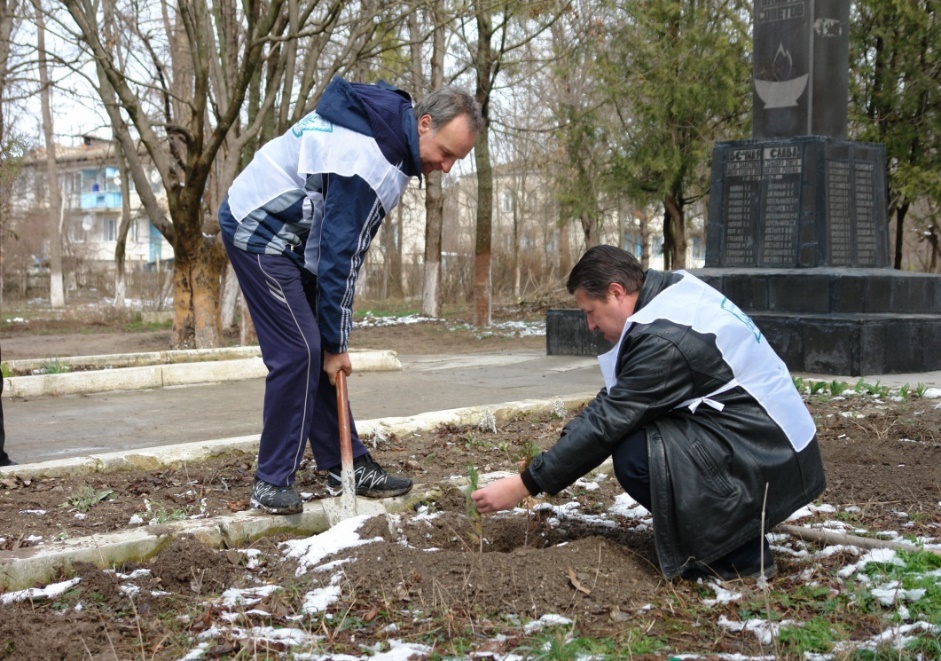 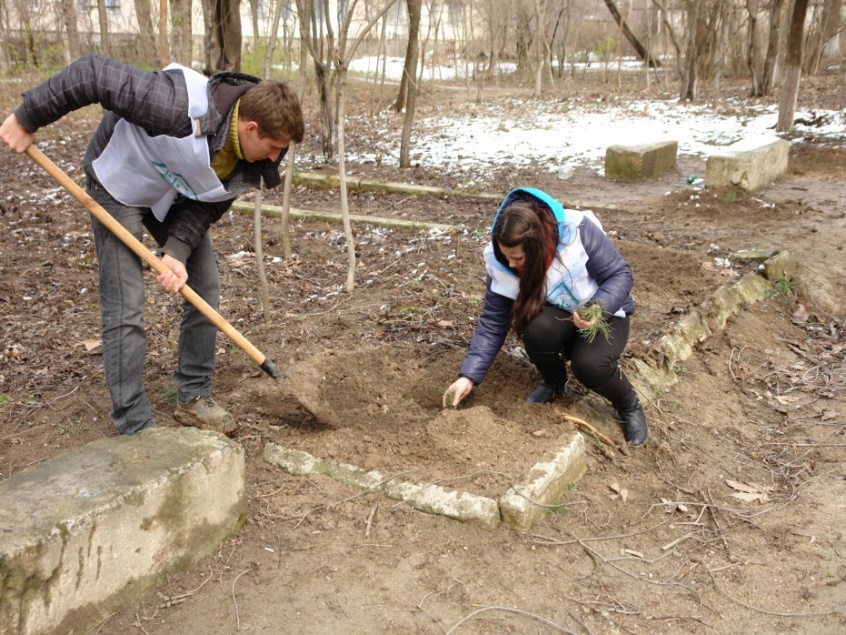 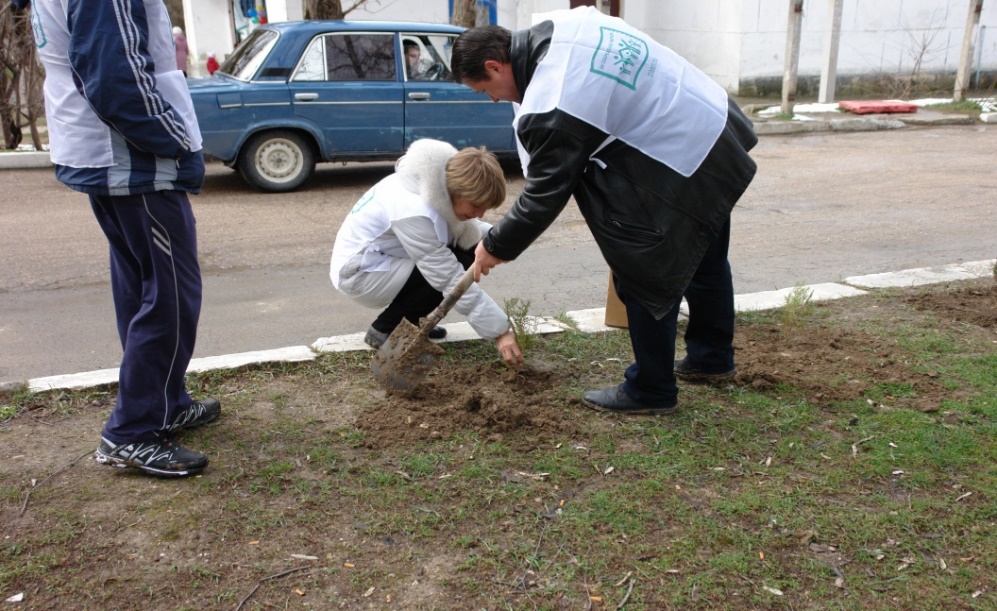 День Единства объединил всех и детей и руководителей !
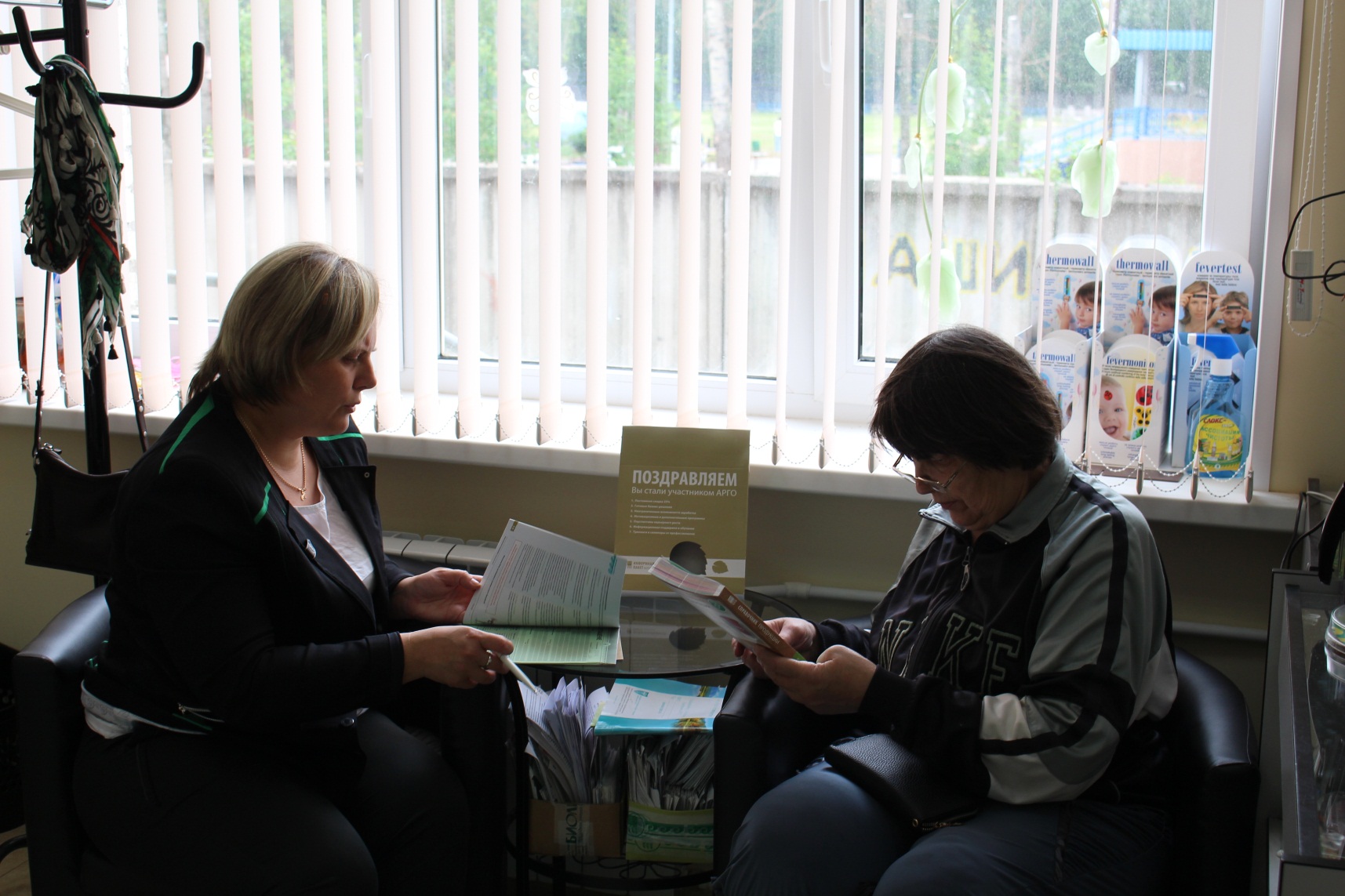 Как здорово, когда наставник рядом!
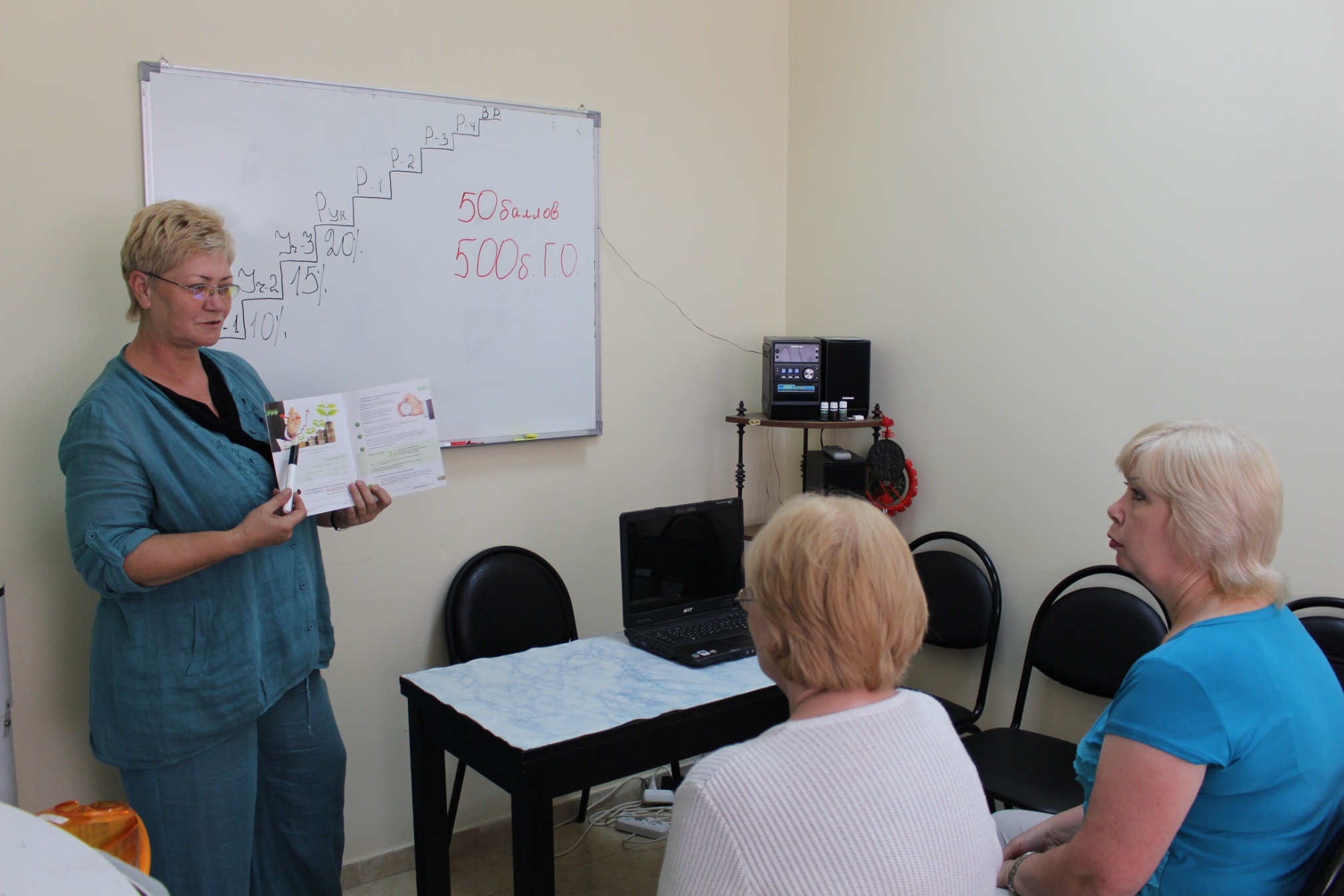 Здоровье- это еще и финансовое благополучие!
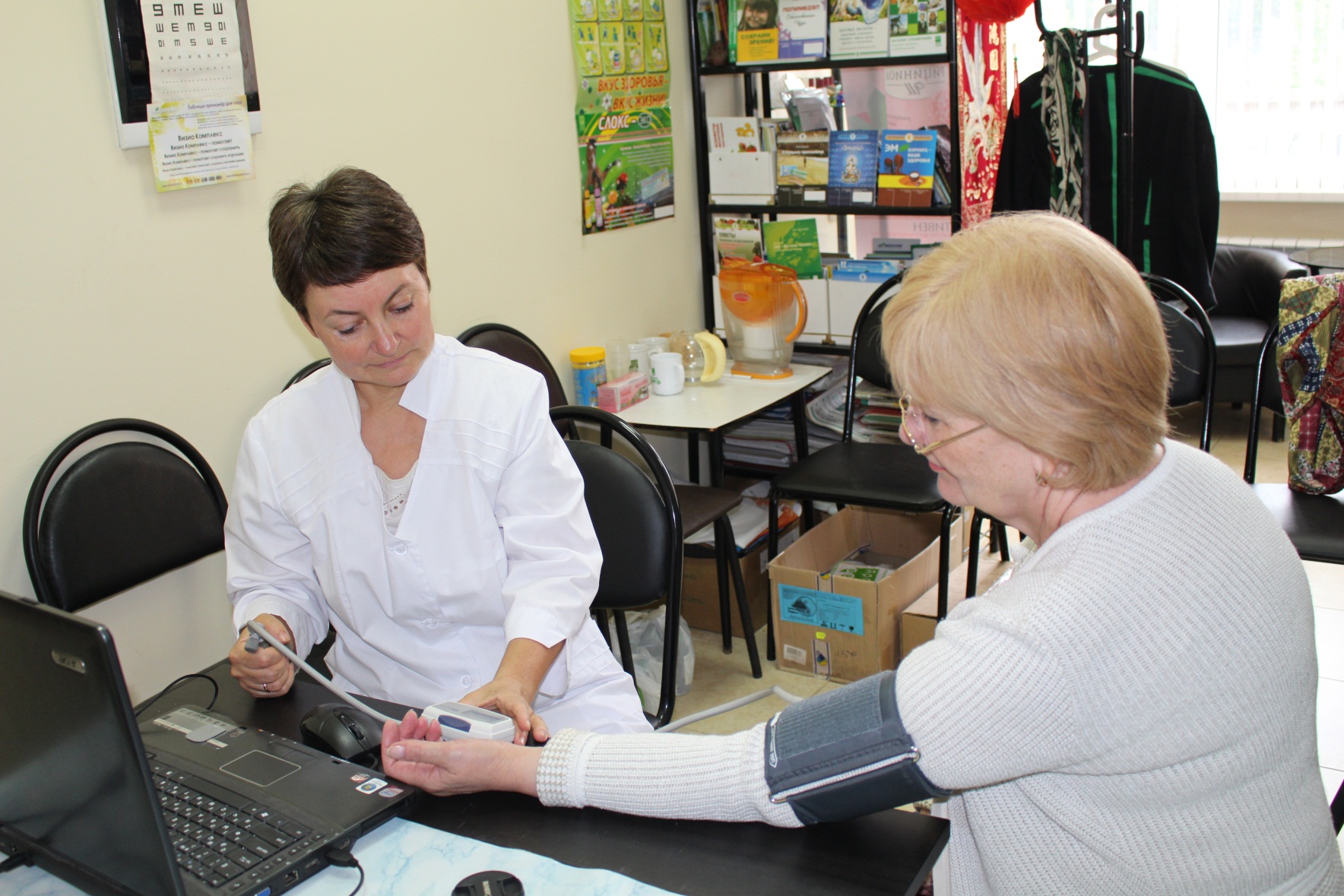 В День Здоровья, наш любимый доктор всегда поможет и подскажет!
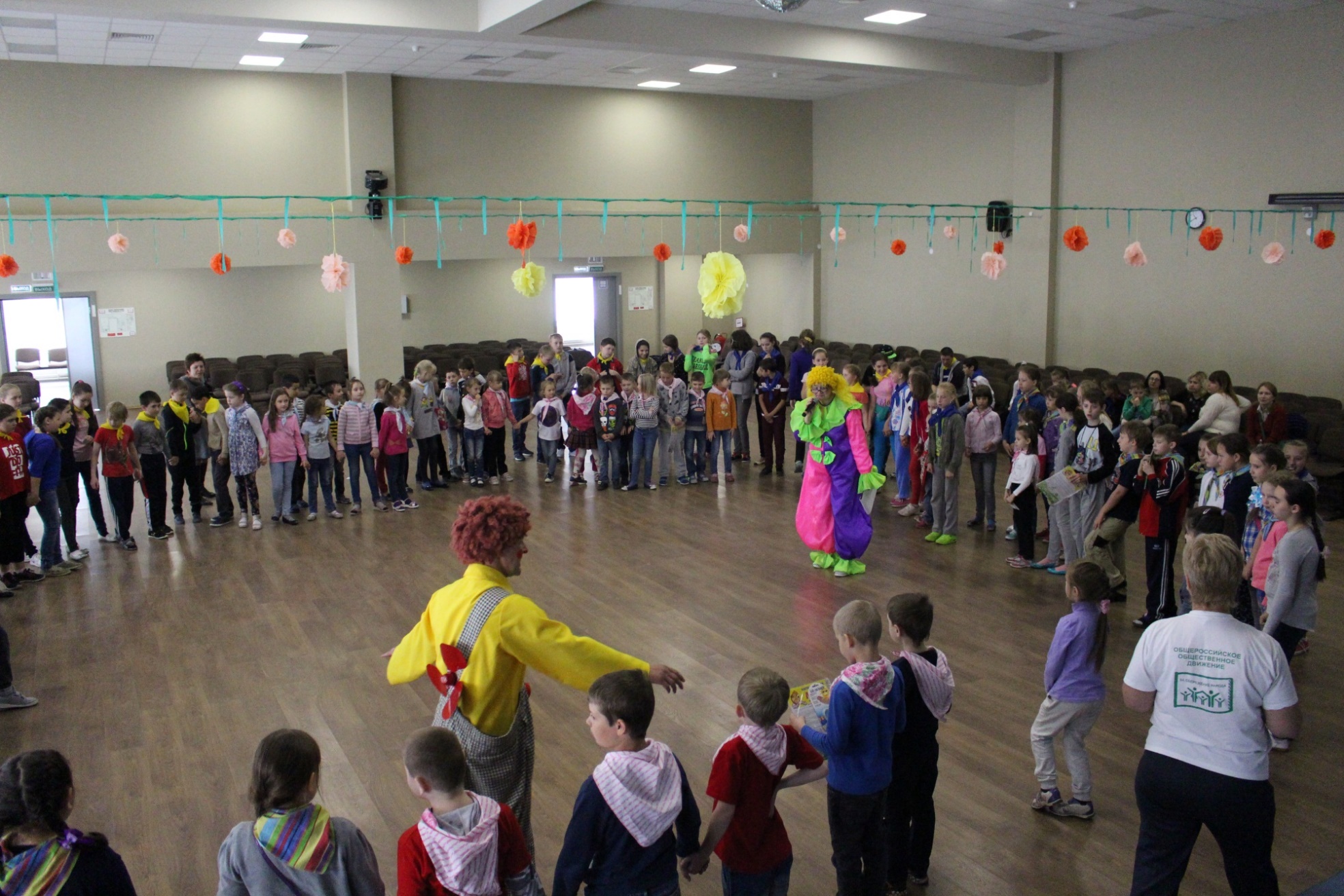 Детский праздник удался на славу. Все детишки в восторге!
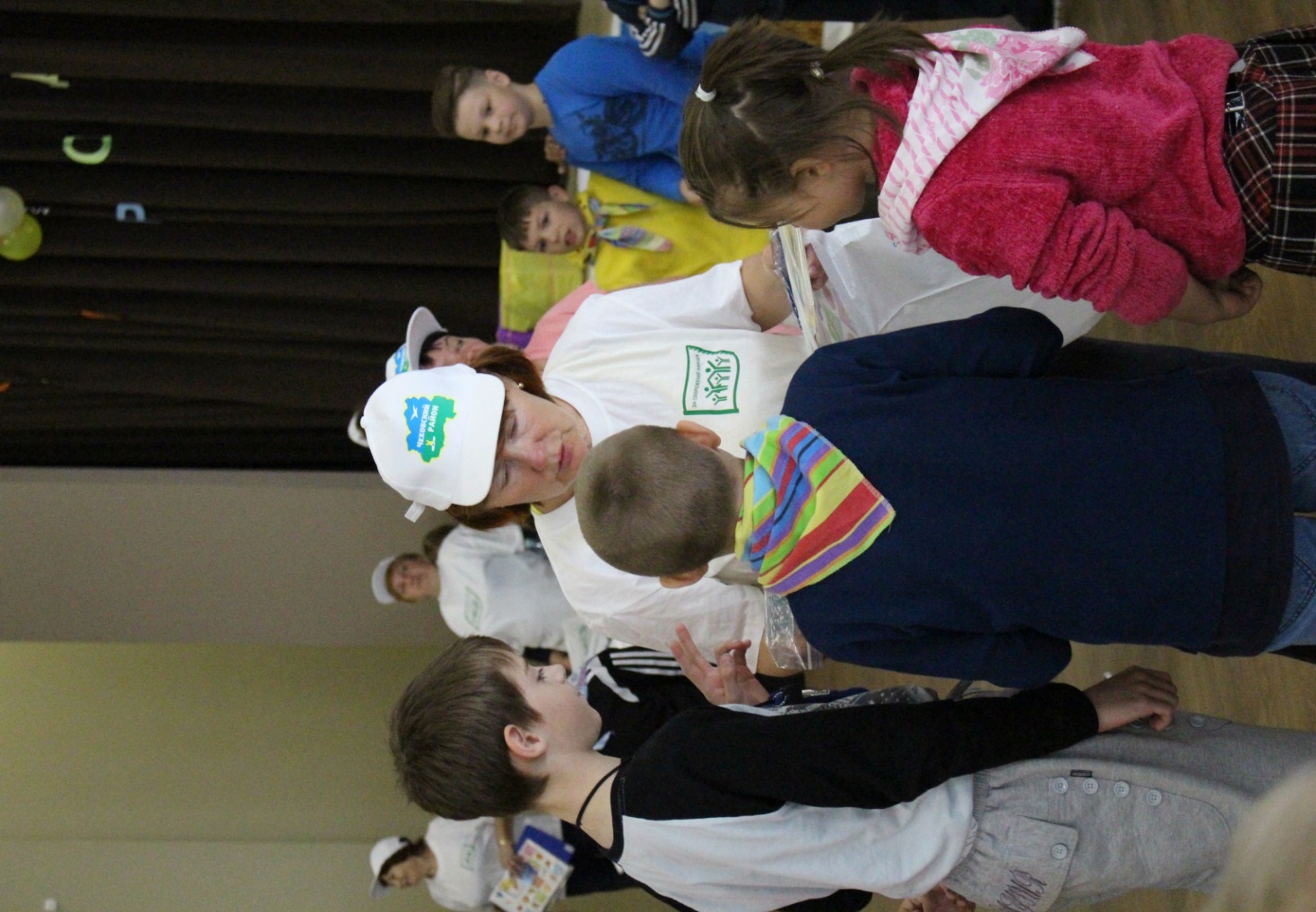 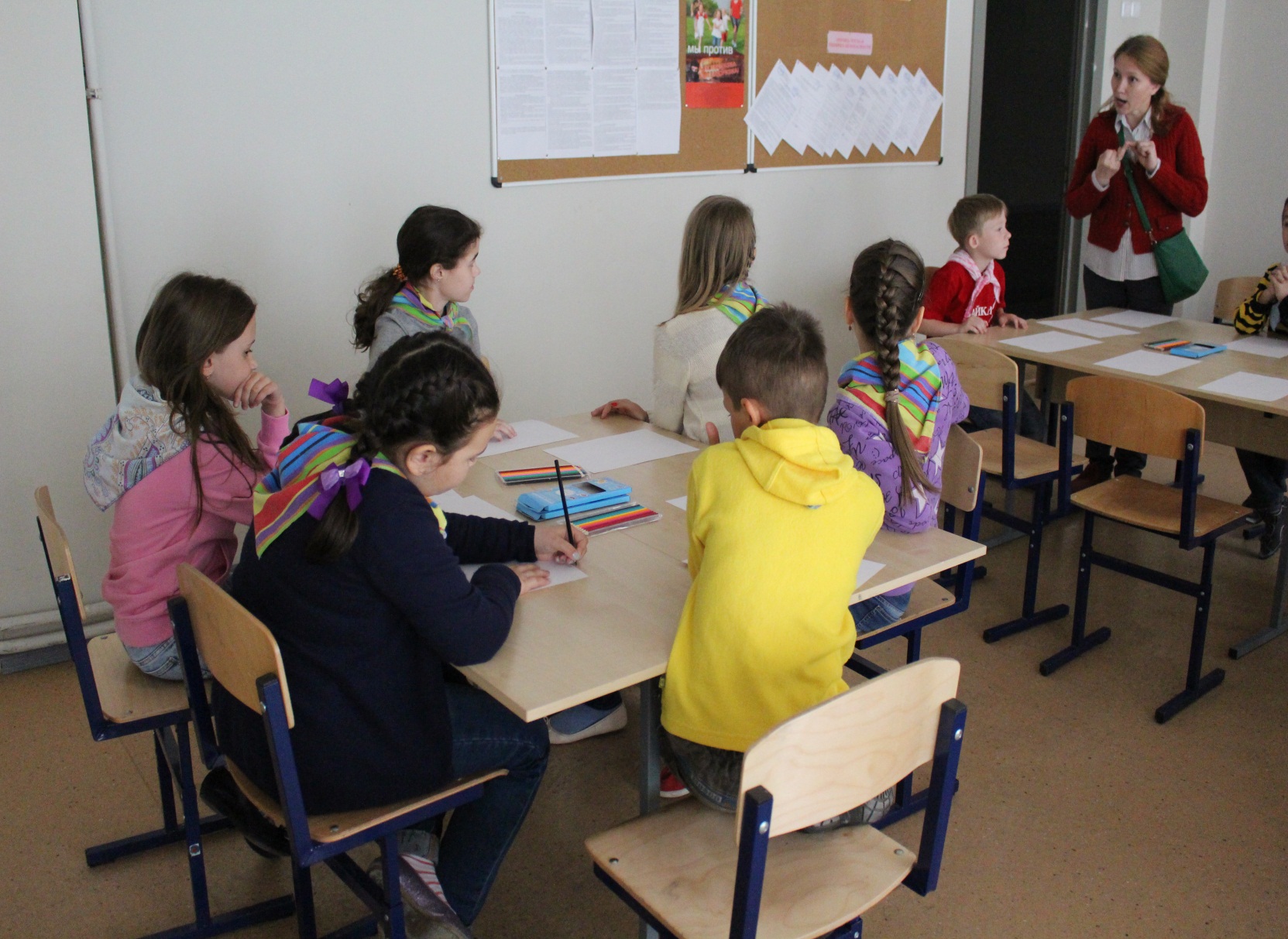 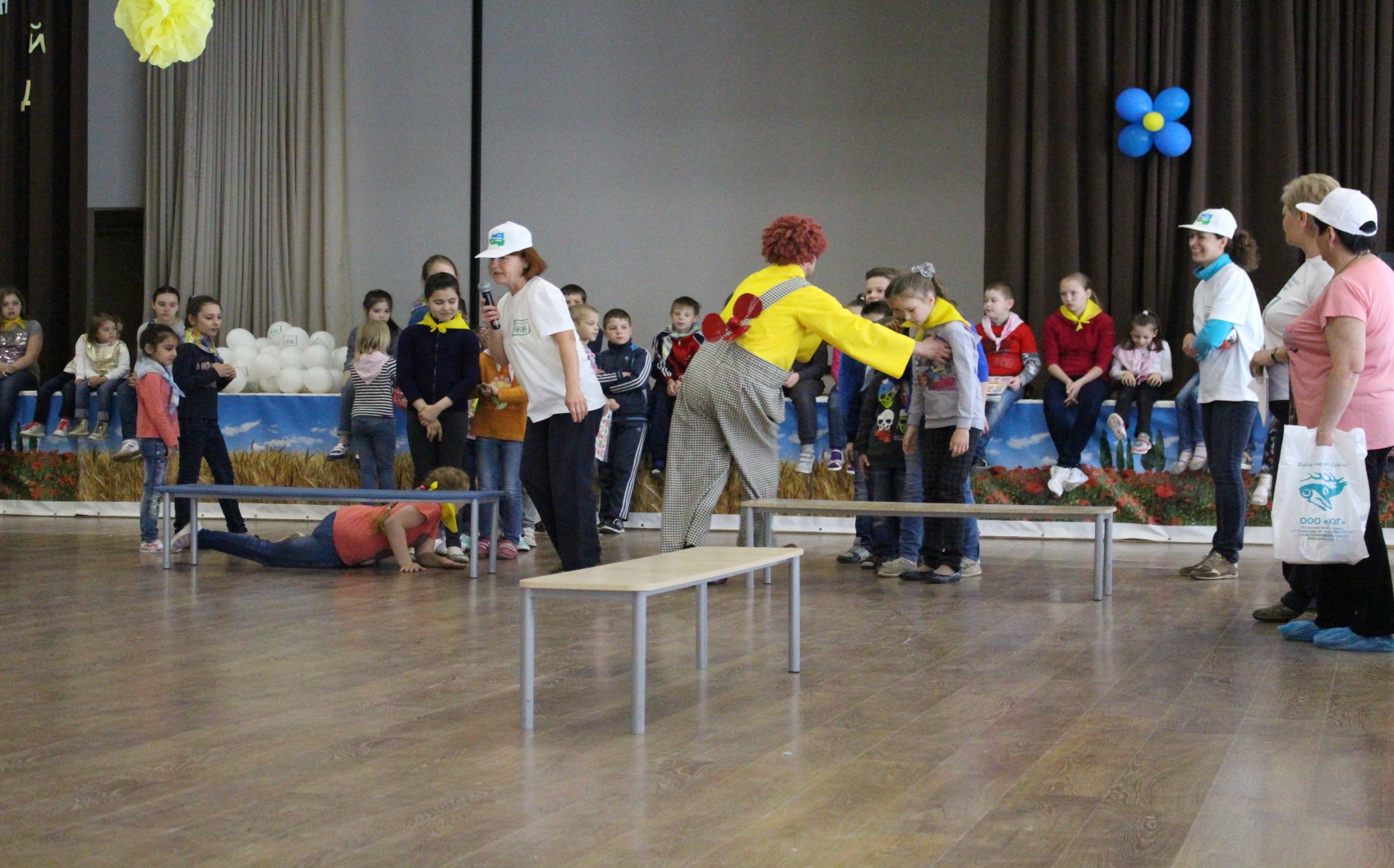 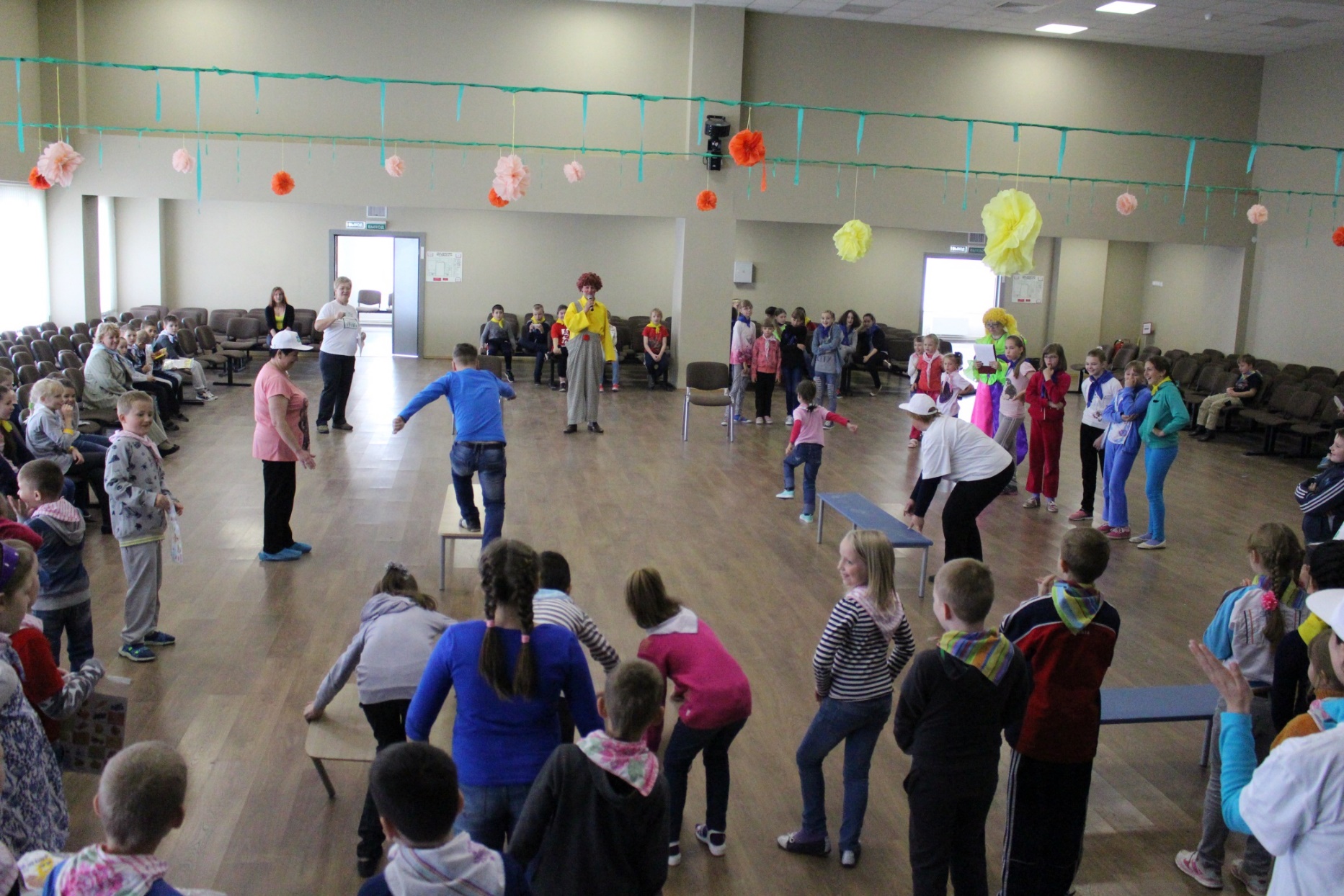 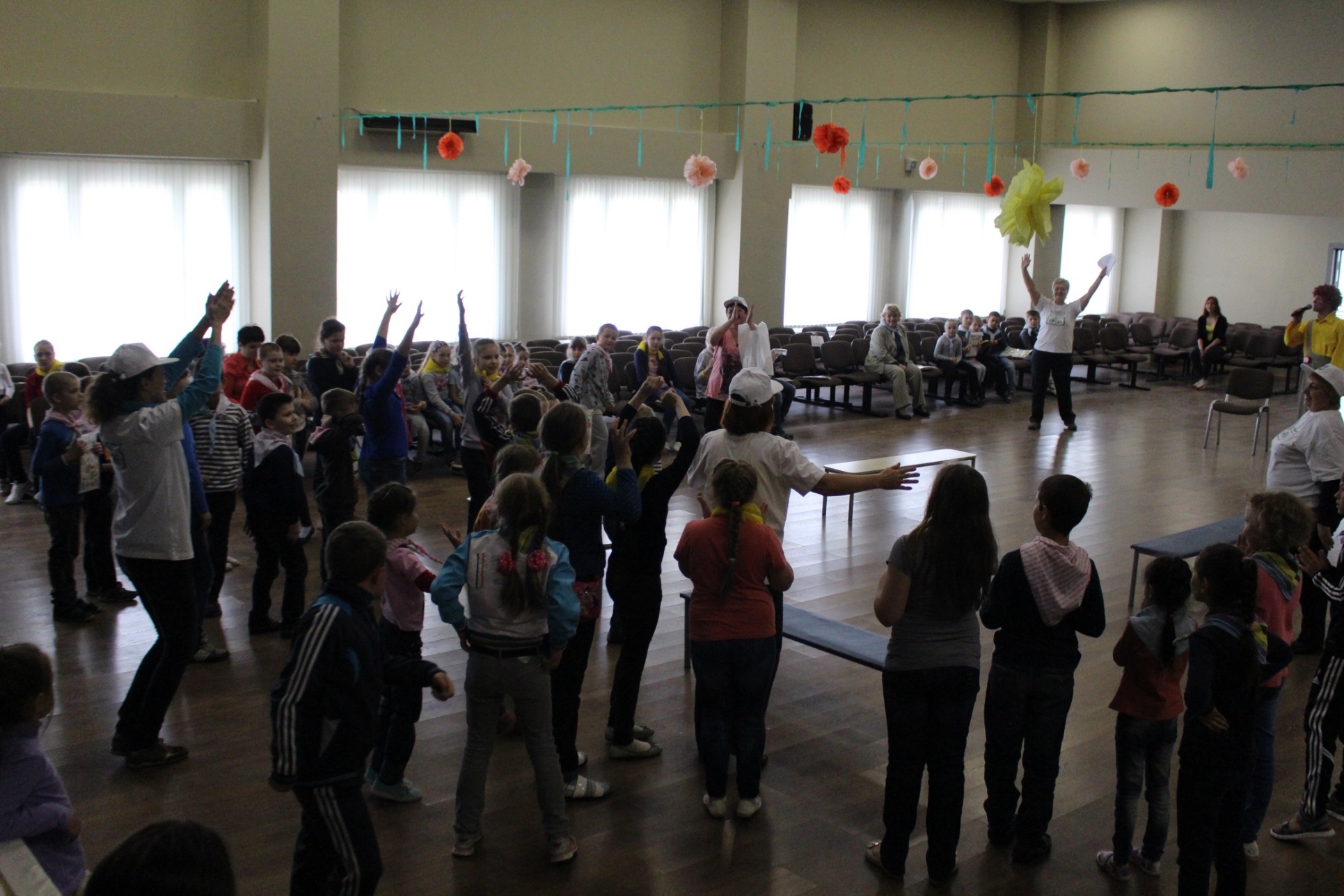 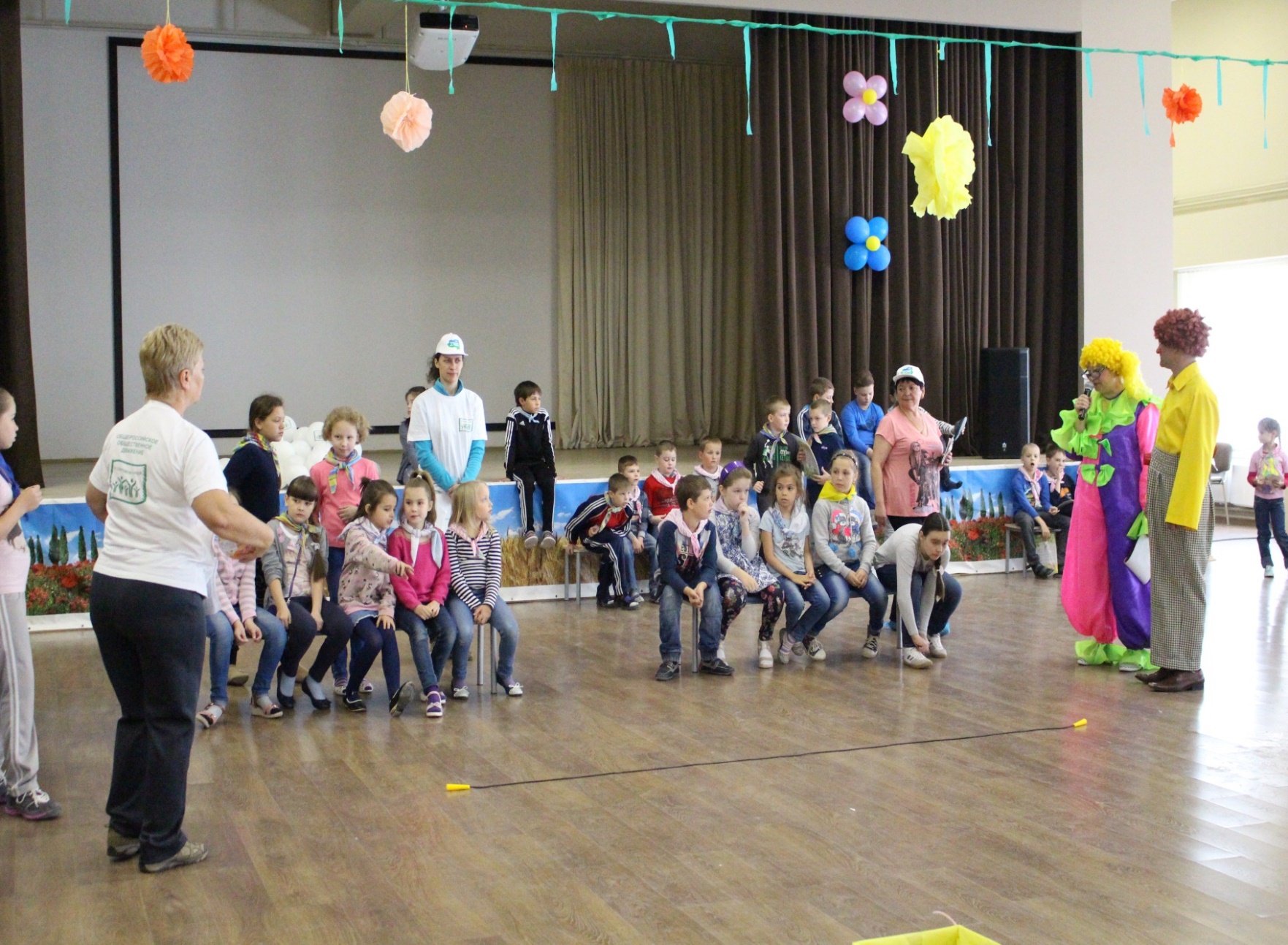 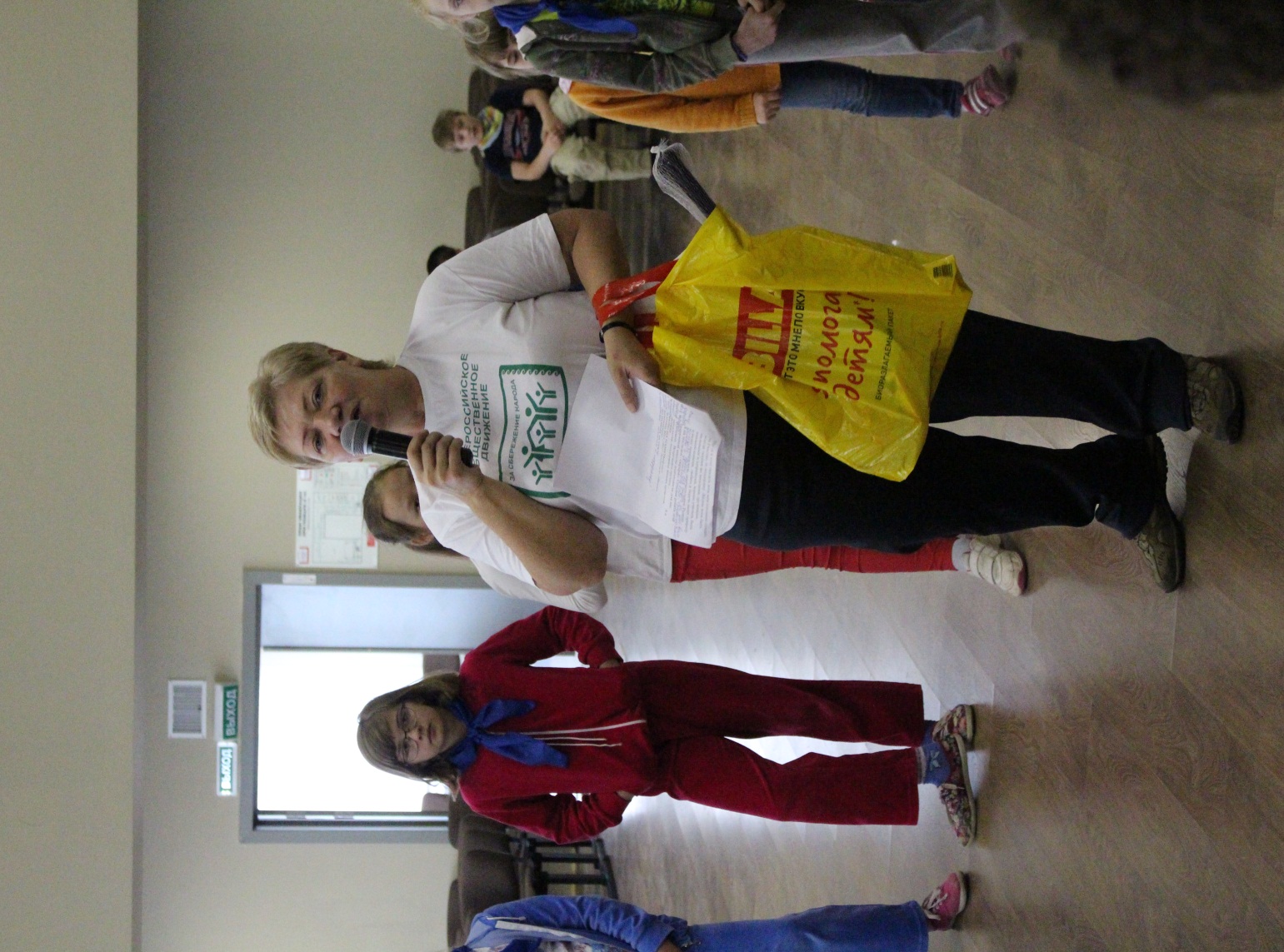 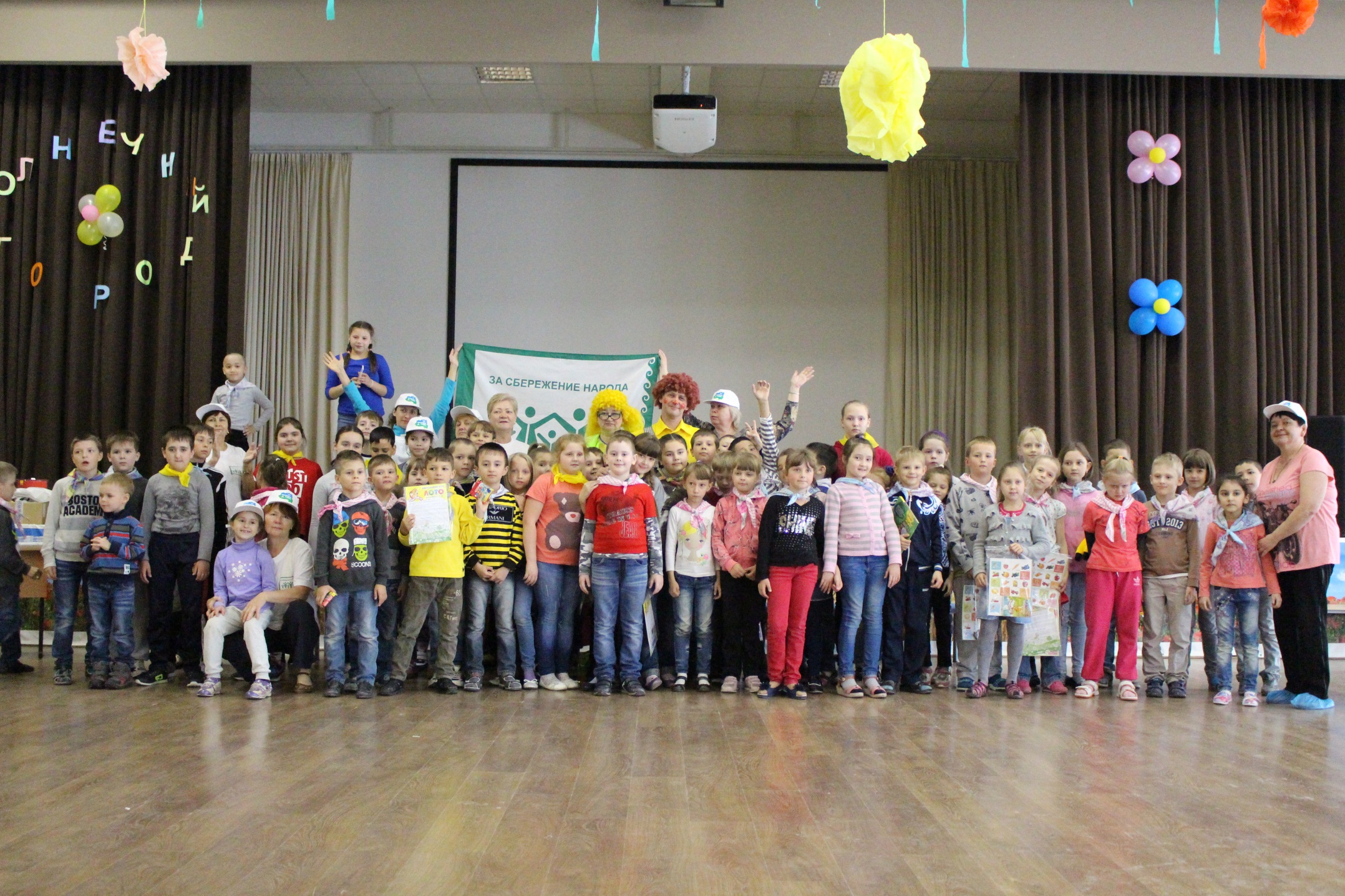 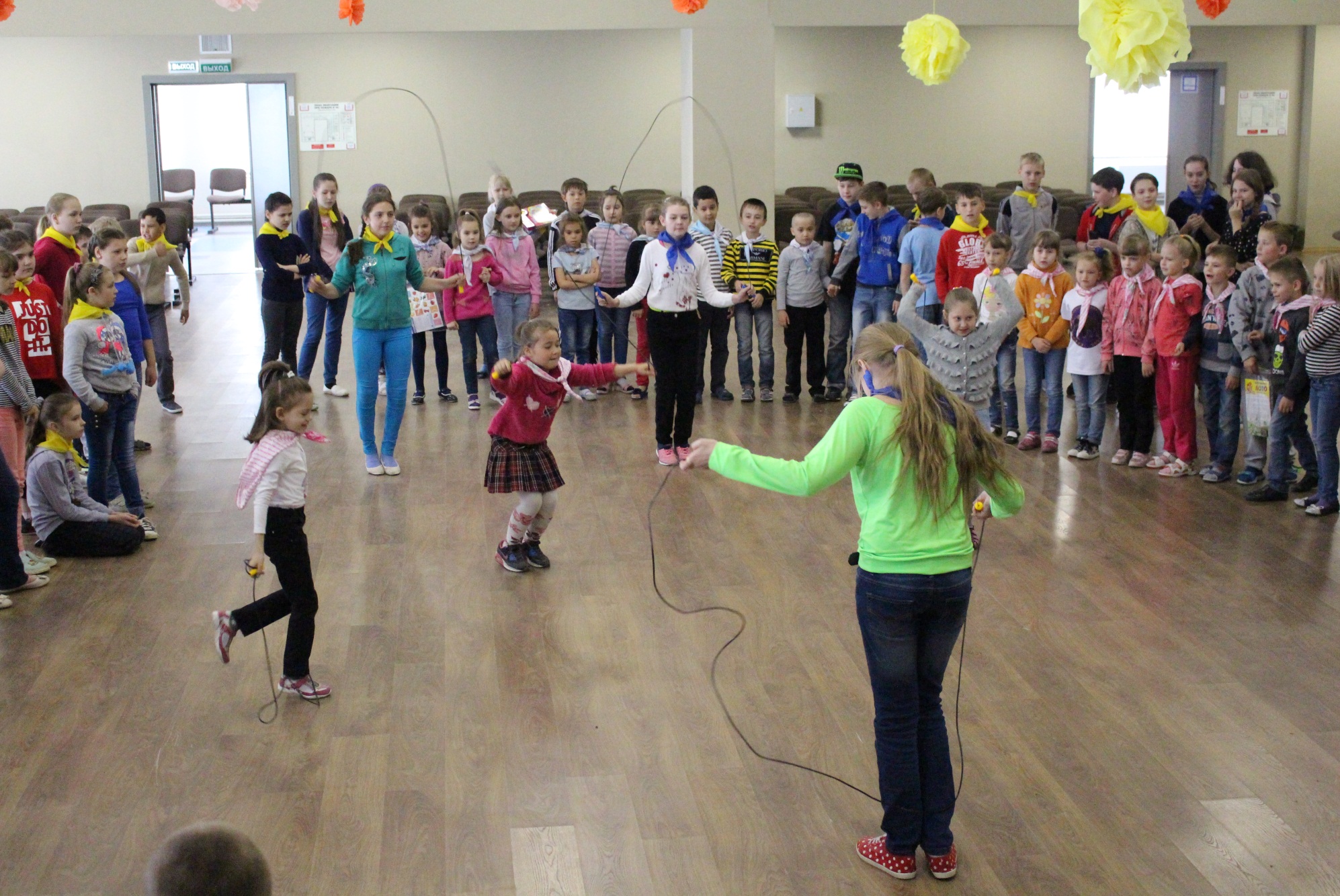 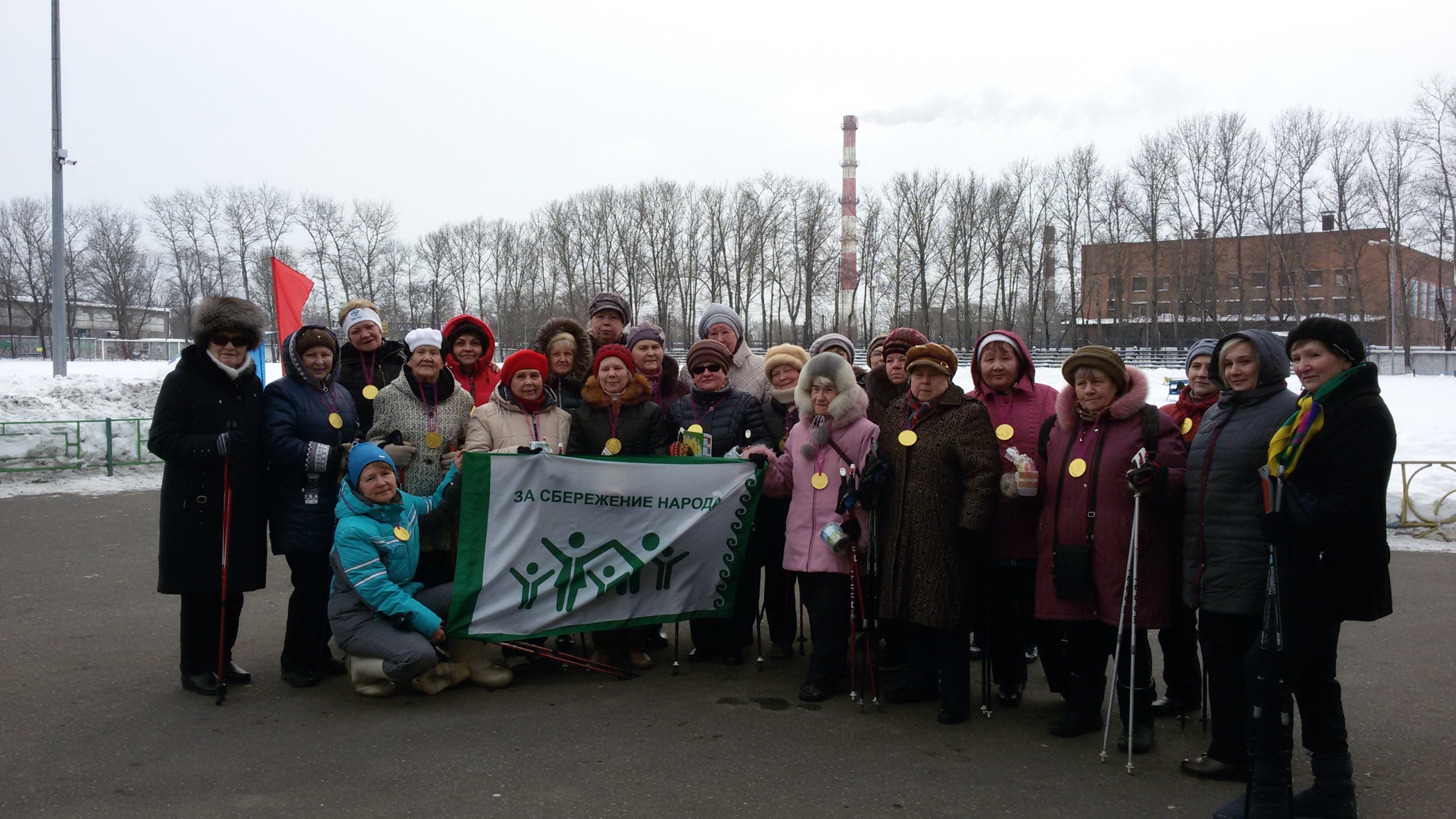 Городской фестиваль Скандинавской ходьбы. Каждый заслужил золотую медаль!
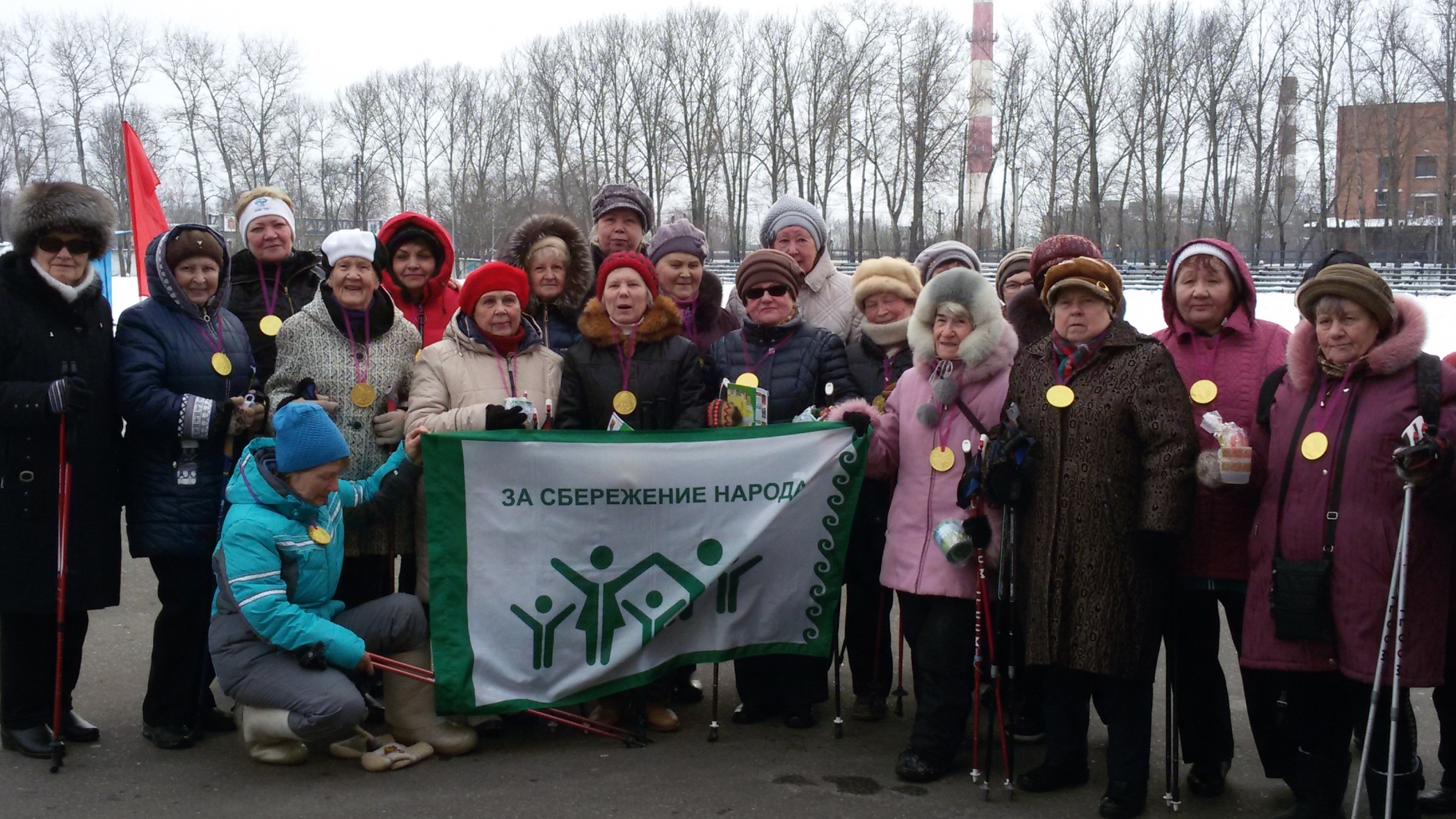 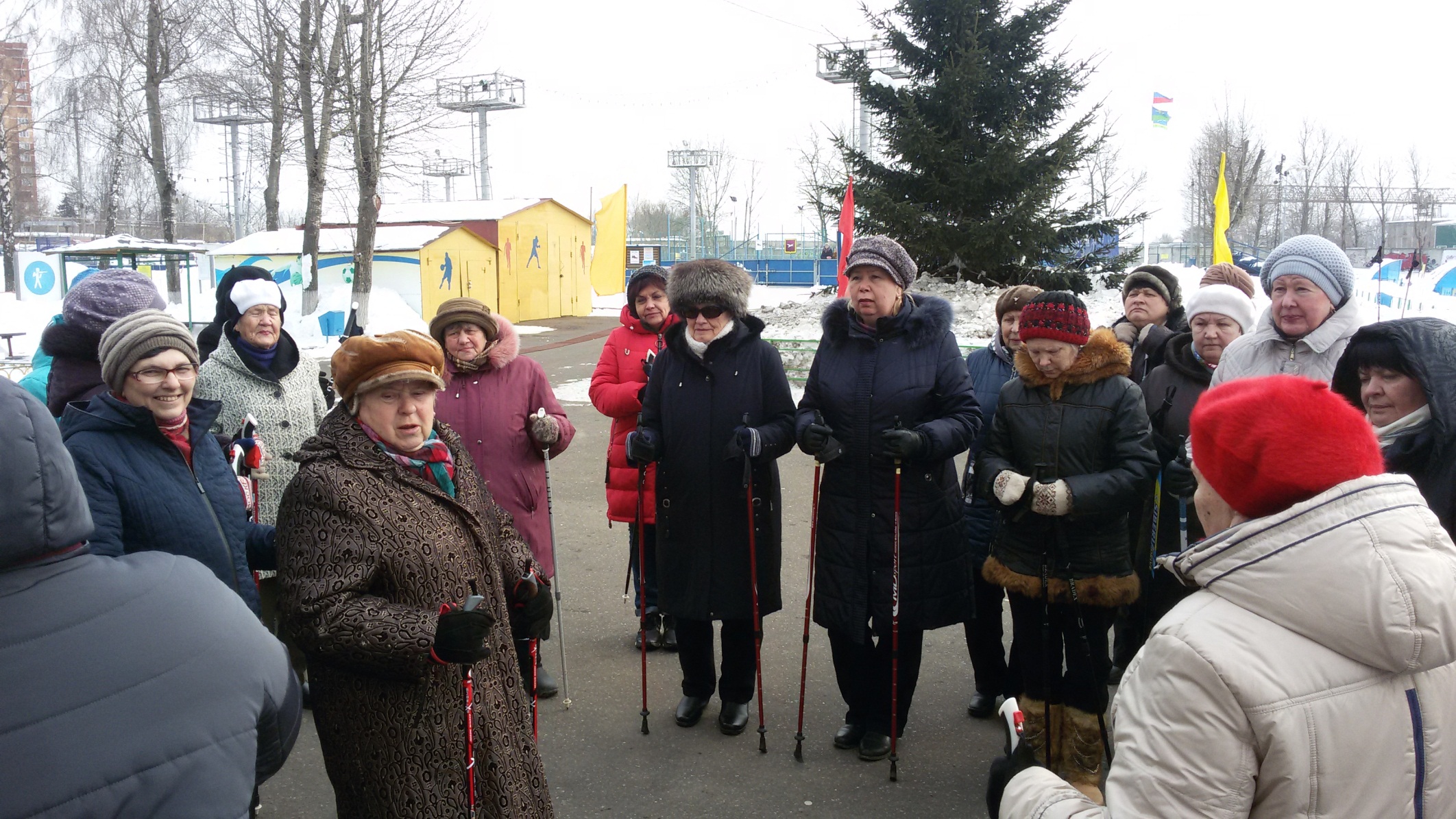 Для таких аргонавтов и мороз не страшен!
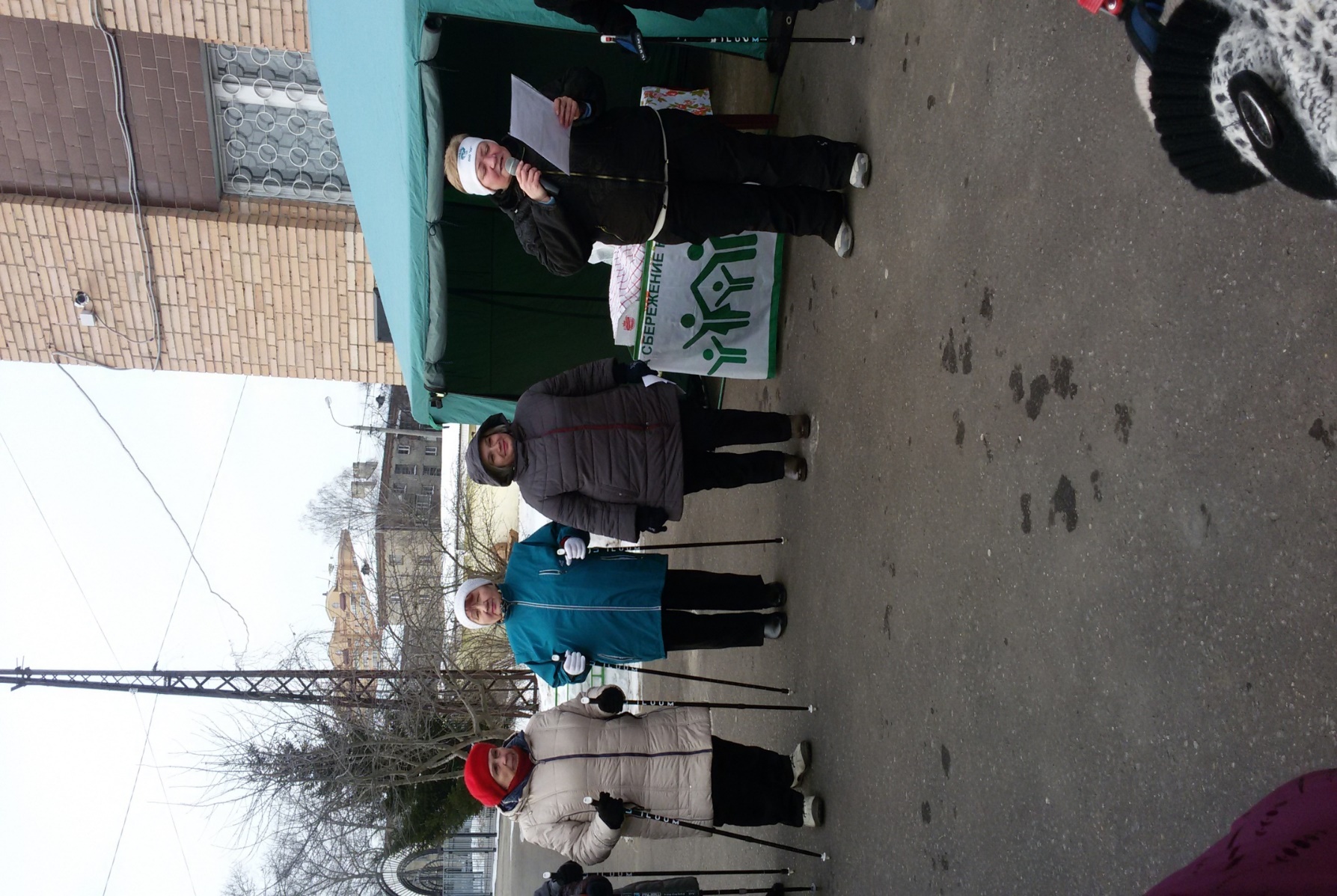 Открытие городского 
Фестиваля Скандинавской
Ходьбы  к 5 –летниму юбилею нашего Клуба долгожителей.
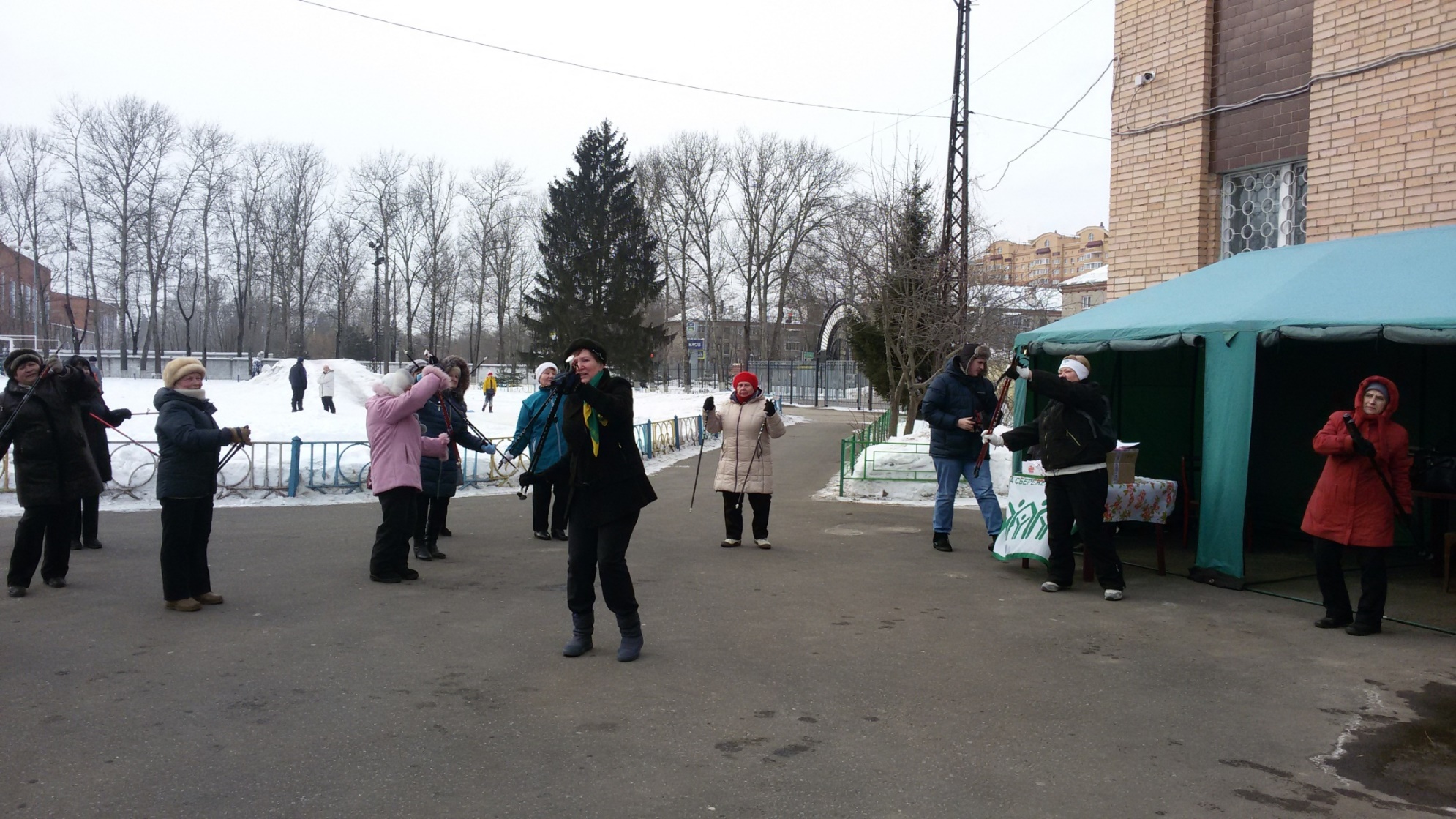 А начинаем мы с разминки!
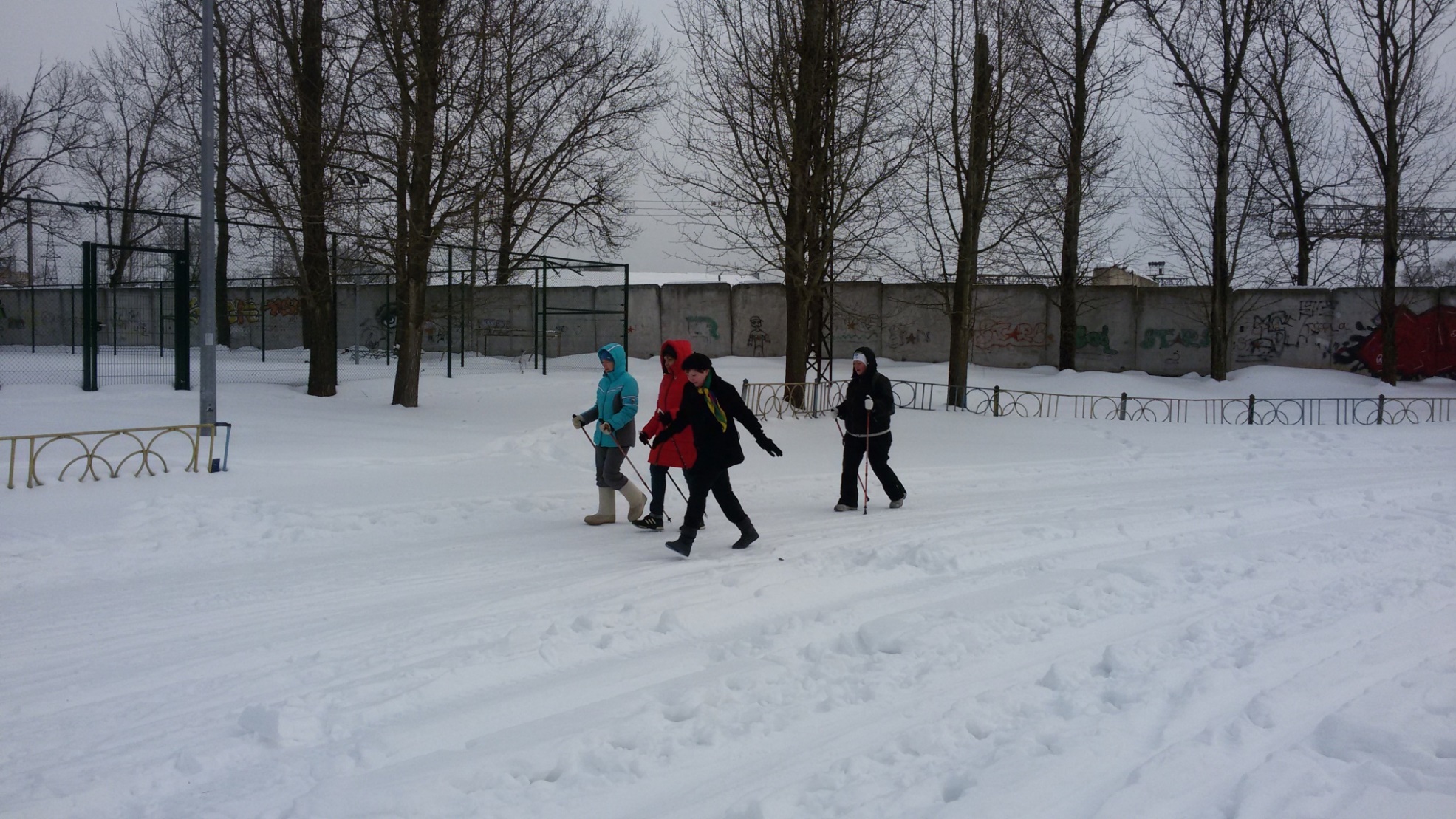 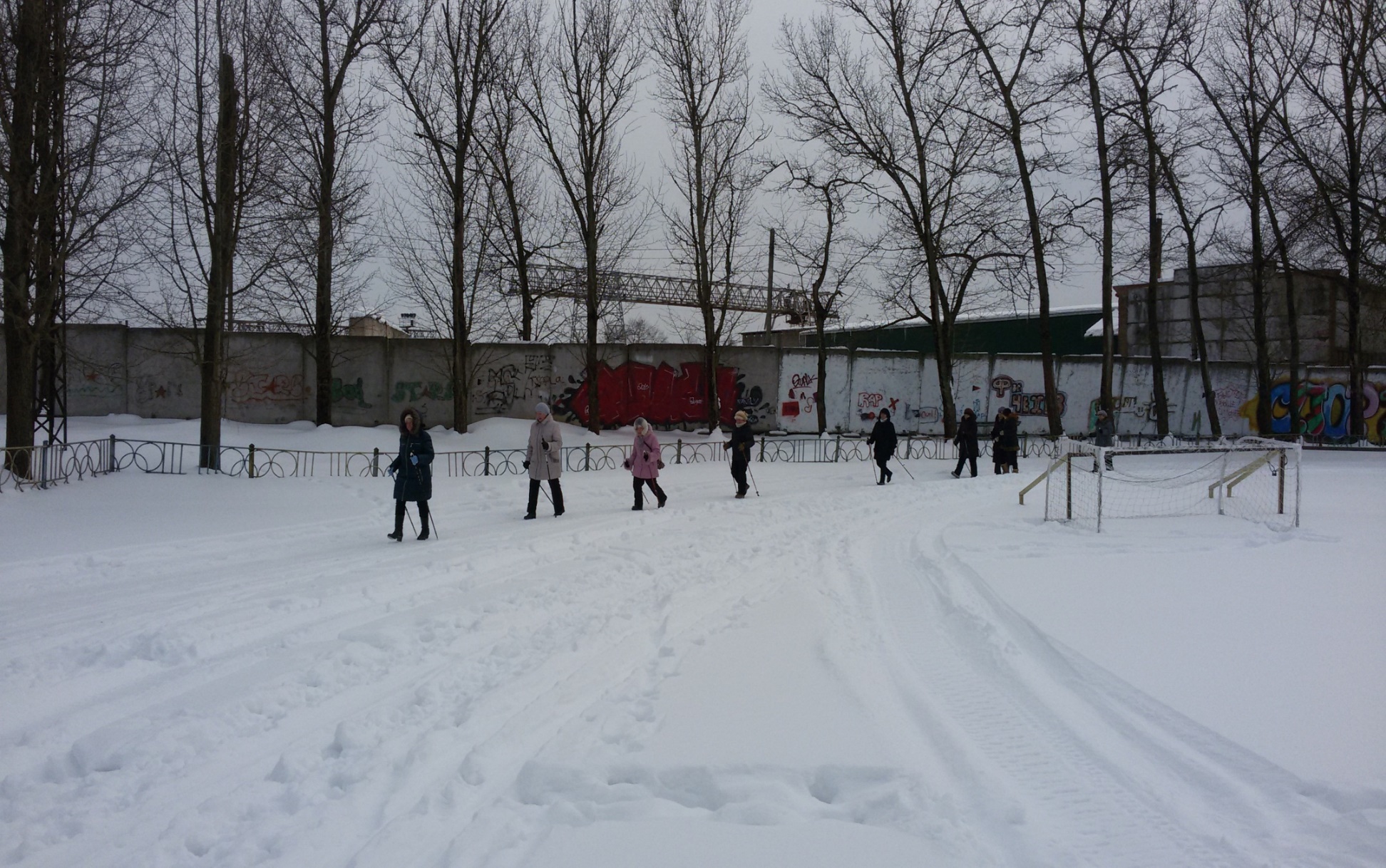 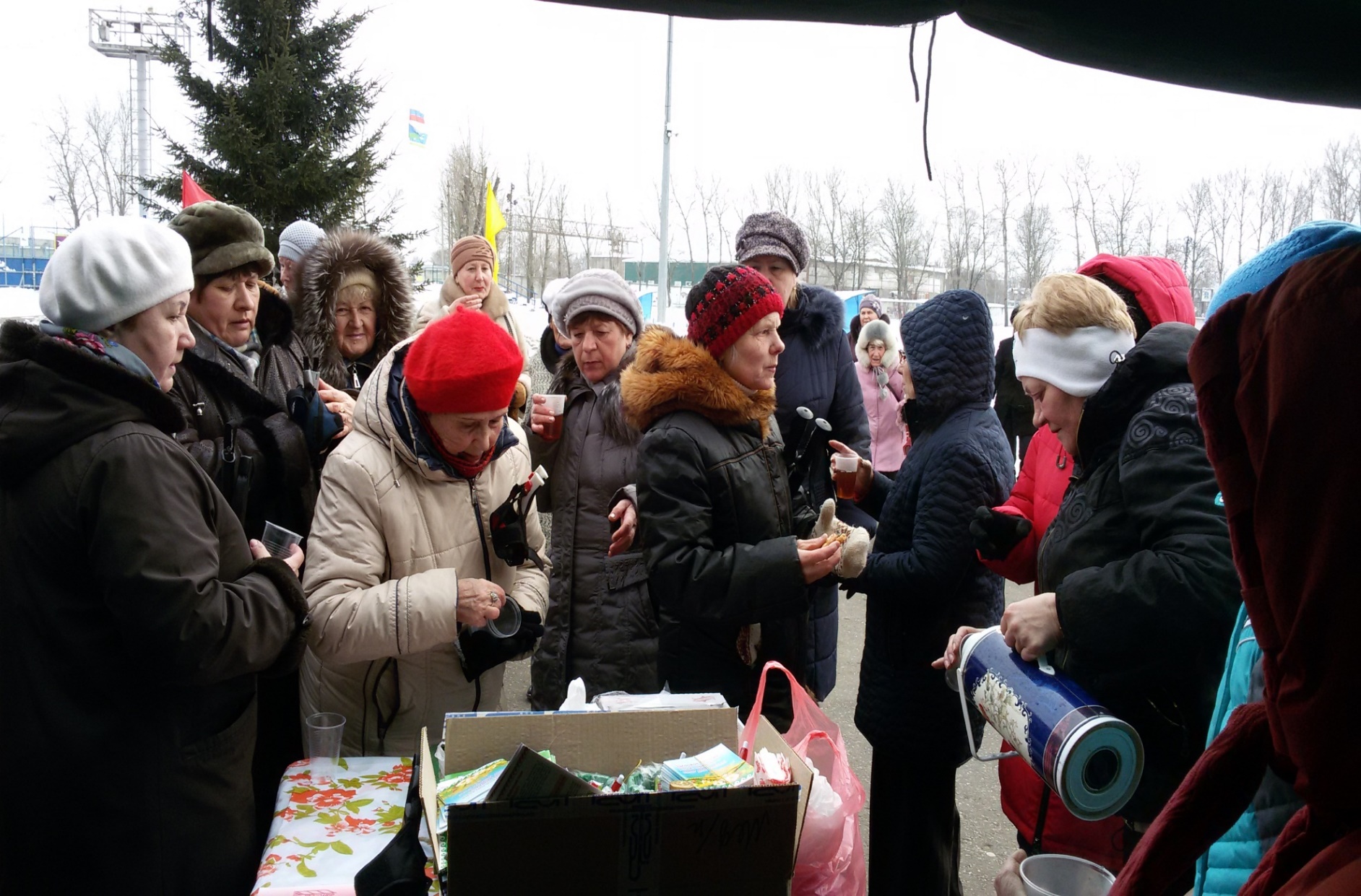 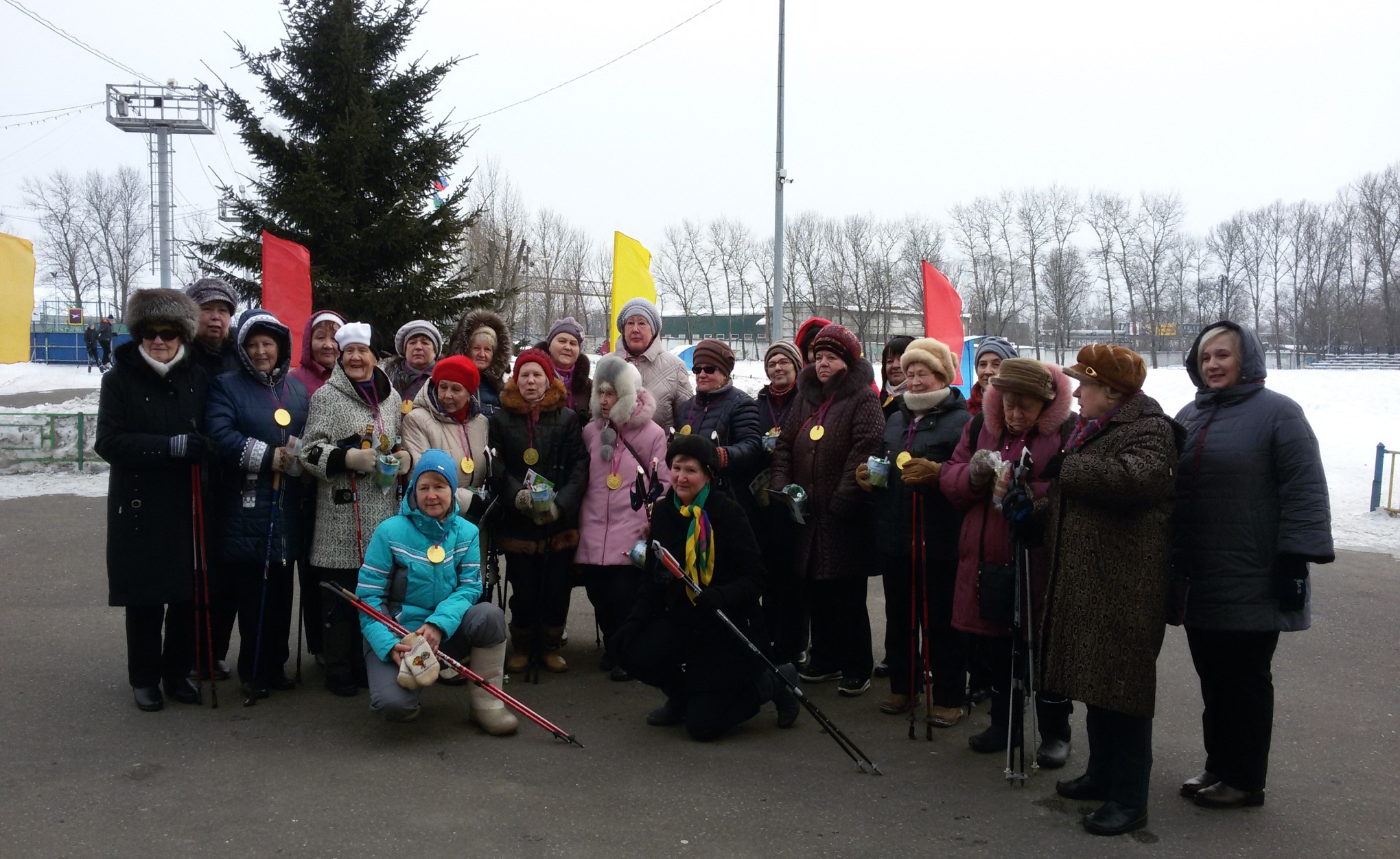 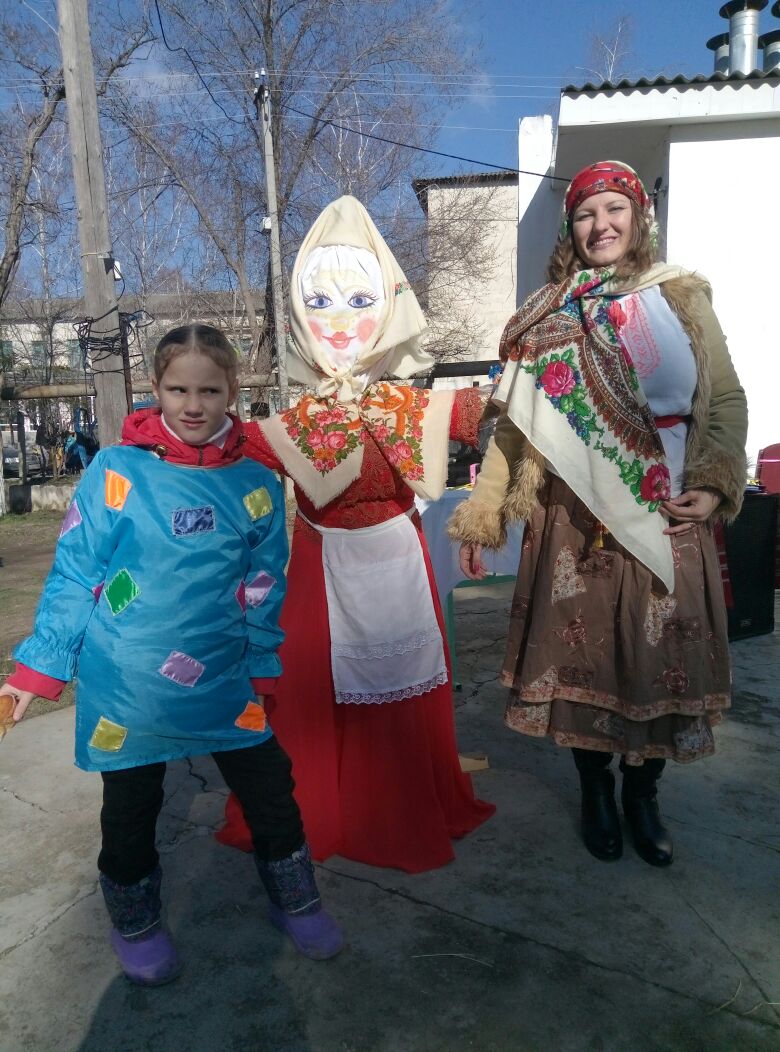 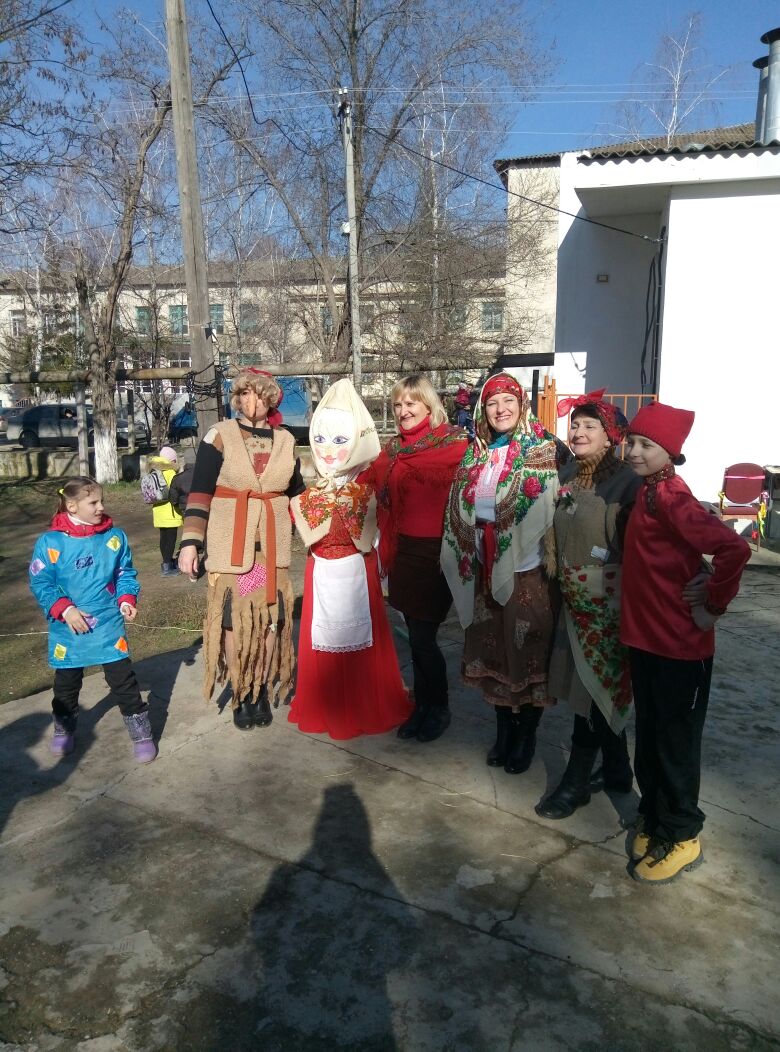 И на юге Масленицу проводим!
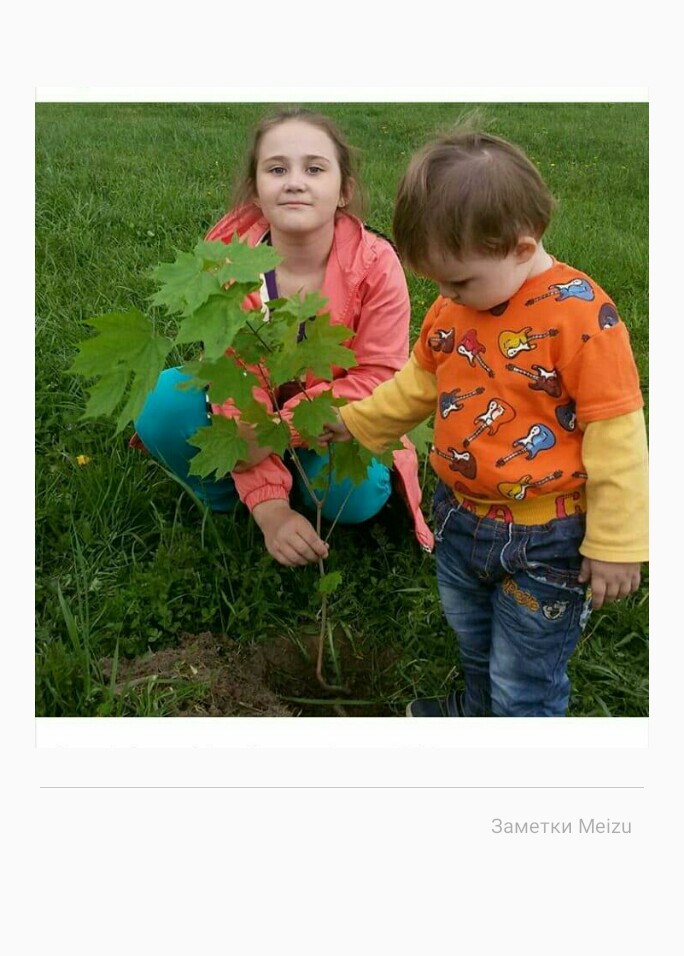 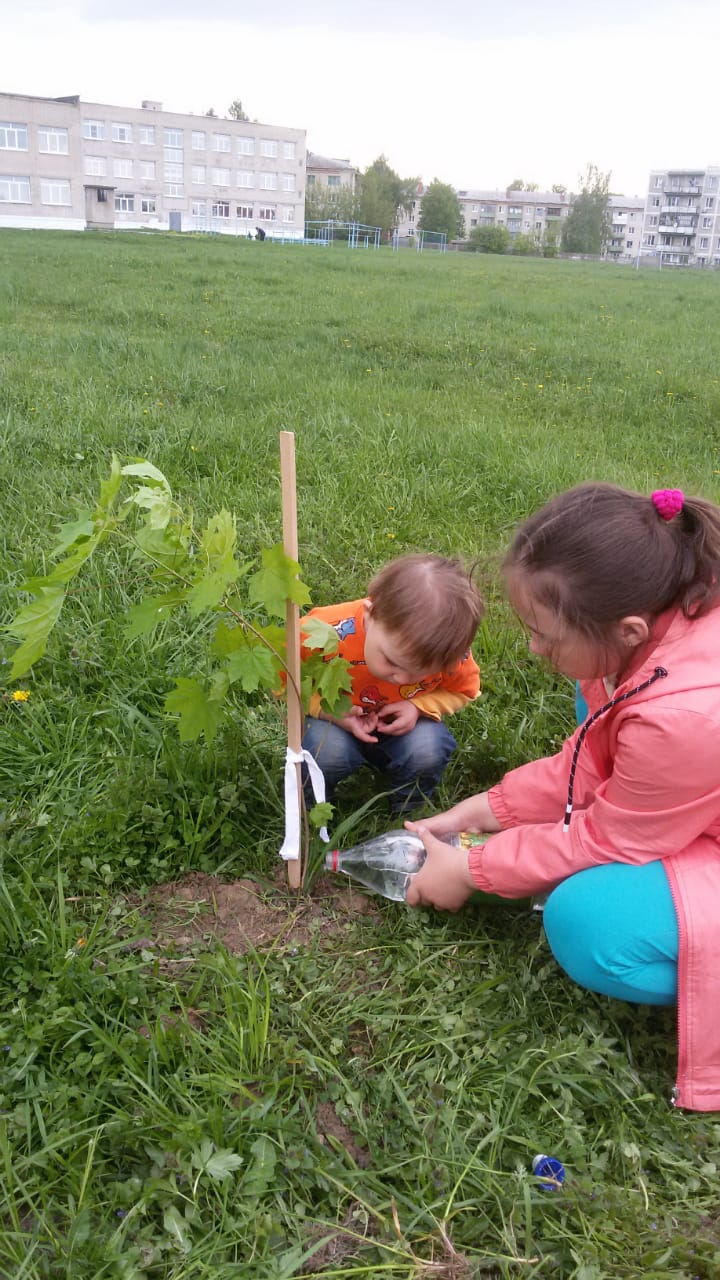 12 мая 2018 г  
Участница ООД «За Сбережение Народа»
Елена Осокина
Вместе со своей семьей
Приняли участие в Акции: #леспобеды
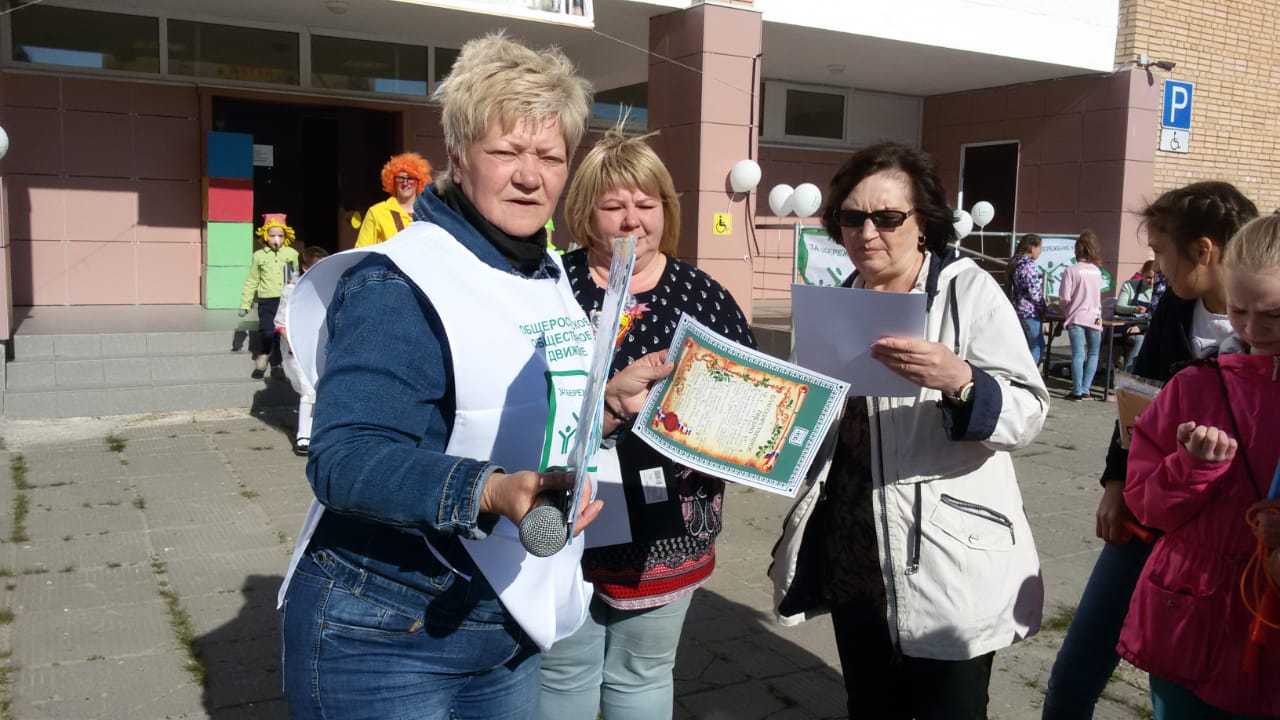 1 июня 2018 г 
Участники ООД «За Сбережение Народа» Из г. Чехов приняли участие на празднике «Дня Защиты Детей» в п.Васькино
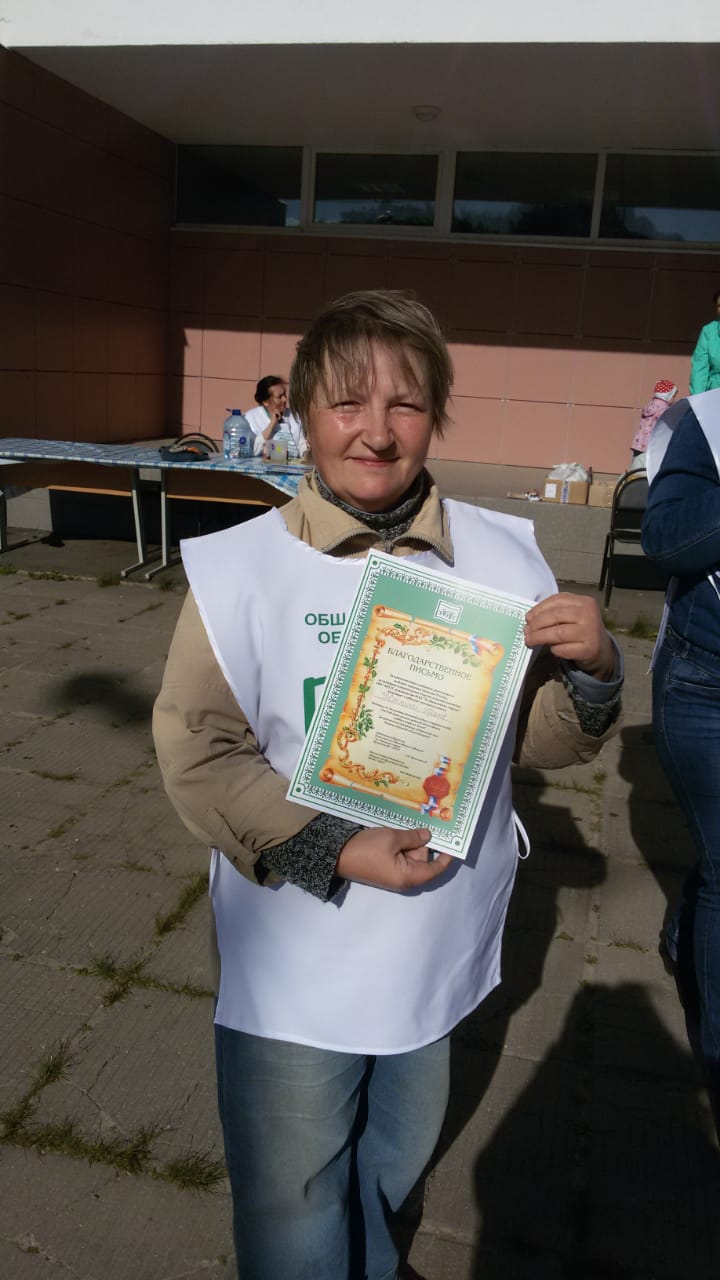 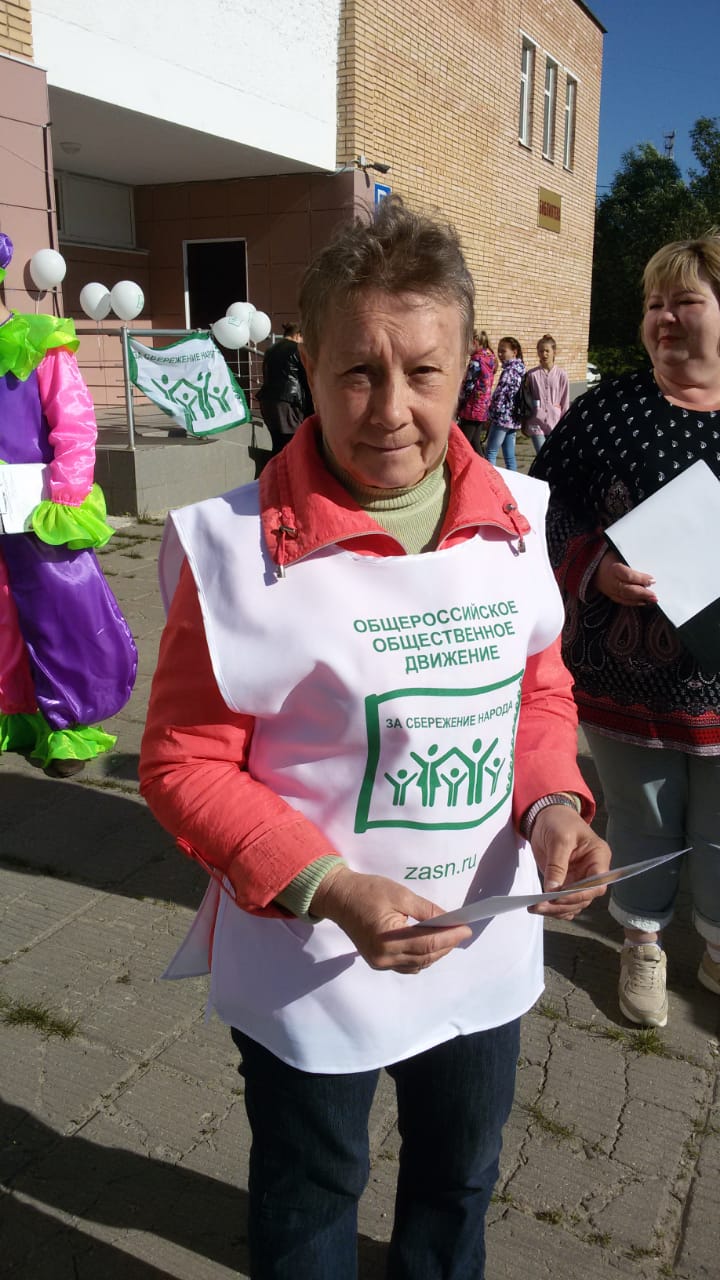 1 июня 2018 г 
Участники ООД «За Сбережение Народа» Из г. Чехов приняли участие на празднике «Дня Защиты Детей» в п.Васькино
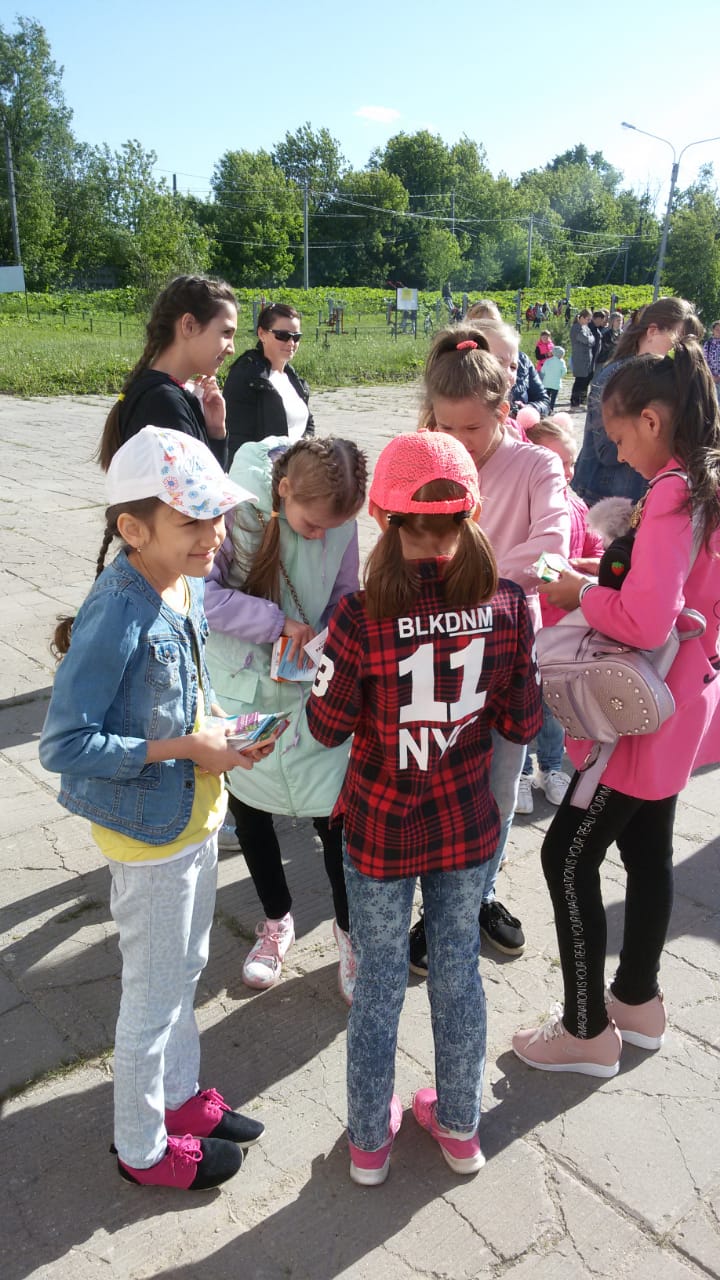 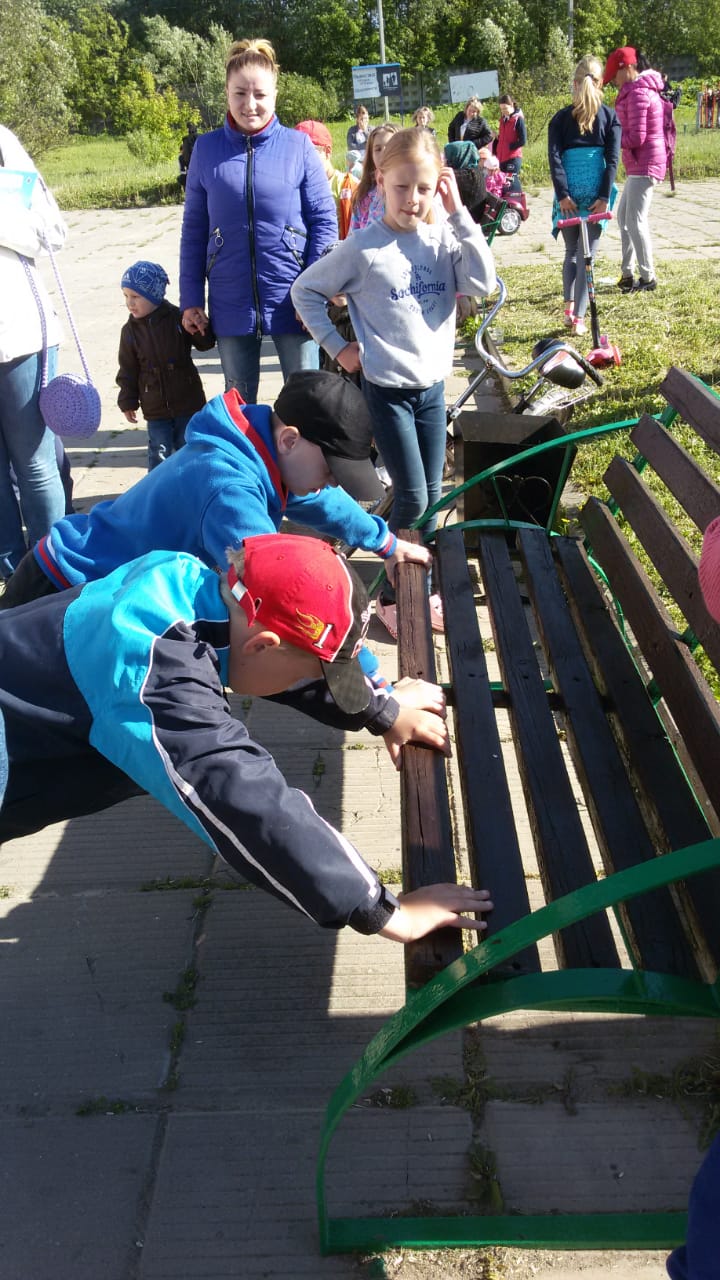 1 июня 2018 г 
Участники ООД «За Сбережение Народа» из г. Чехов приняли участие на празднике «Дня Защиты Детей» в п.Васькино
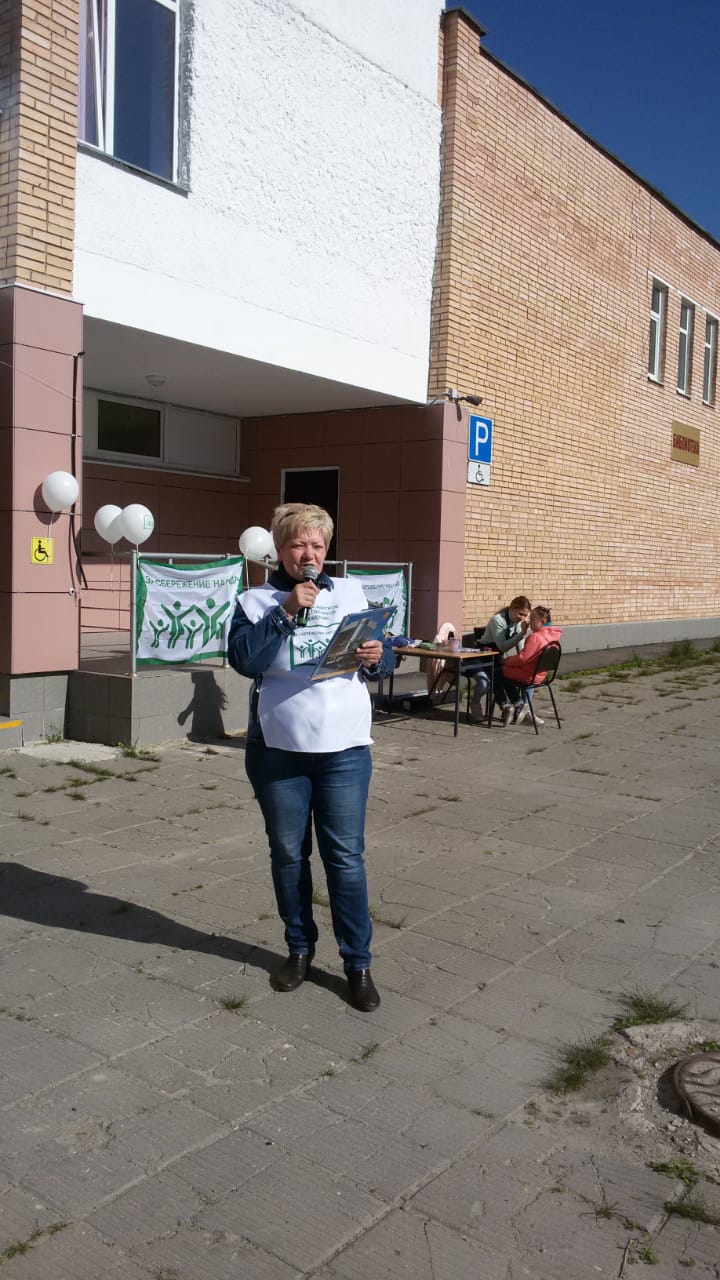 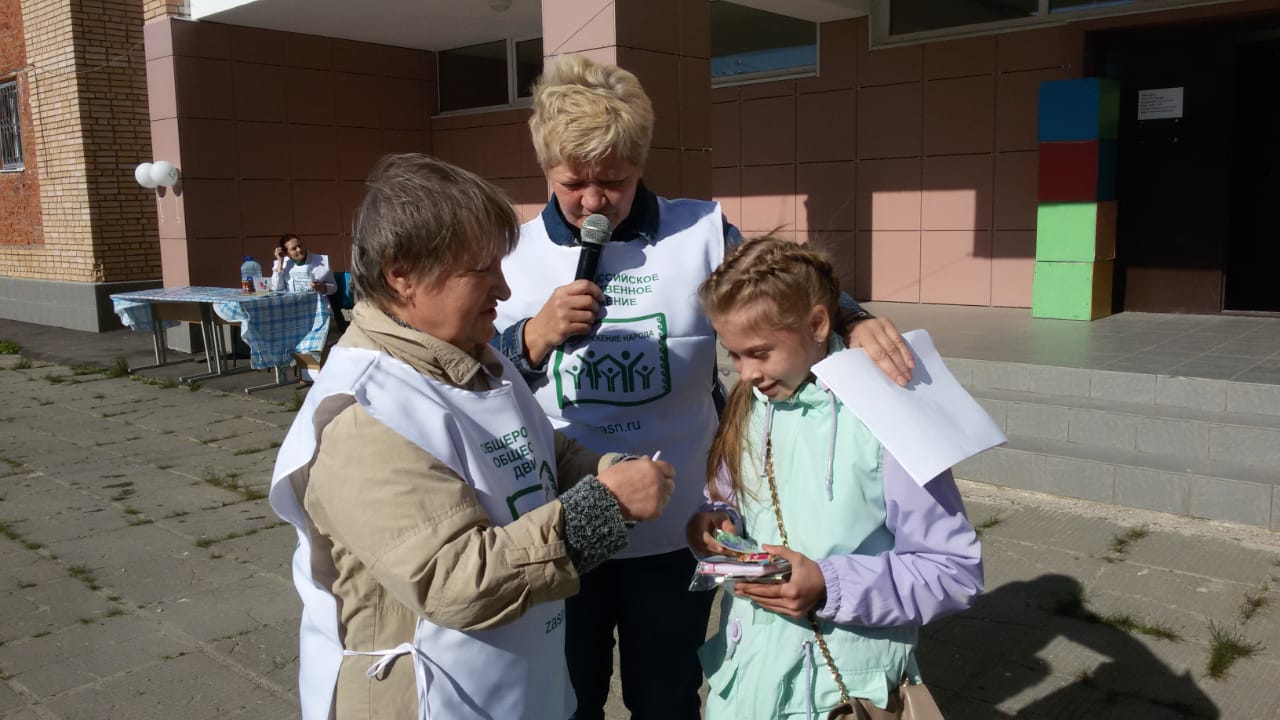 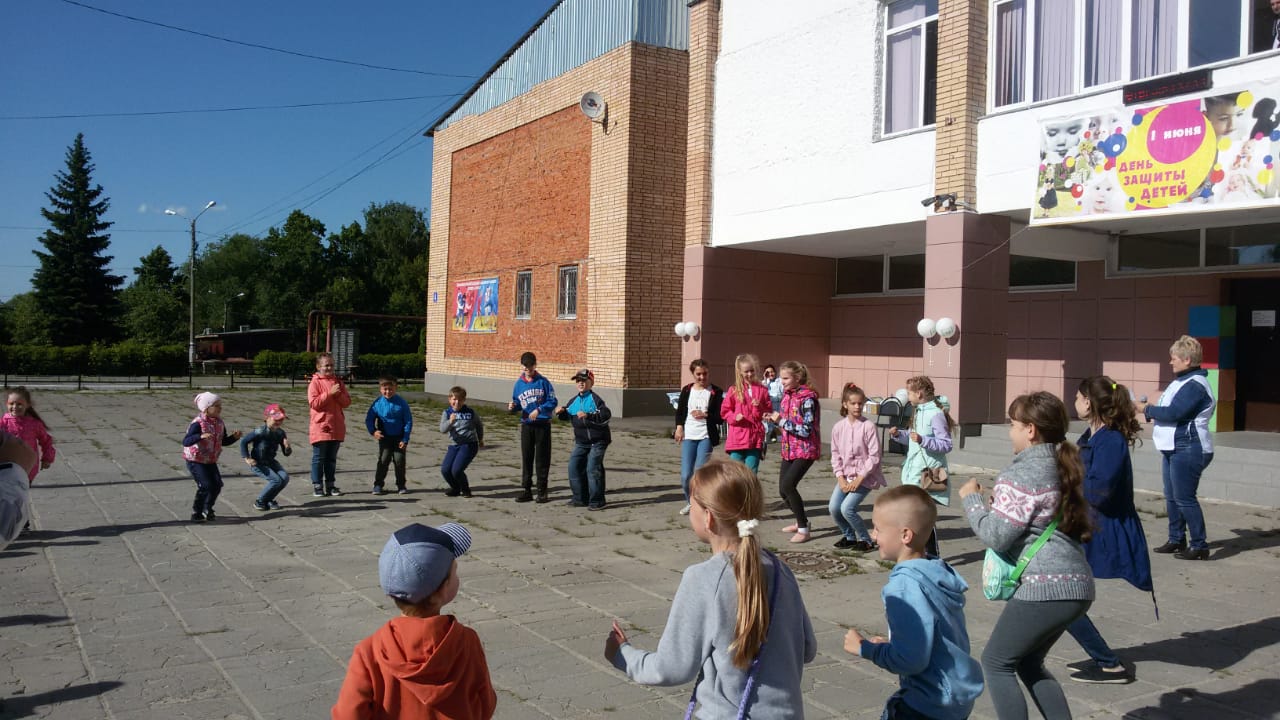 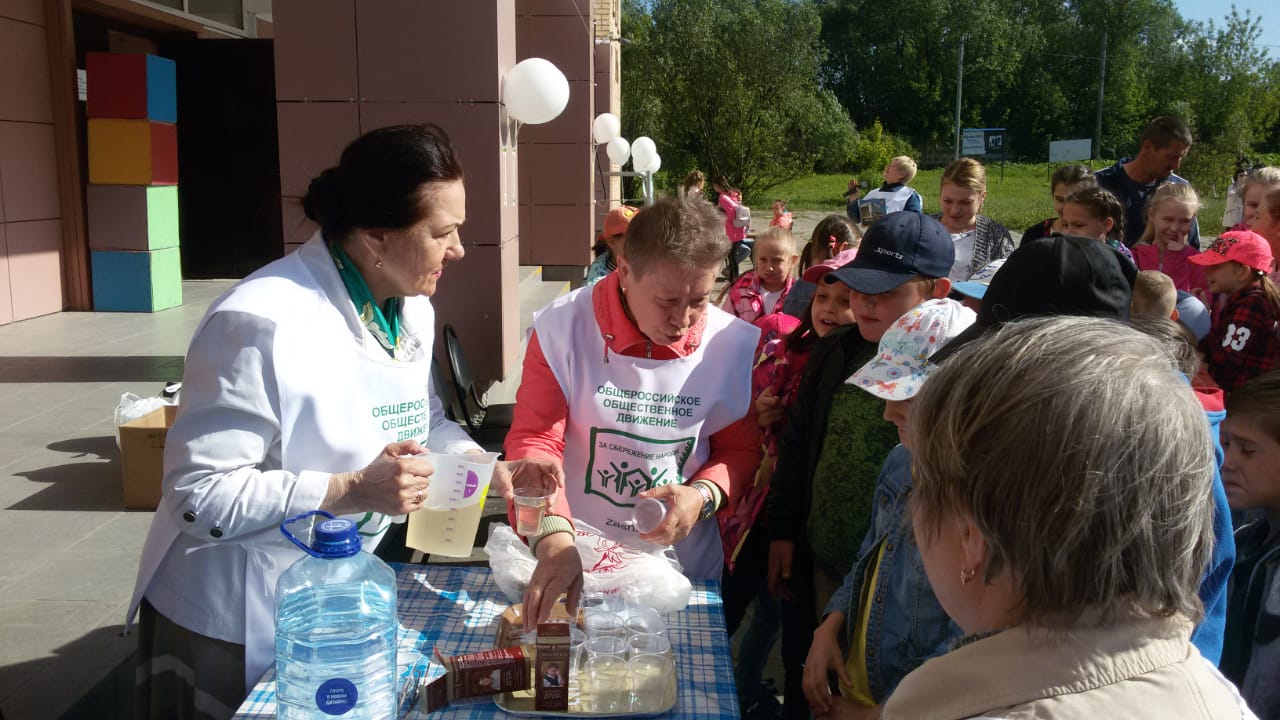 1 июня 2018 г 
Участники ООД «За Сбережение Народа» из г. Чехов приняли участие на празднике «Дня Защиты Детей» в п.Васькино
1 июня 2018 г 
Участники ООД «За Сбережение Народа» Из г. Чехов приняли участие на празднике
«Дня Защиты Детей» в п. Васькино
После праздника Елена Осокина вручила местную Библиотеку и директору школы  подарки от  Общероссийского Общественного Движения «За Сбережение Народа», 
памятную книгу о Великой Отечественной Войне 
«Знать и помнить» А.И. Пальцев, А.Б. Красильников.
А для детской досуговой площадки – бадминтон.
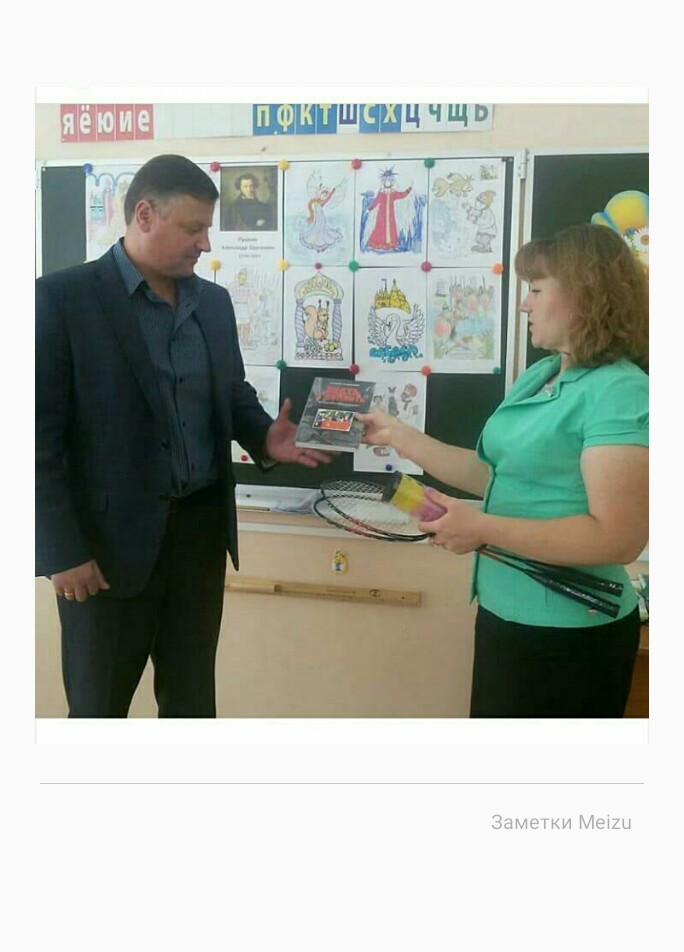 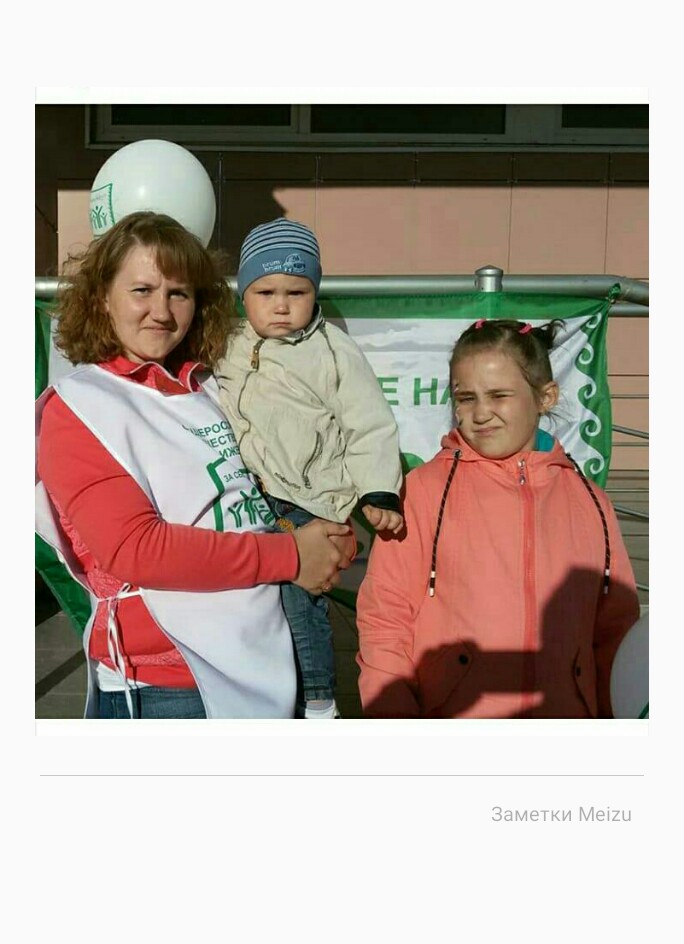 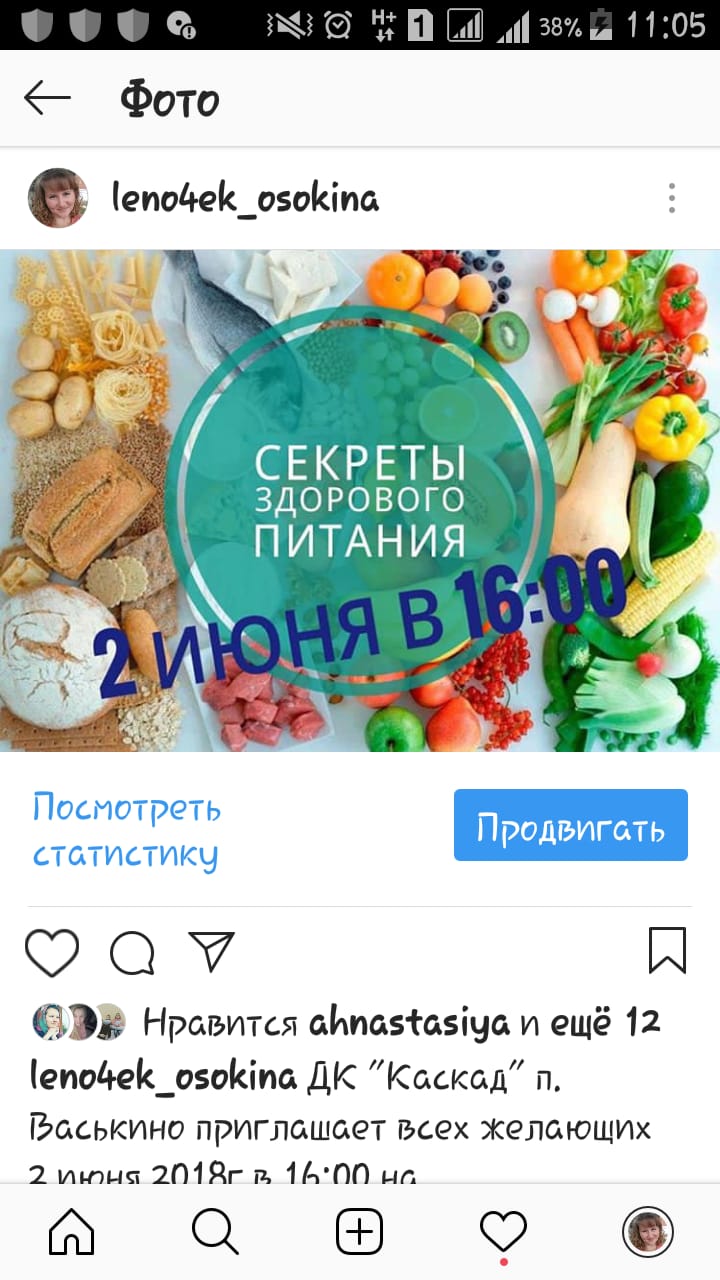 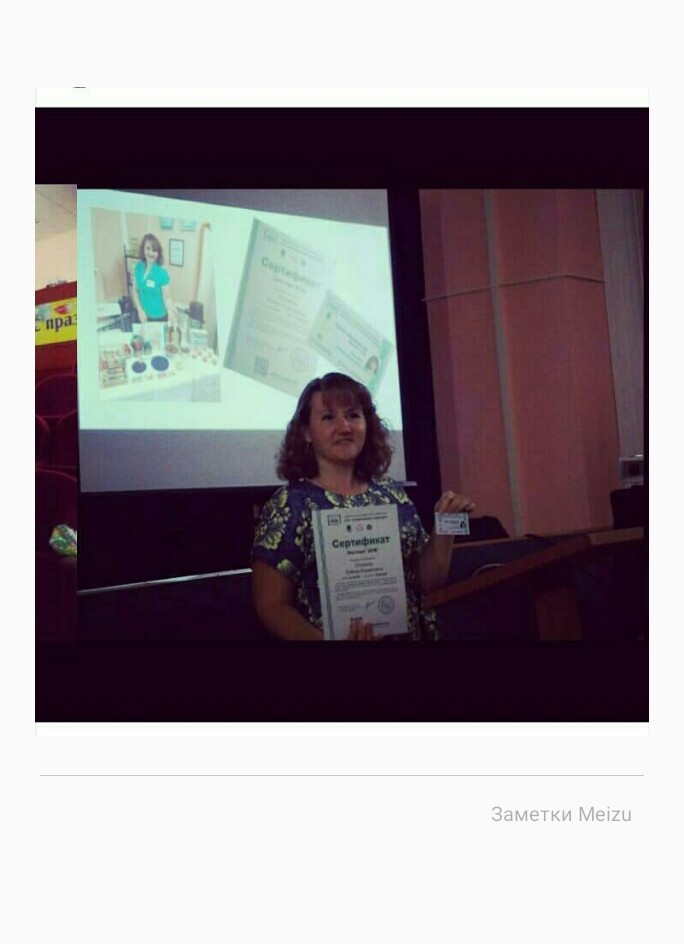 2 июня 2018 г 
Участница ООД «За Сбережение Народа»
Елена Осокина
Провела у себя в поселке лекторий
на тему: «Секреты Здорового Питания»

План мероприятия:
1. Основные принципы здорового питания.
2. Видеоролик «Мифы о здоровом питании»
3. Викторина о витаминах.
4. Примеры рациона питания.
5.Мастер-класс «Полезное блюдо»
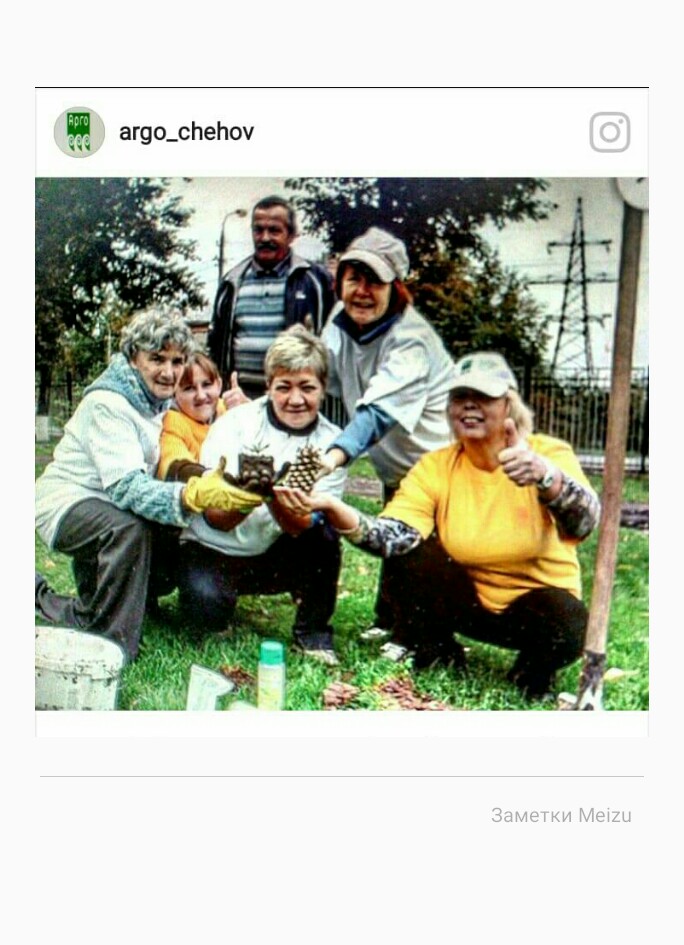 Какое счастье
Вырастить своими руками кедр и с любовью посадить его всей командой.
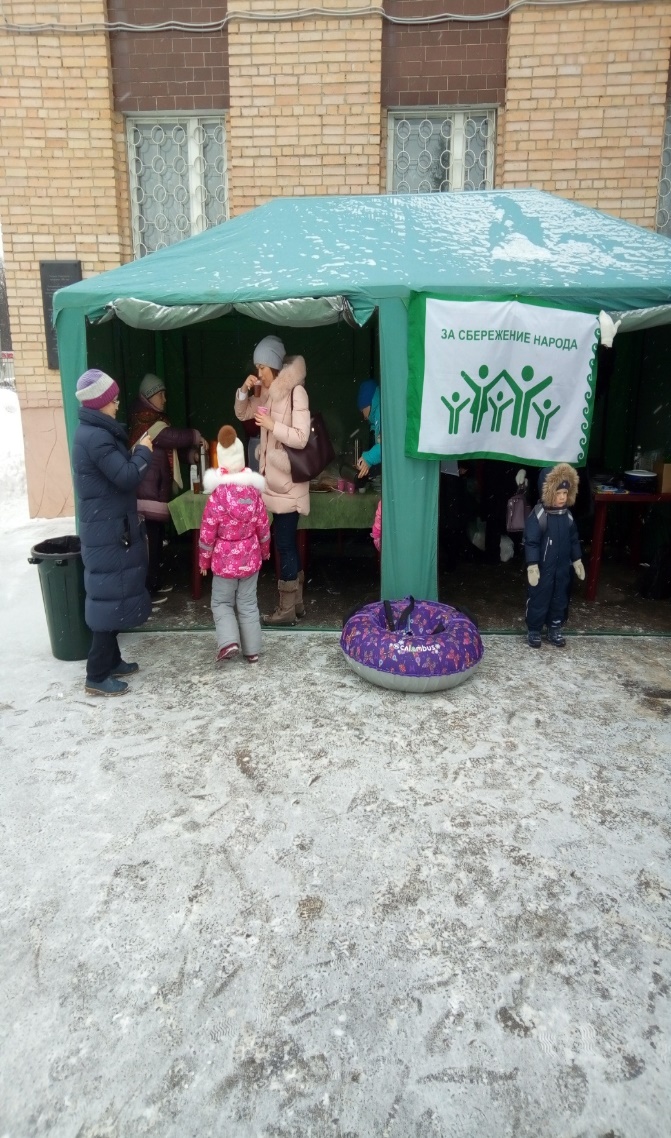 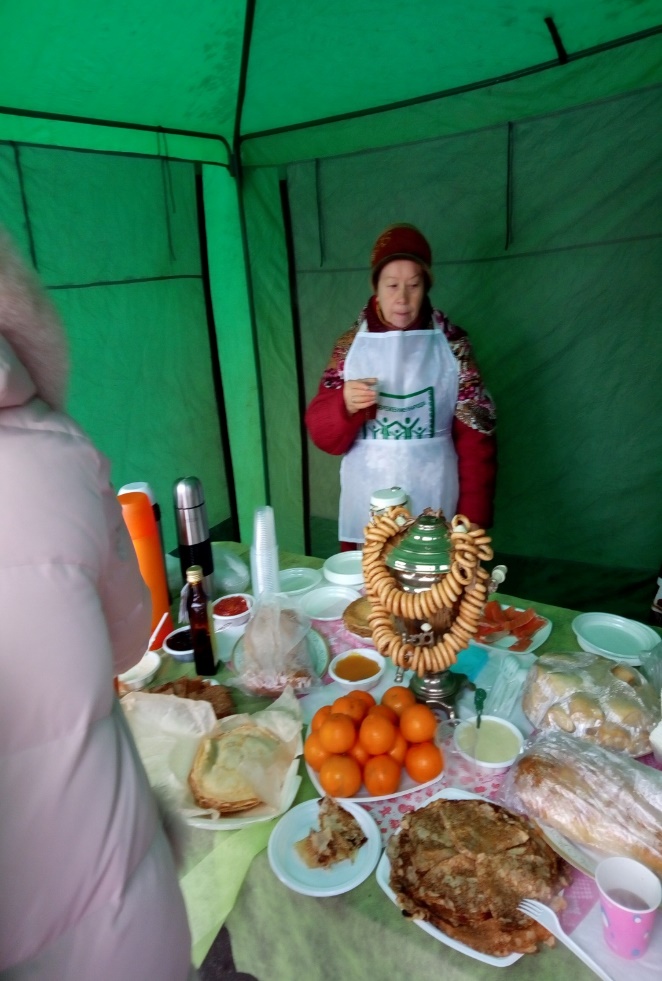 Широкая Масленица.
  Игры, танцы, катание с горки, горячие блинчики, чай со сбитнем . Аргонавты умеют отдыхать!
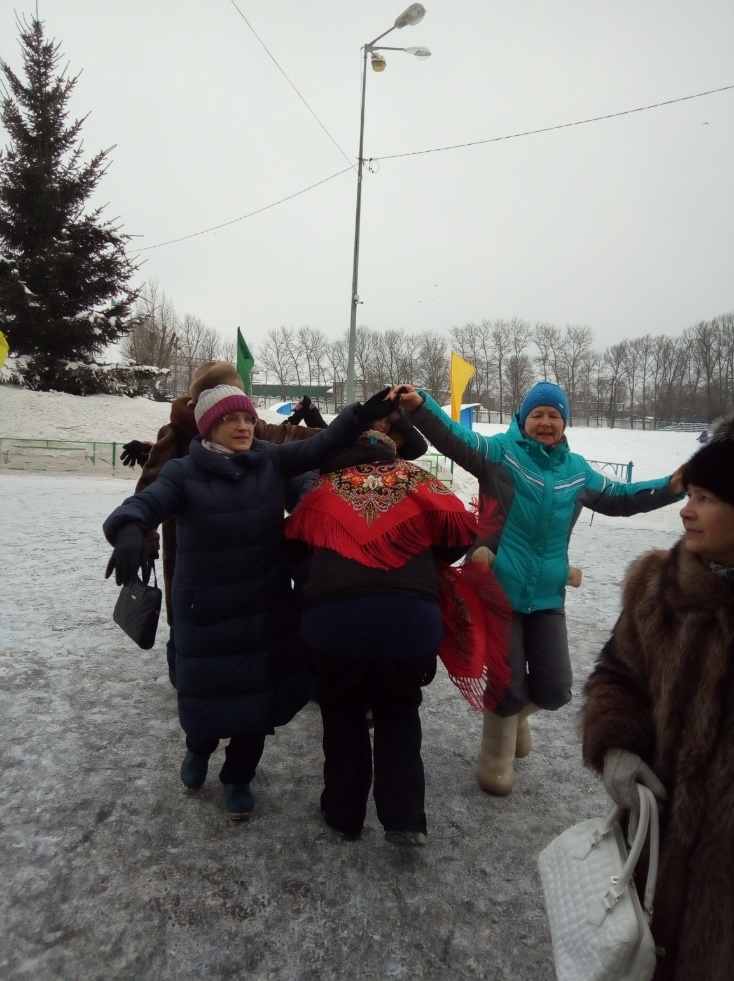 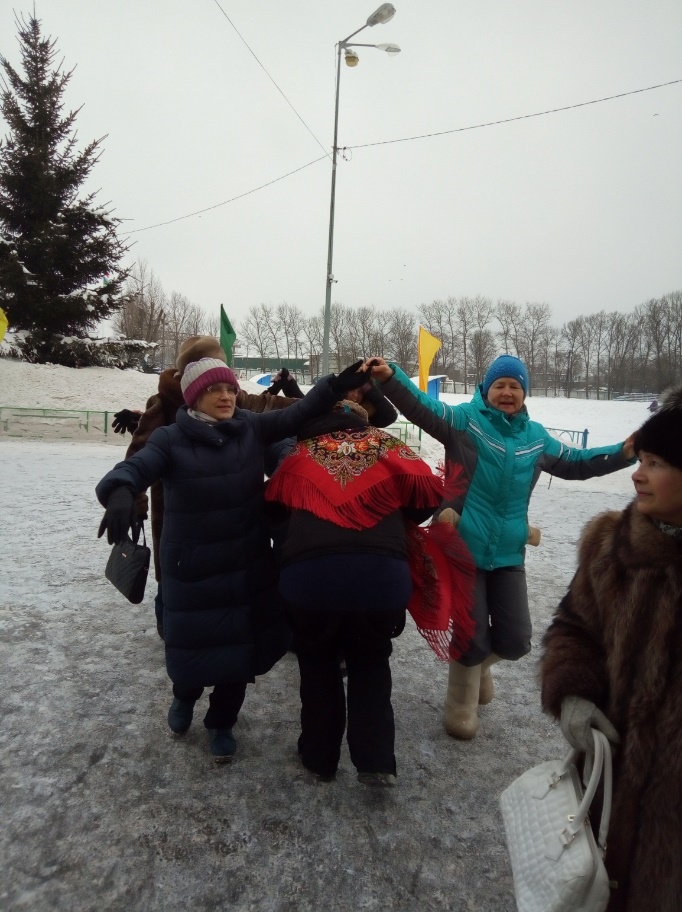 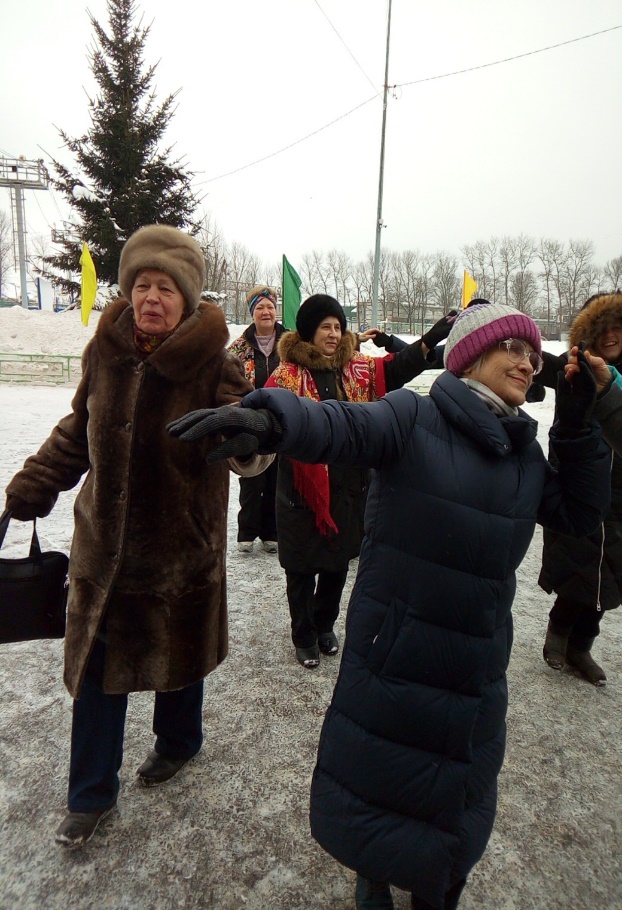 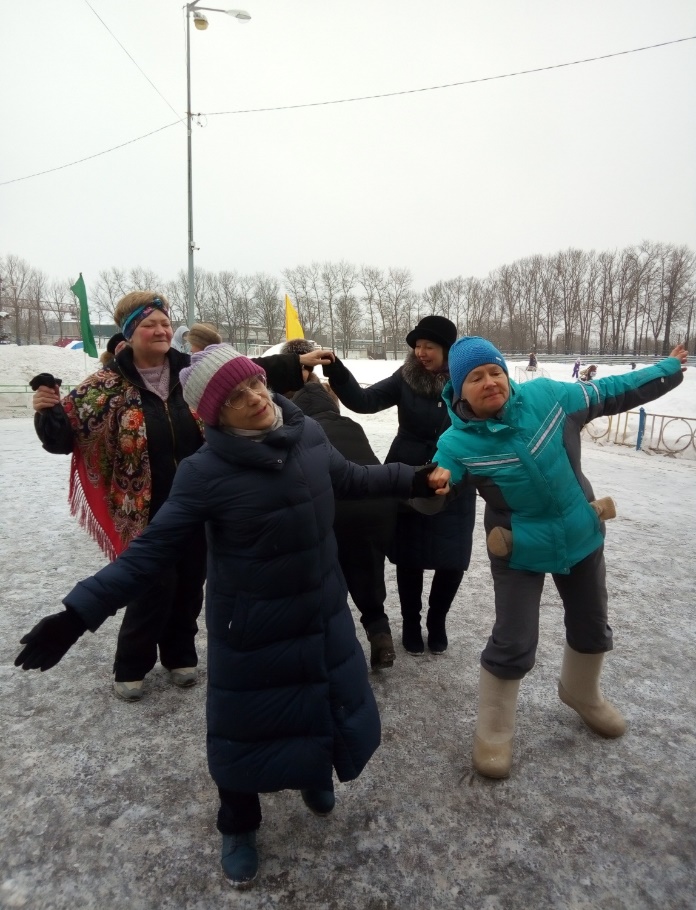 Эх ,веселая Масленица!
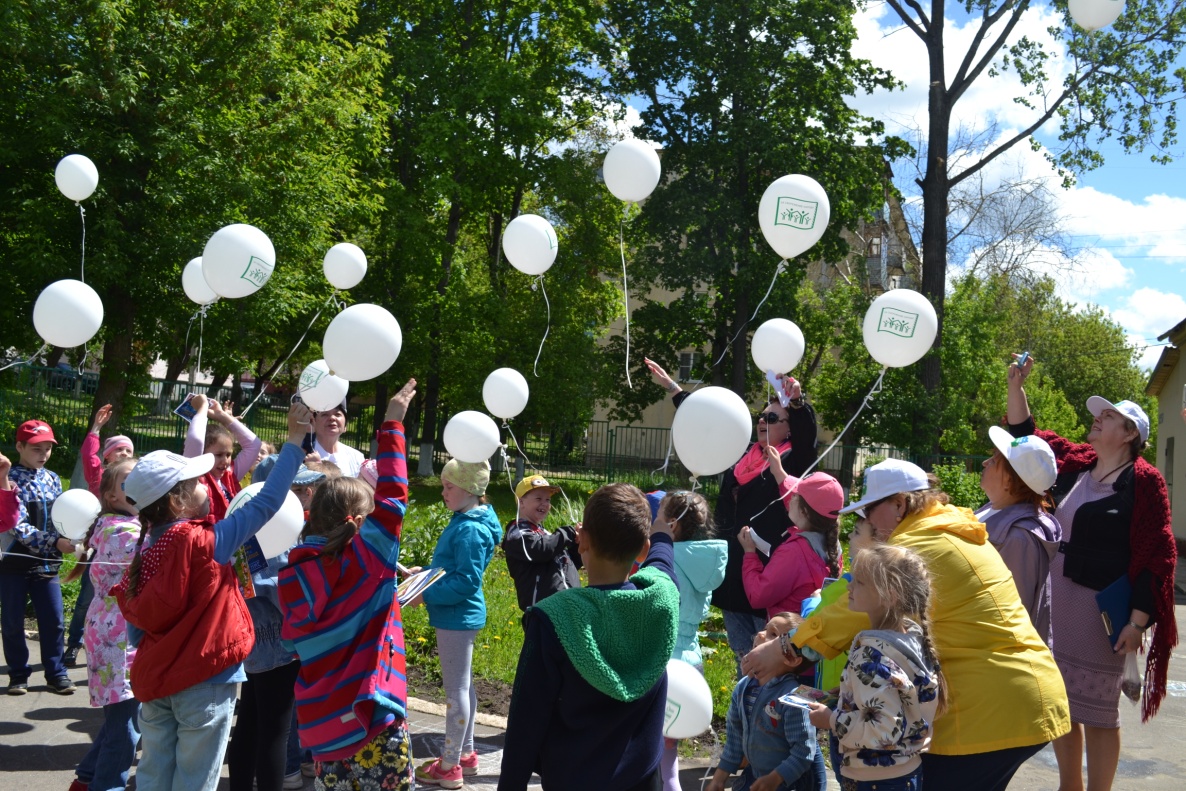 Очередной праздник ко Дню Защиты детей, проходил сразу на двух площадках. Г. Чехов , на территории Библиотеки №1
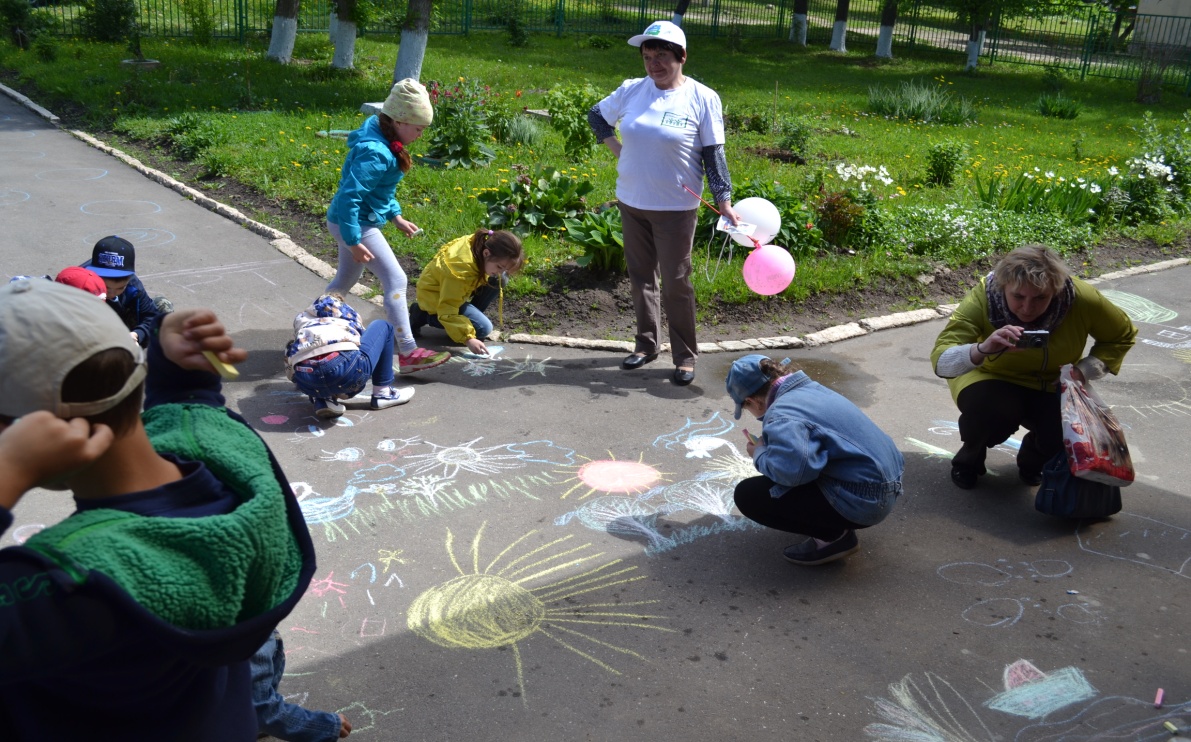 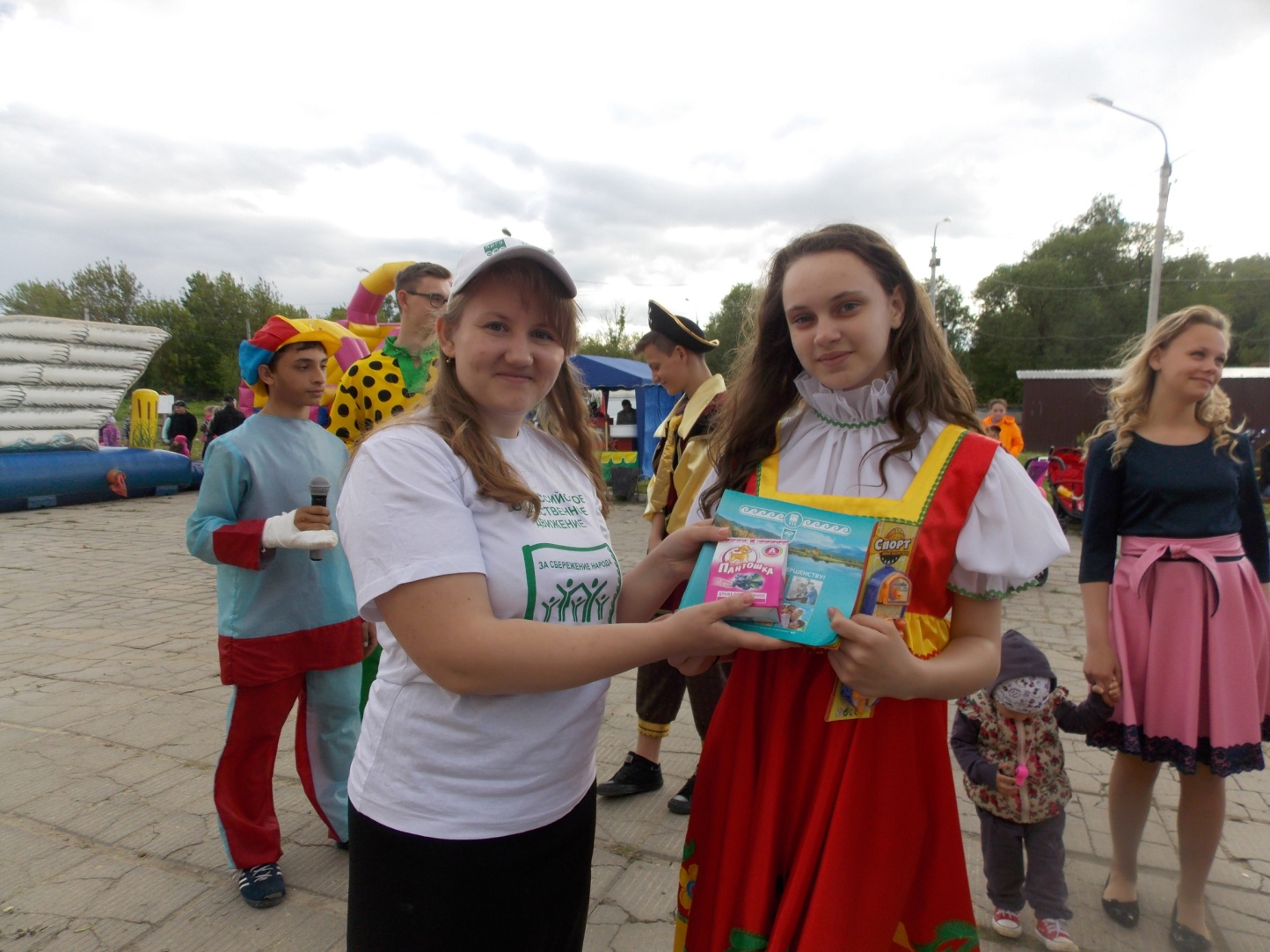 Очередной праздник  ко Дню Защиты детей проходил сразу на двух площадках. Д. Васькино
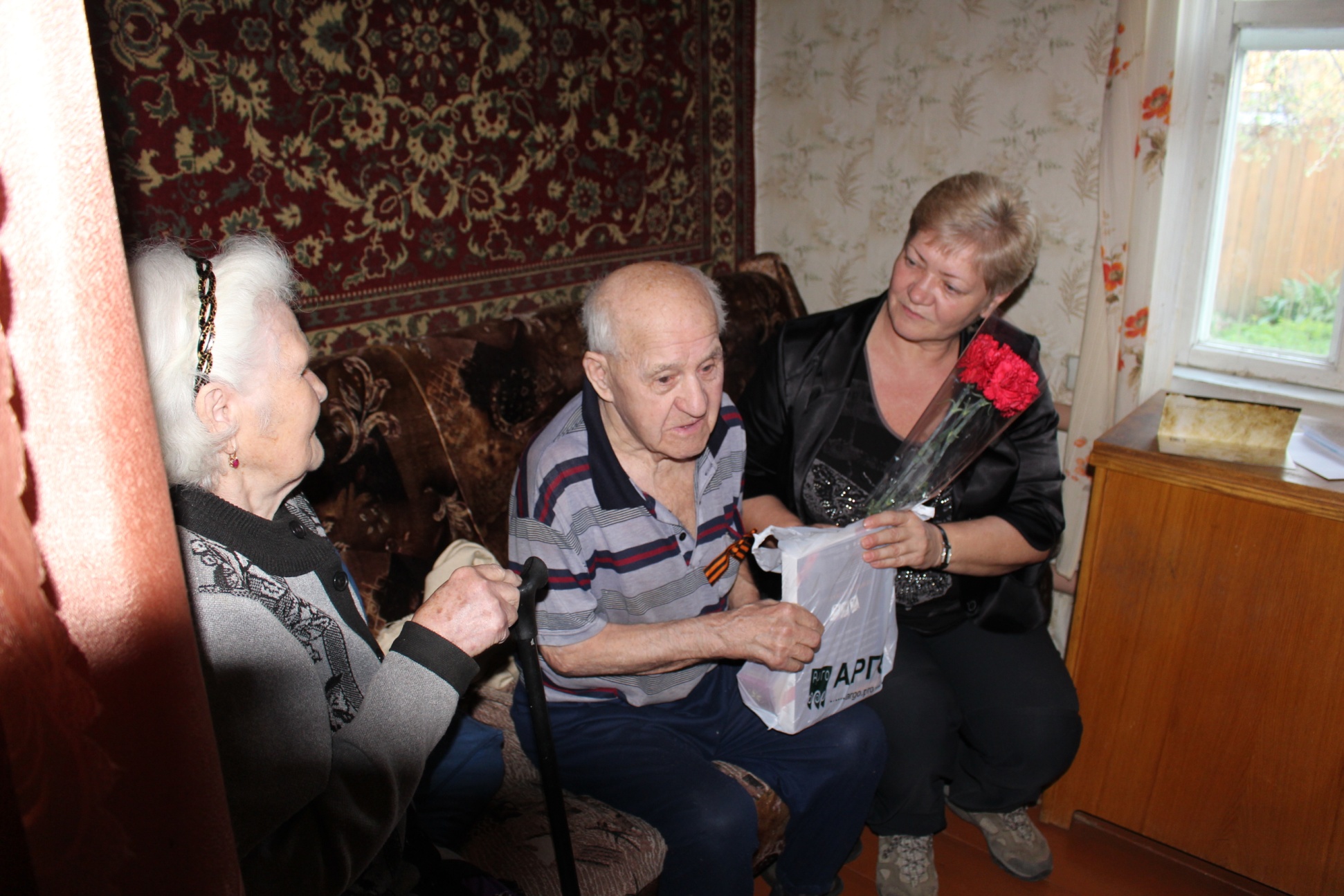 Поздравление Ветеранов ко дню Победы.
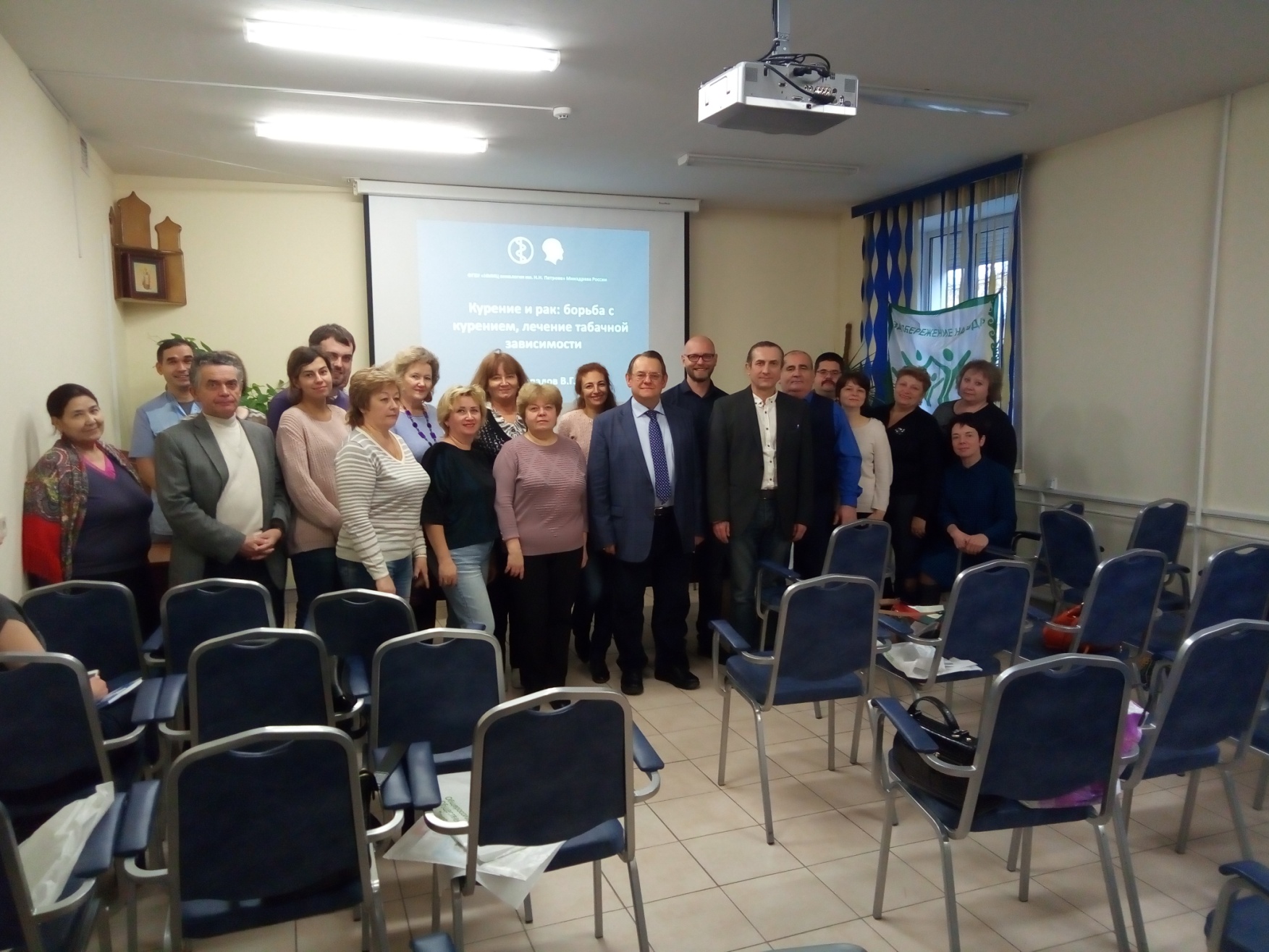 В рамках ООД «За сбережение народа» В.Г. Беспалов провел обучение врачей « Возвращаемся к профилактике»
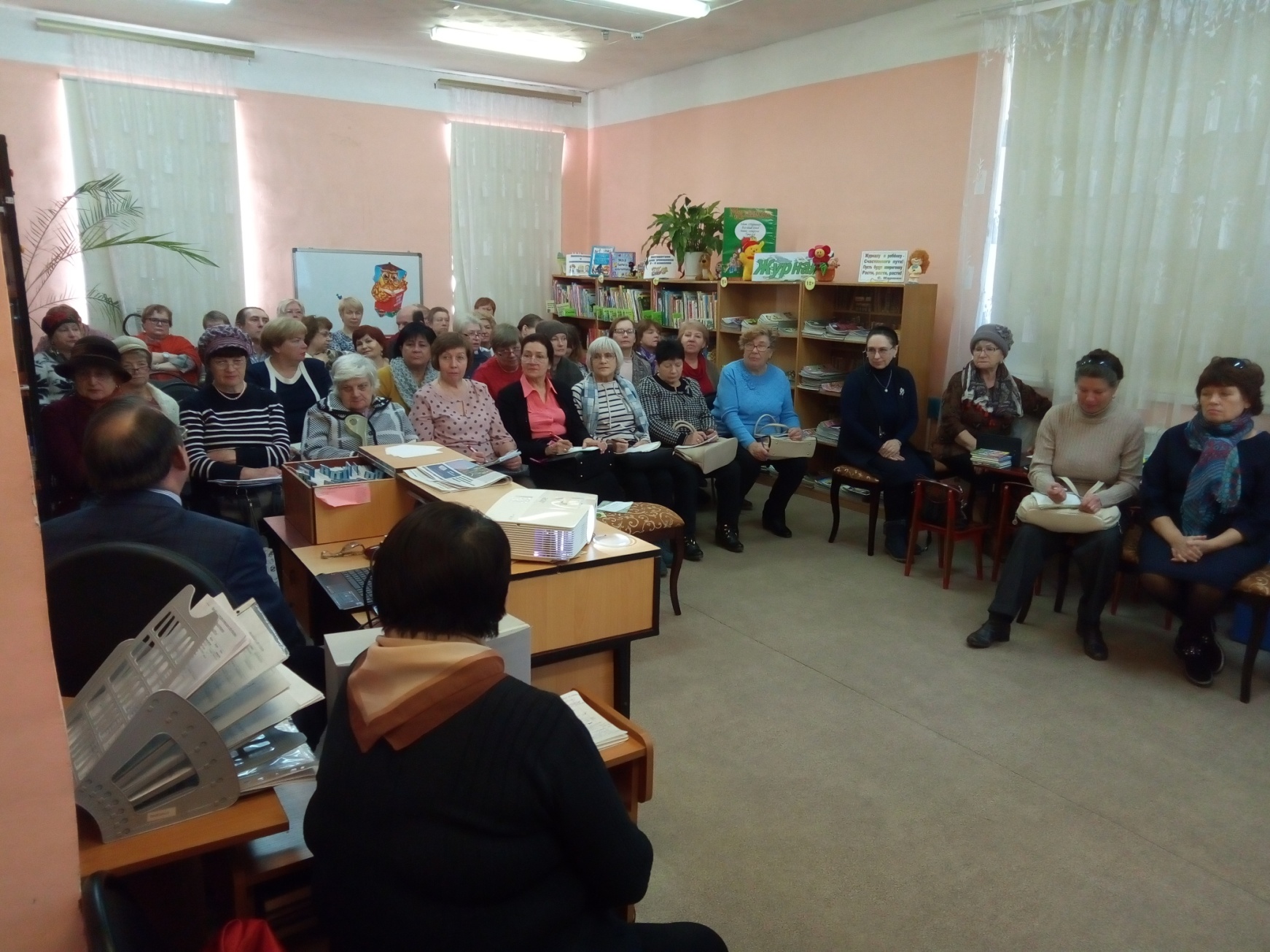 В рамках ООД «За сбережение народа»  общегородская конференция – «Профилактика и долголетие»
Мастер класс для молодежи      от 
Н.Г. Ляпко
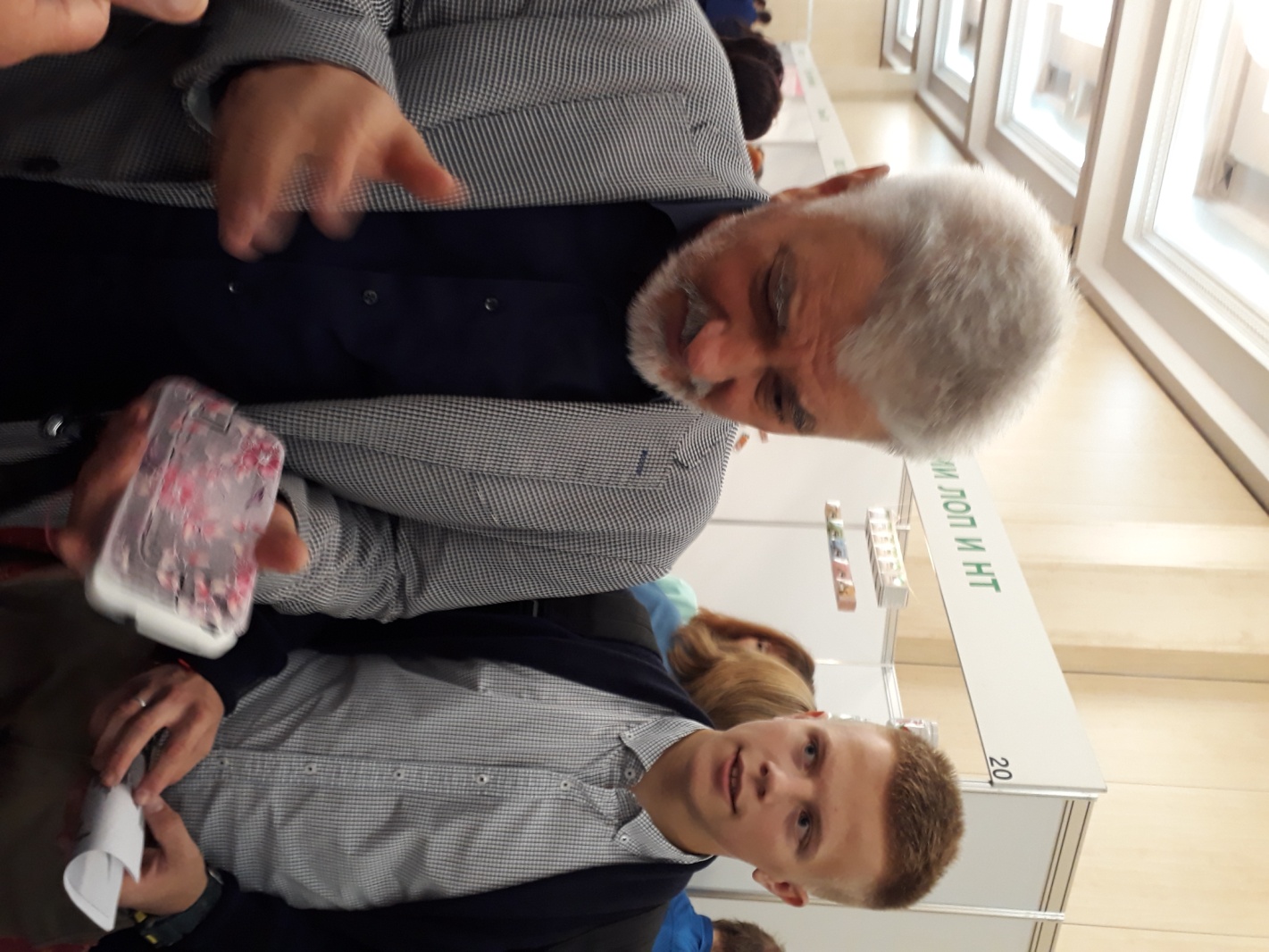